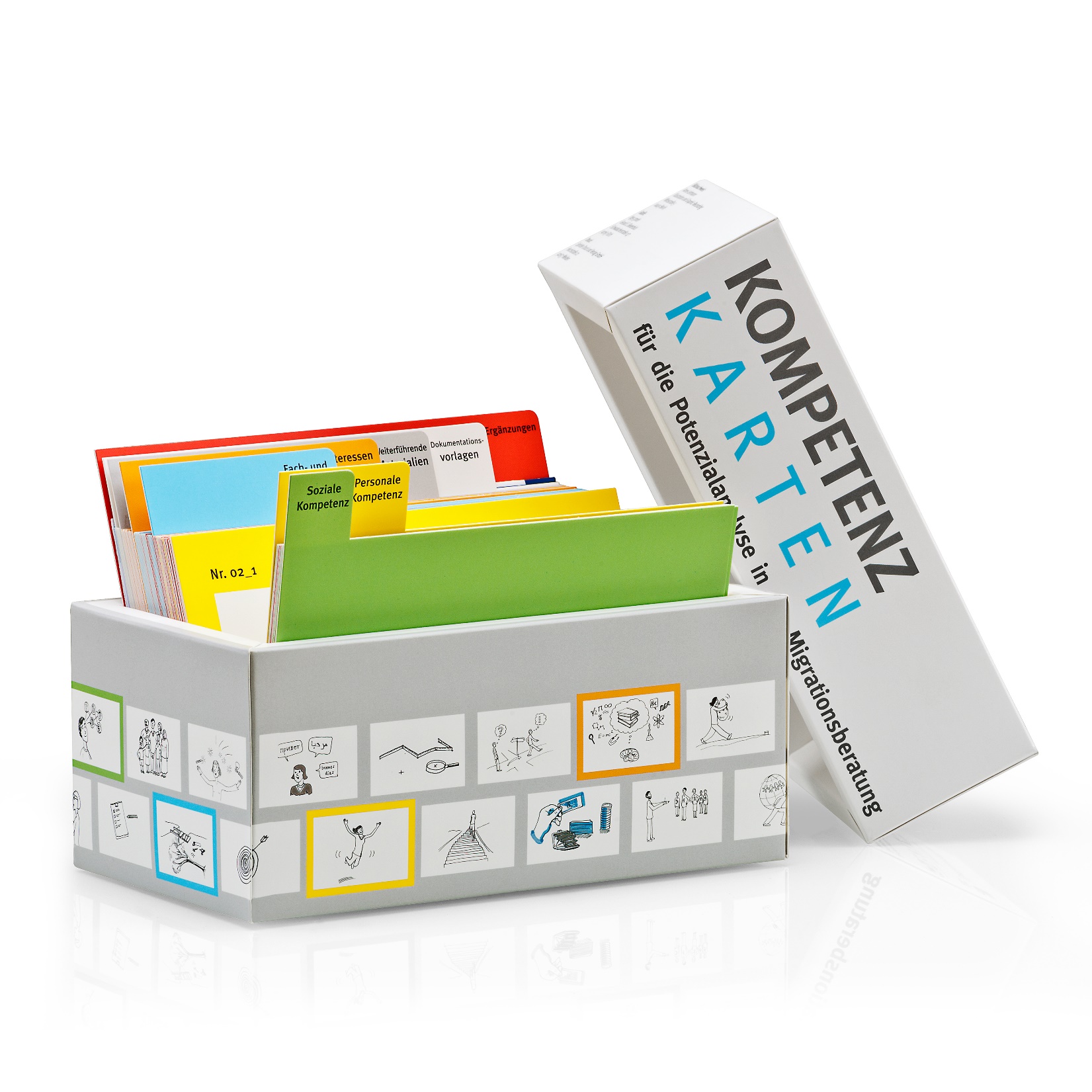 Yetkinlik kartları (2018)
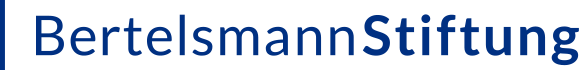 Sosyal yetkinlikler
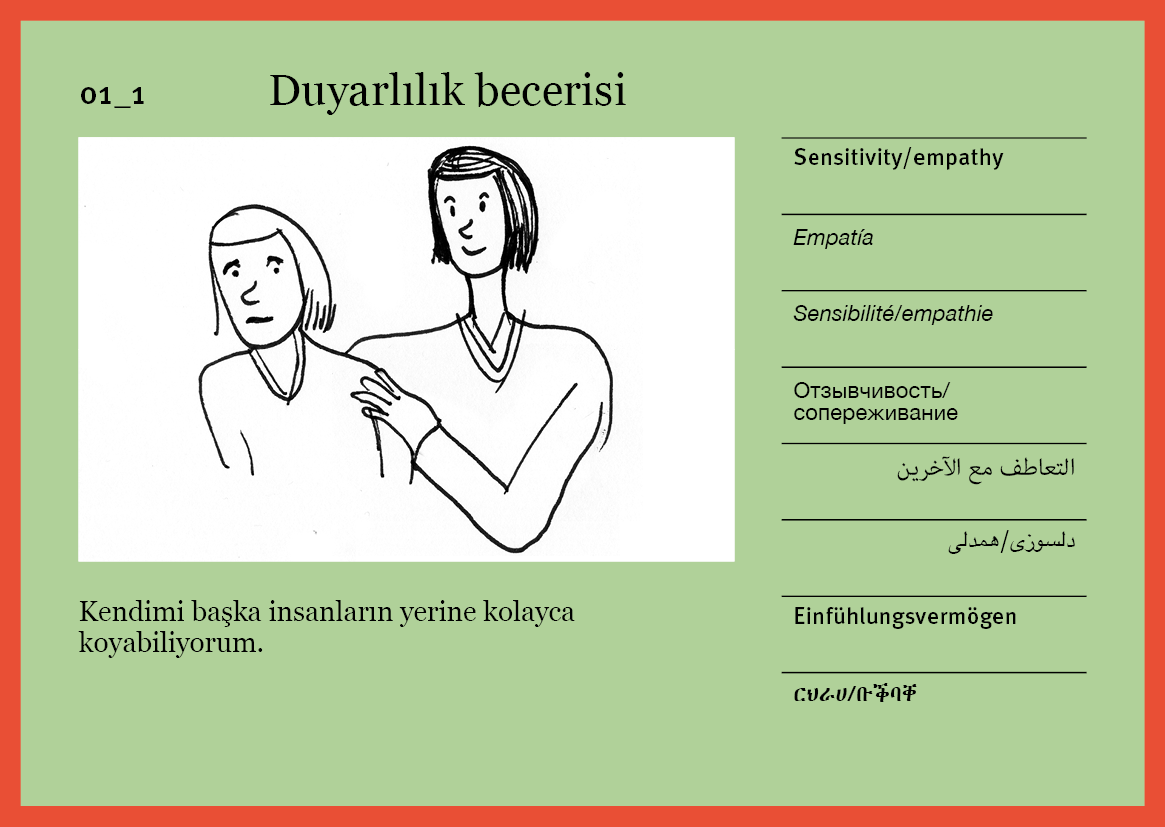 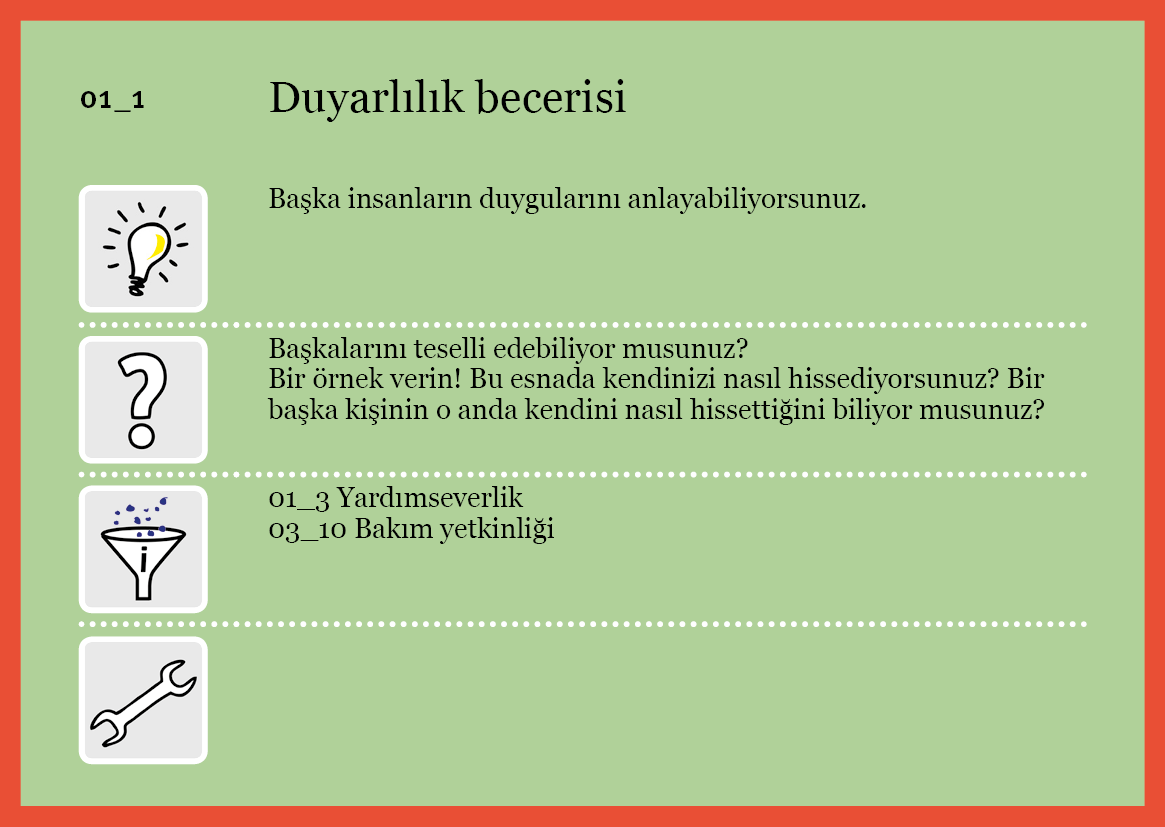 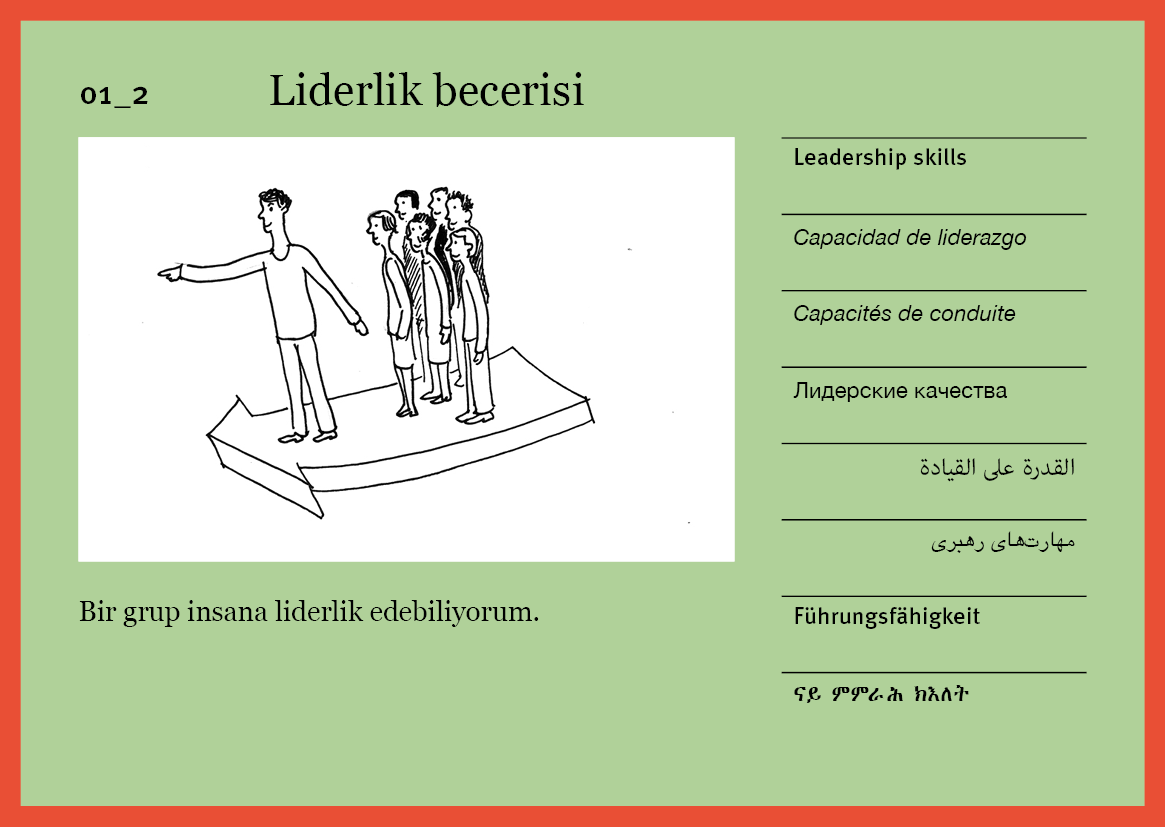 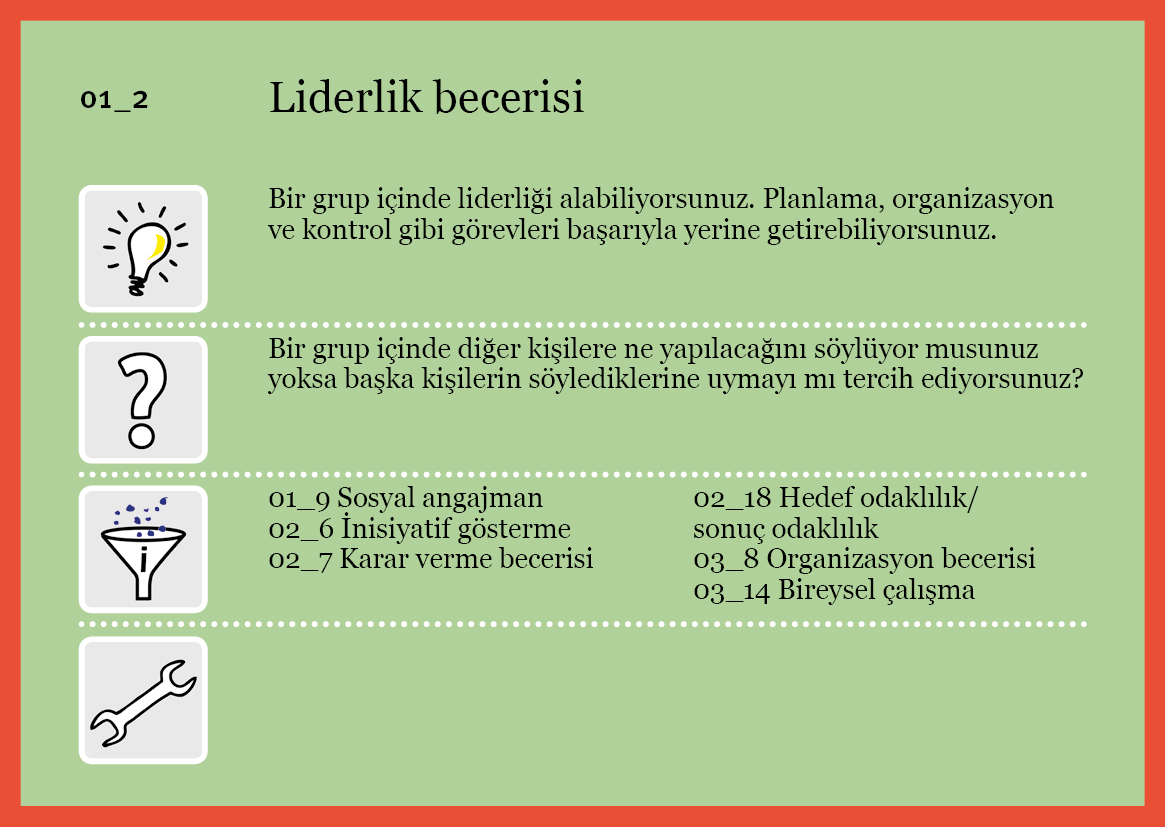 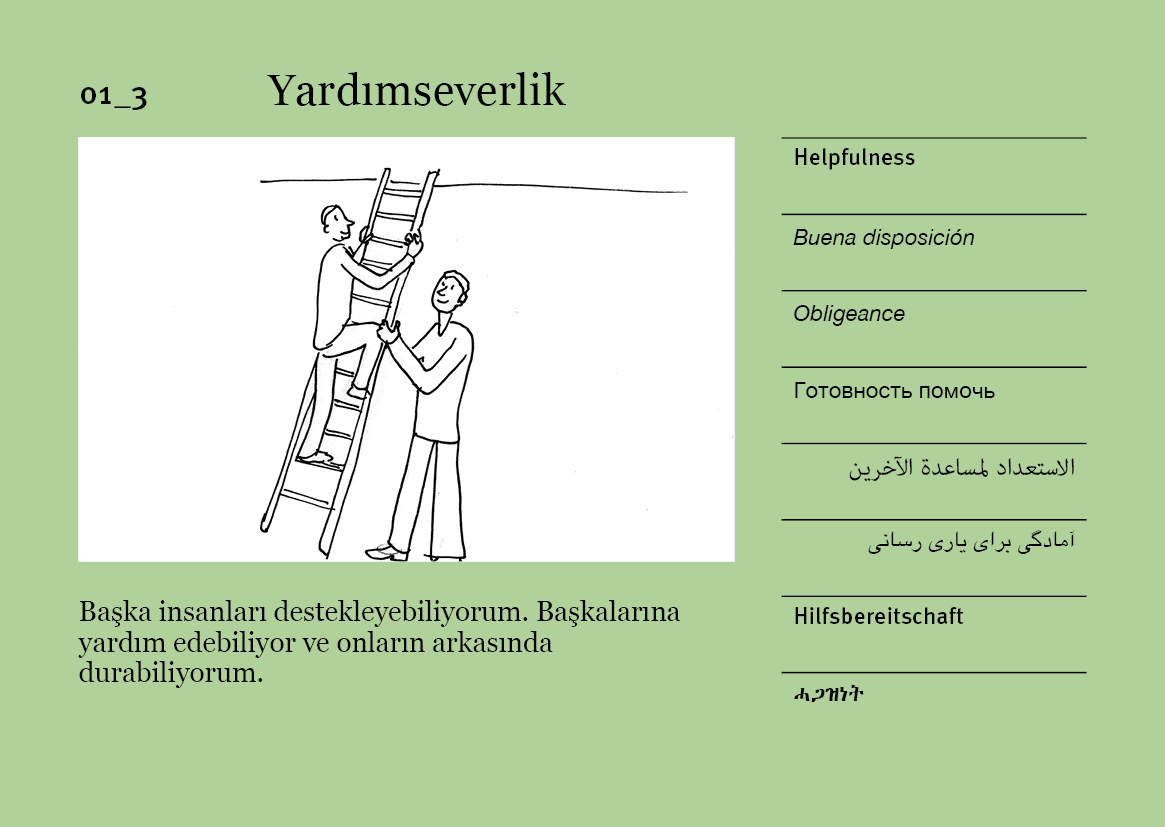 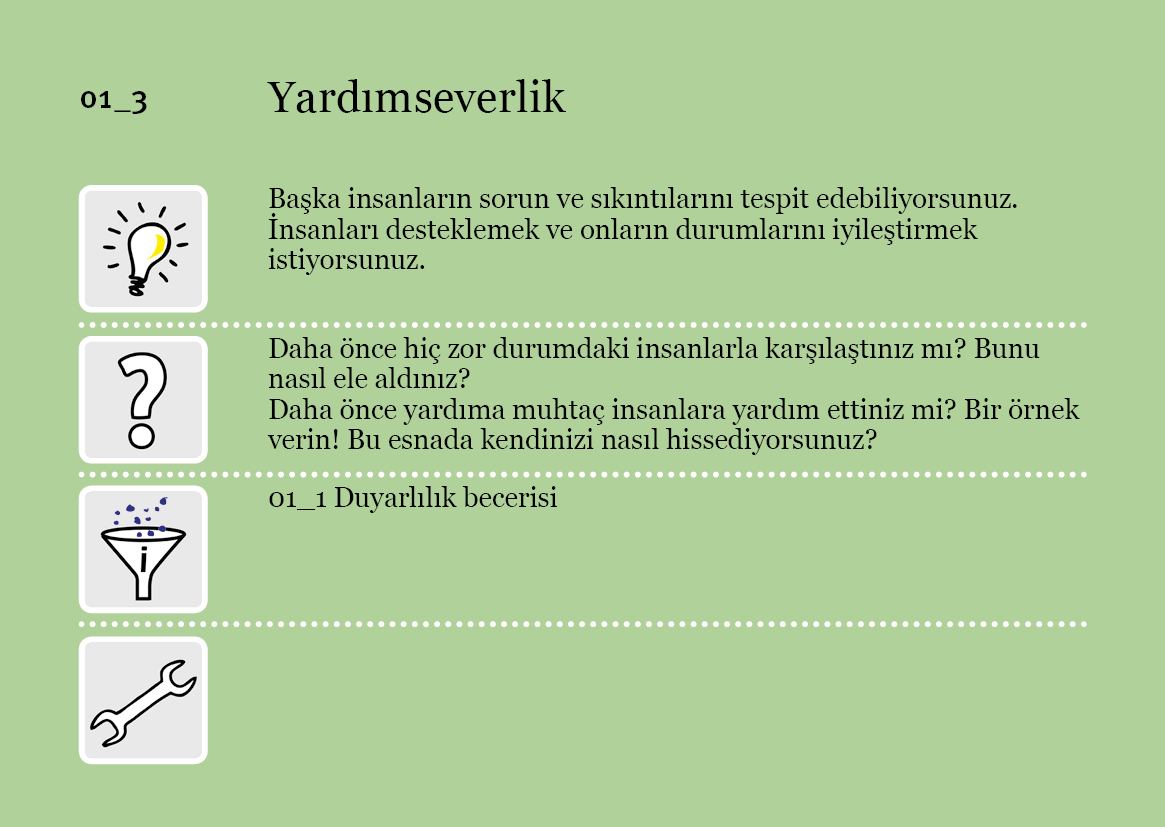 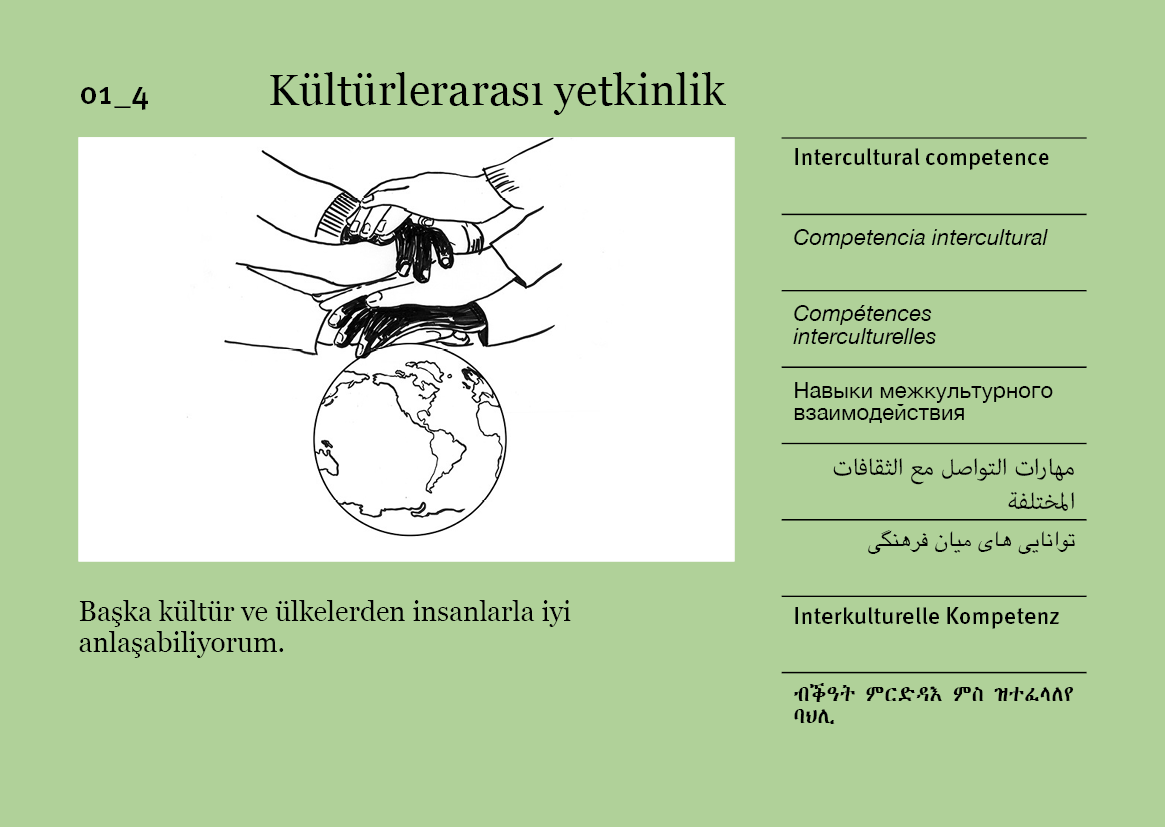 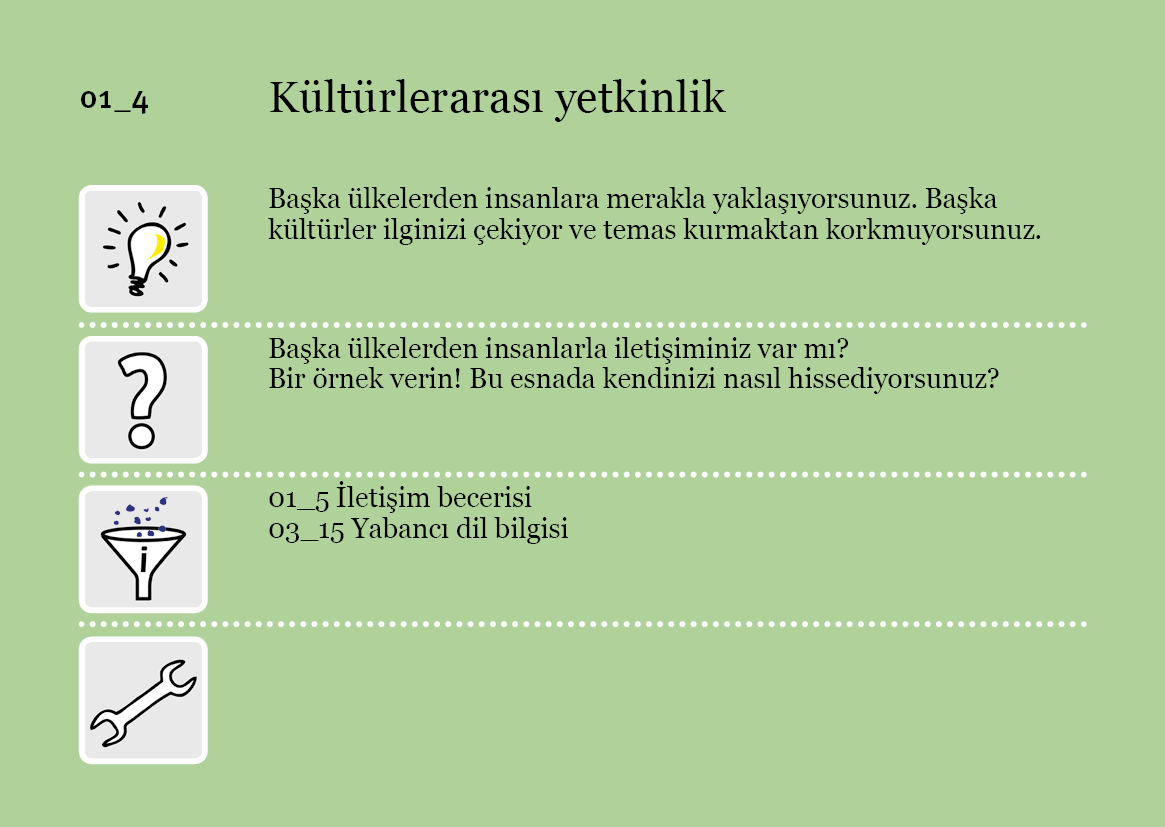 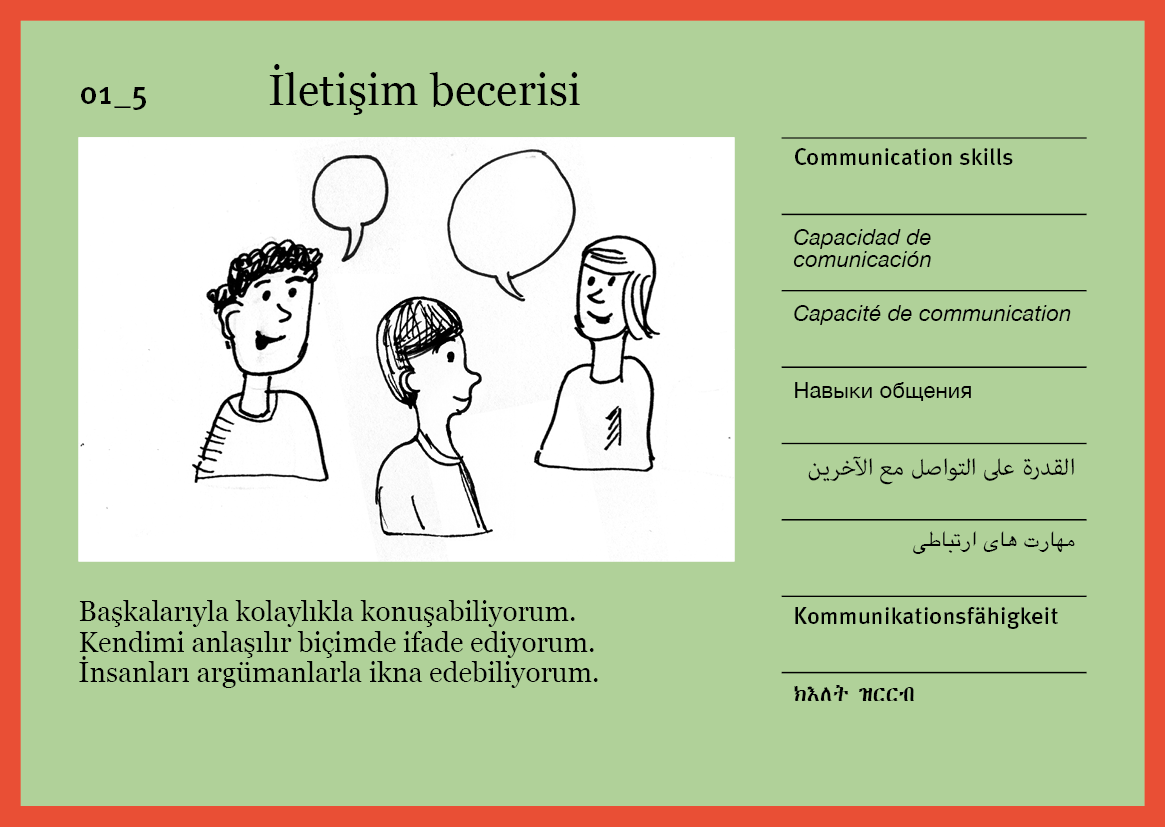 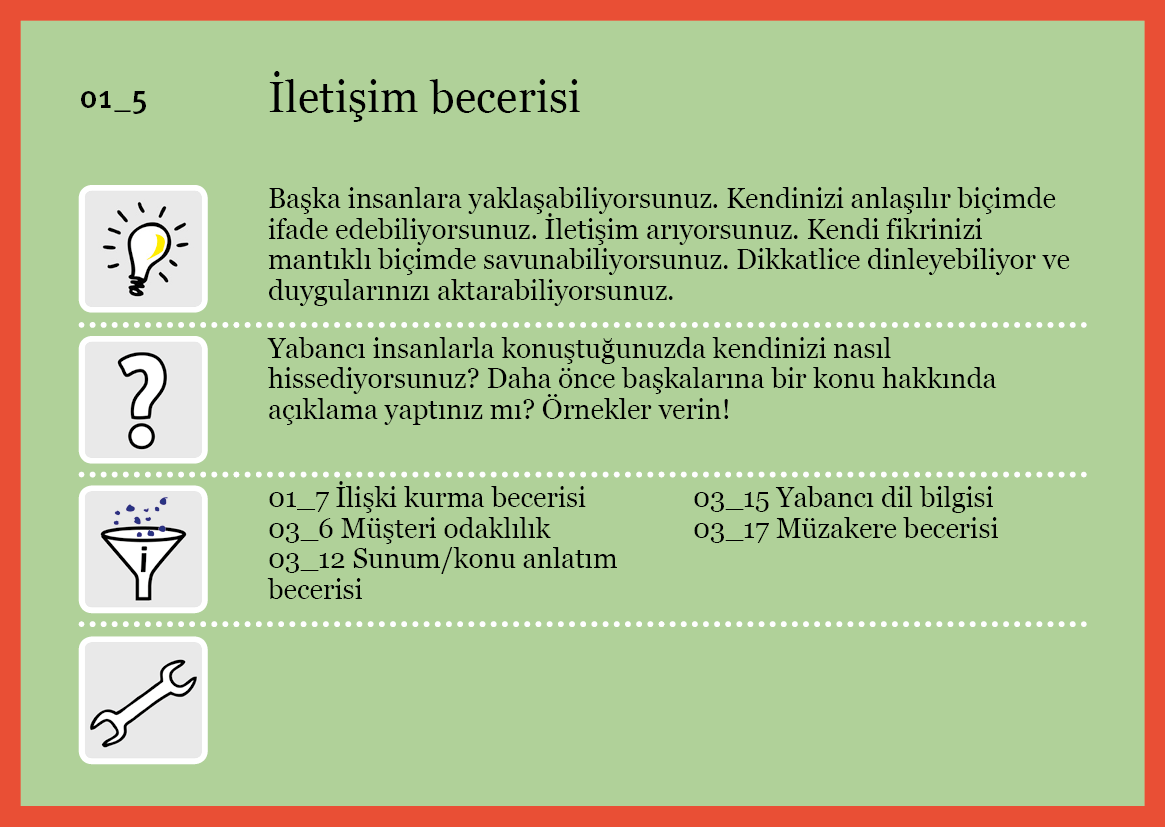 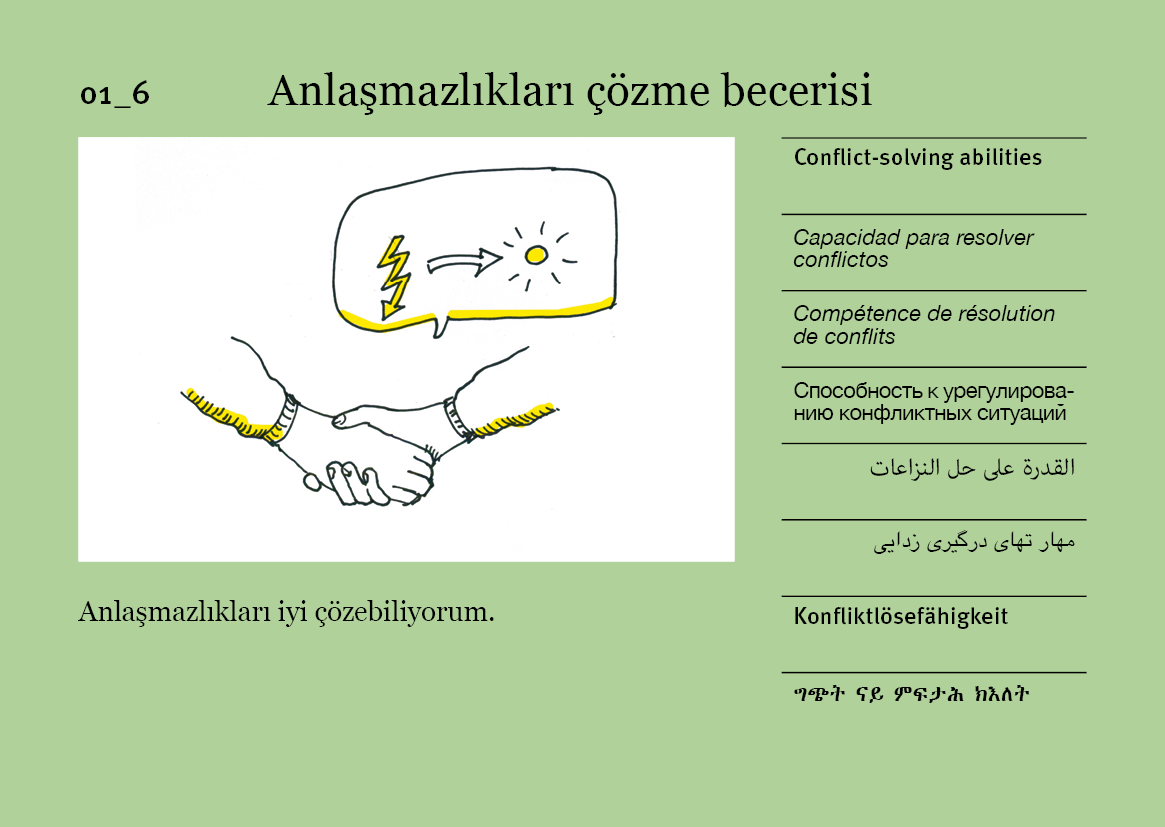 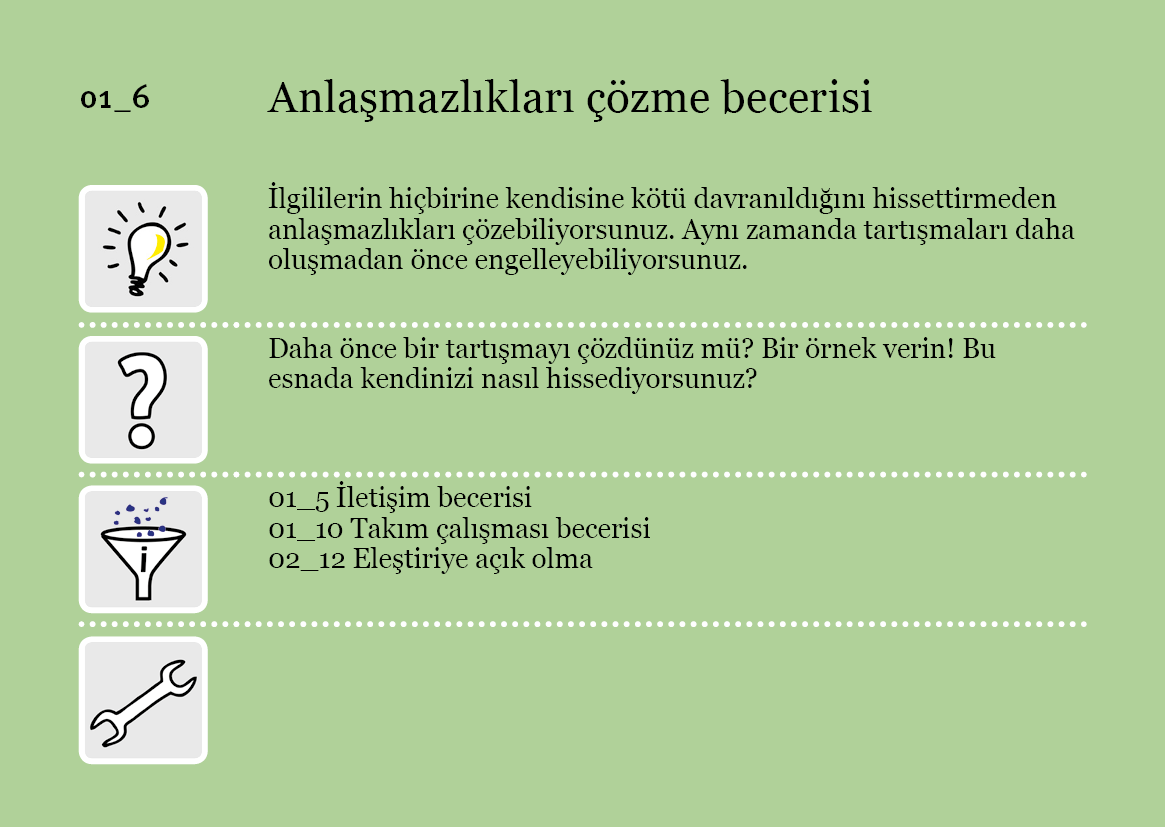 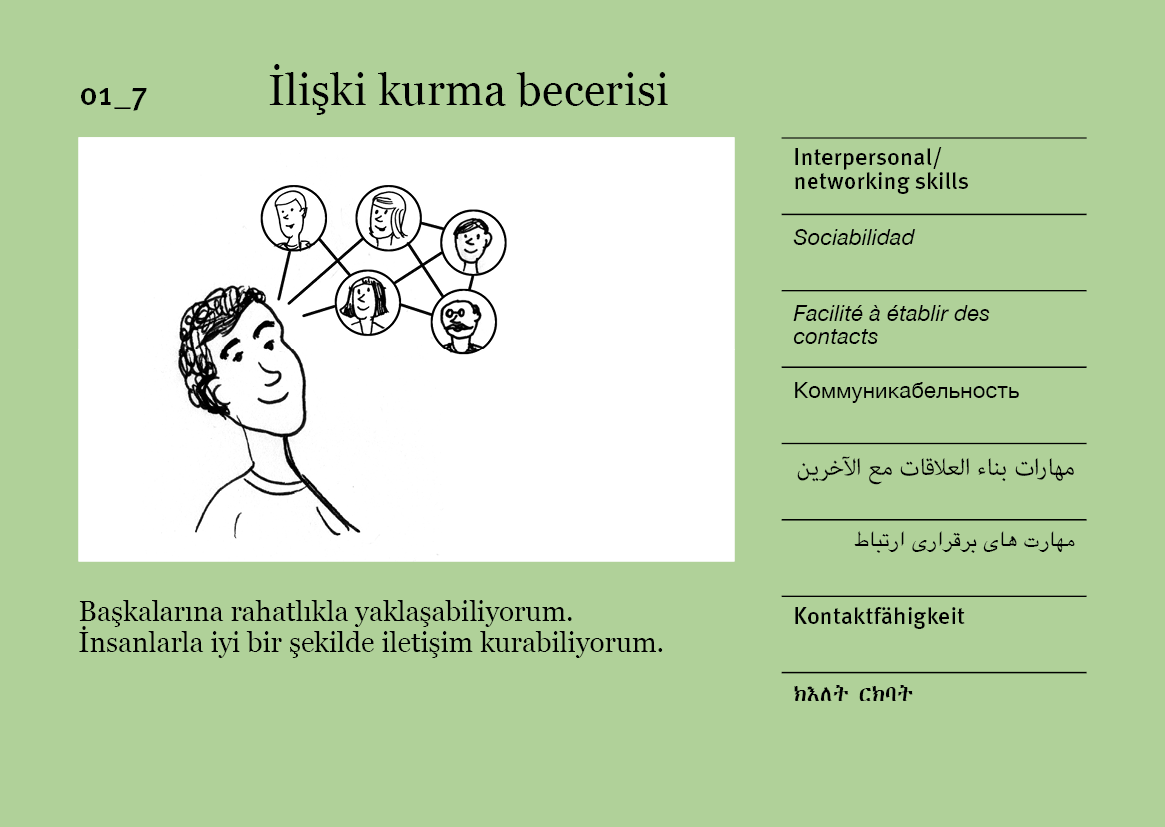 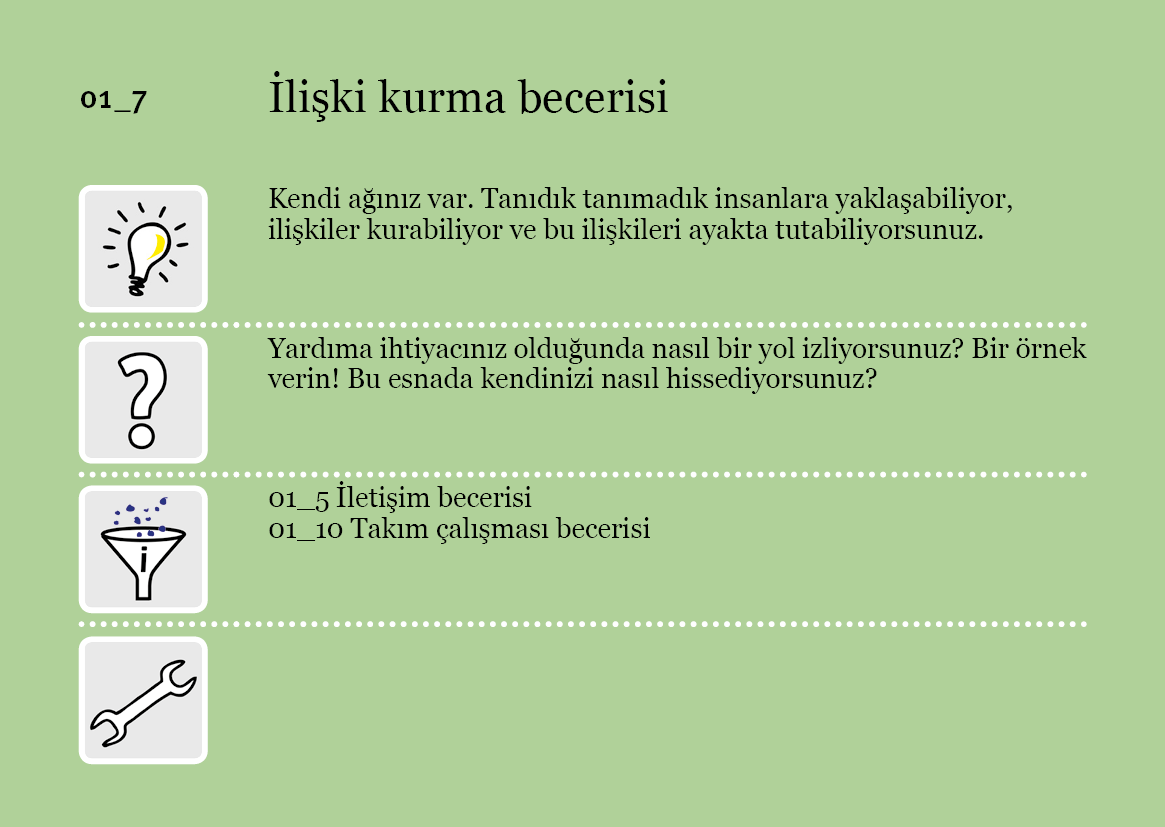 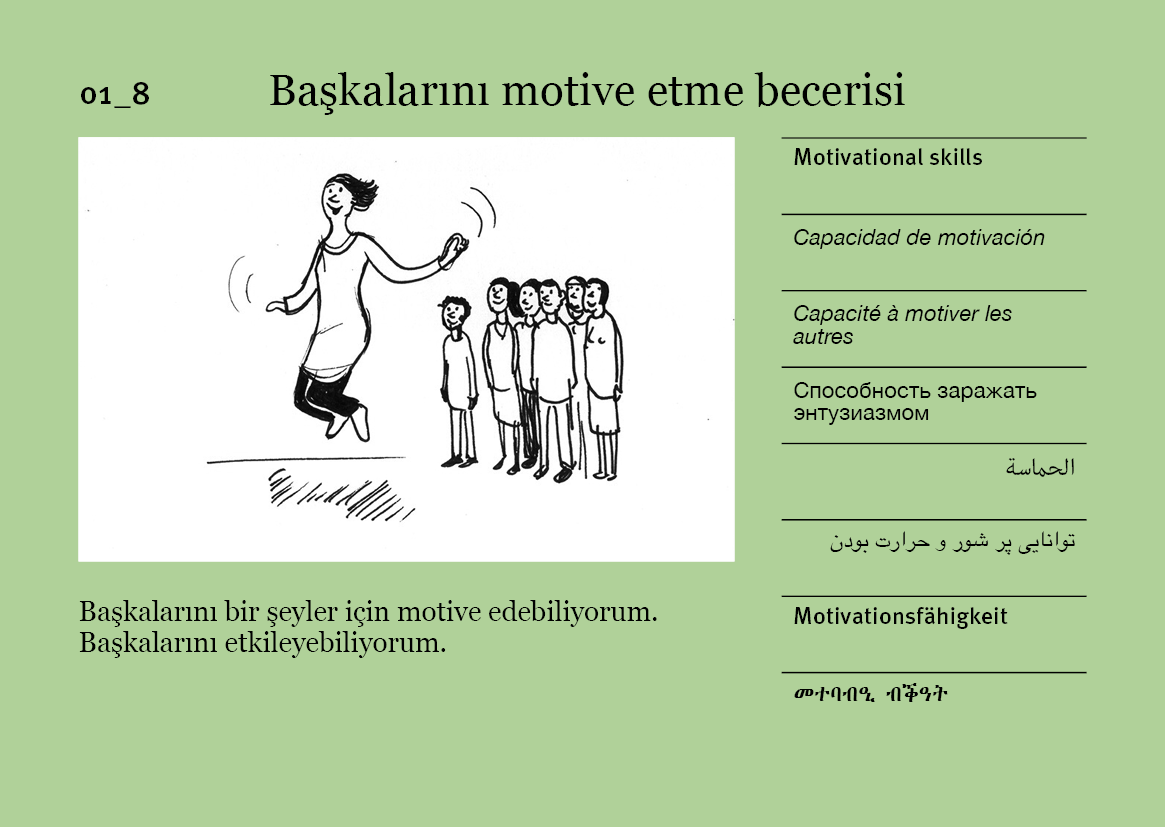 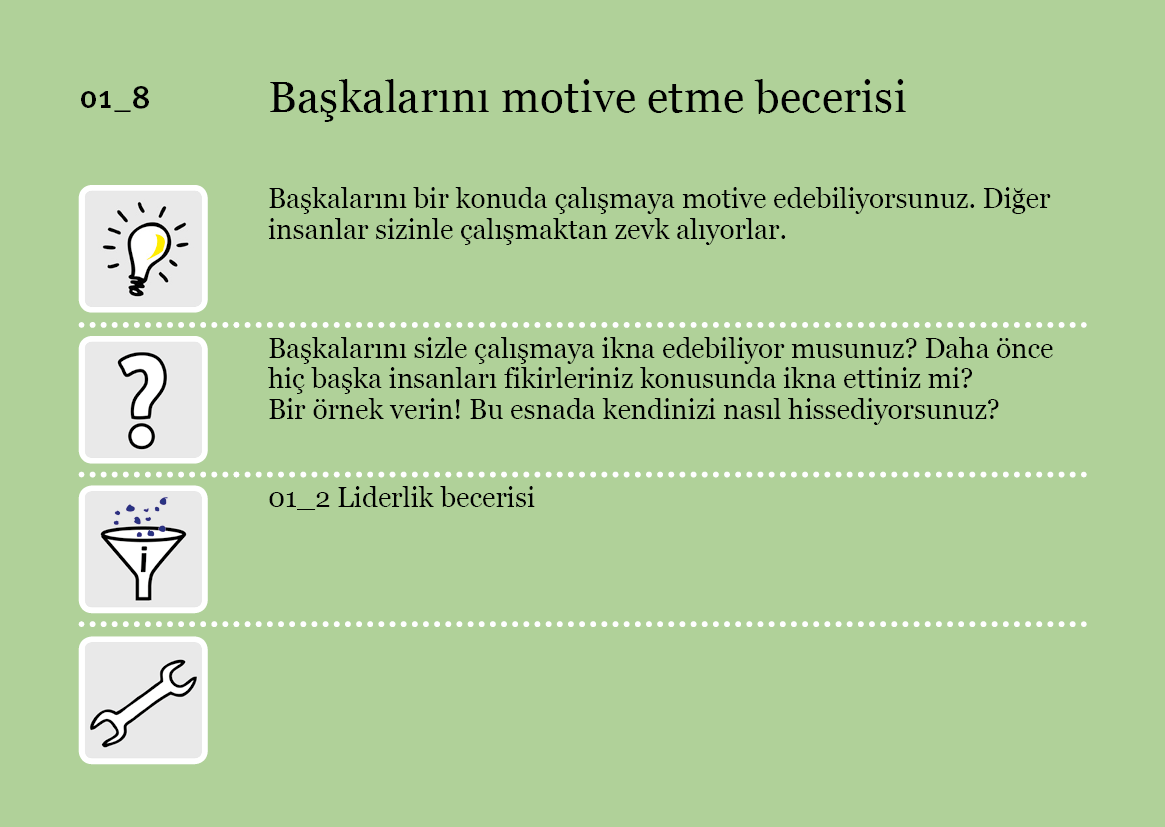 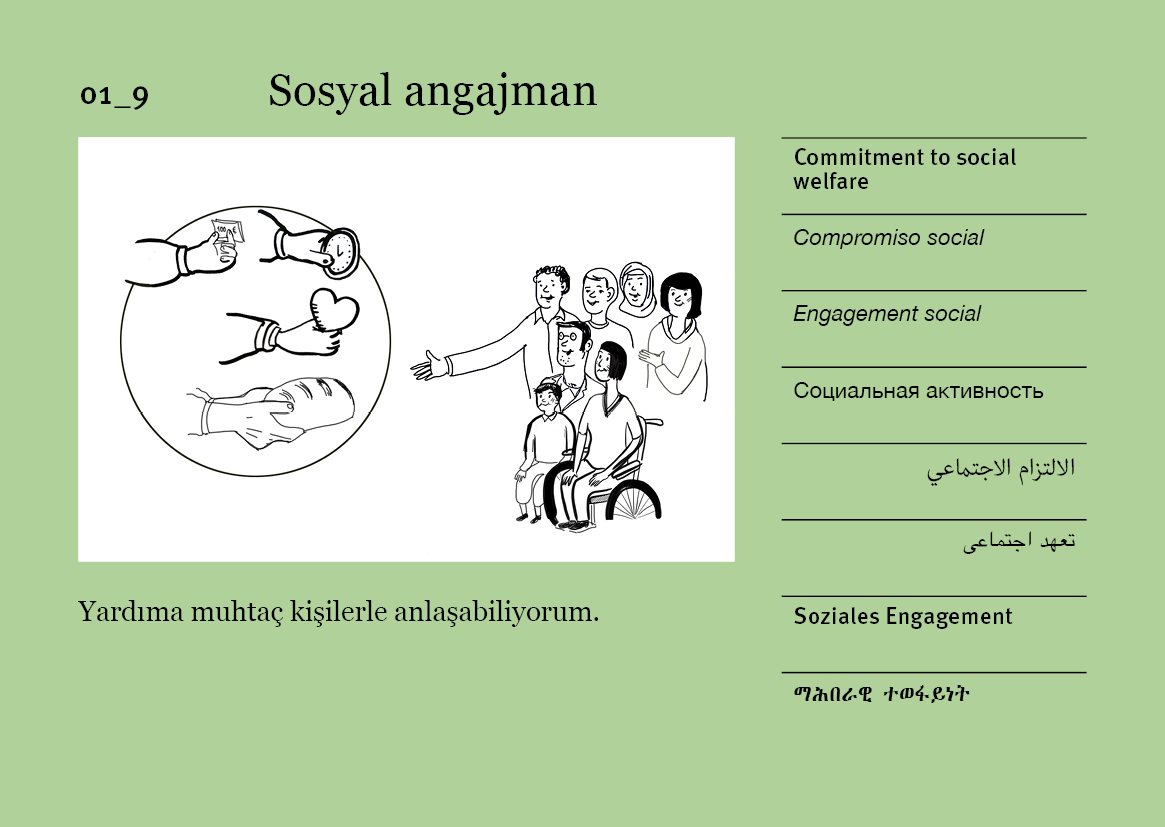 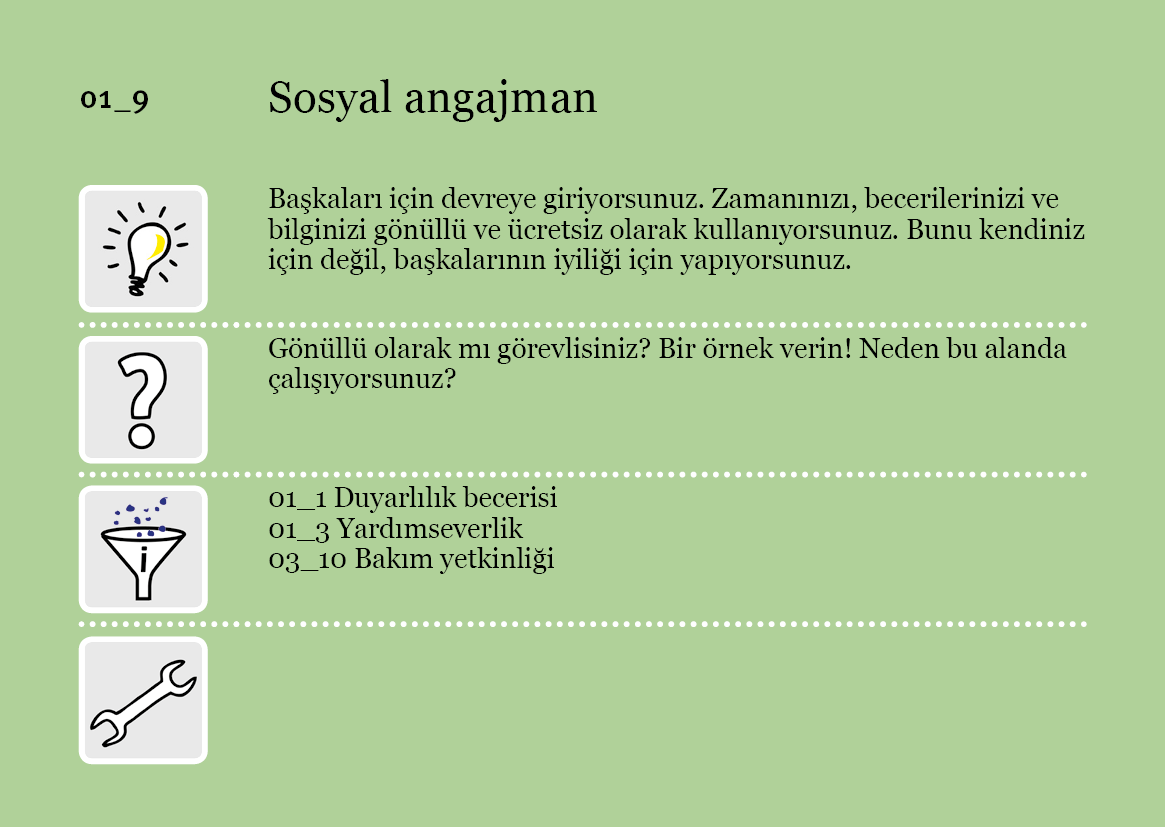 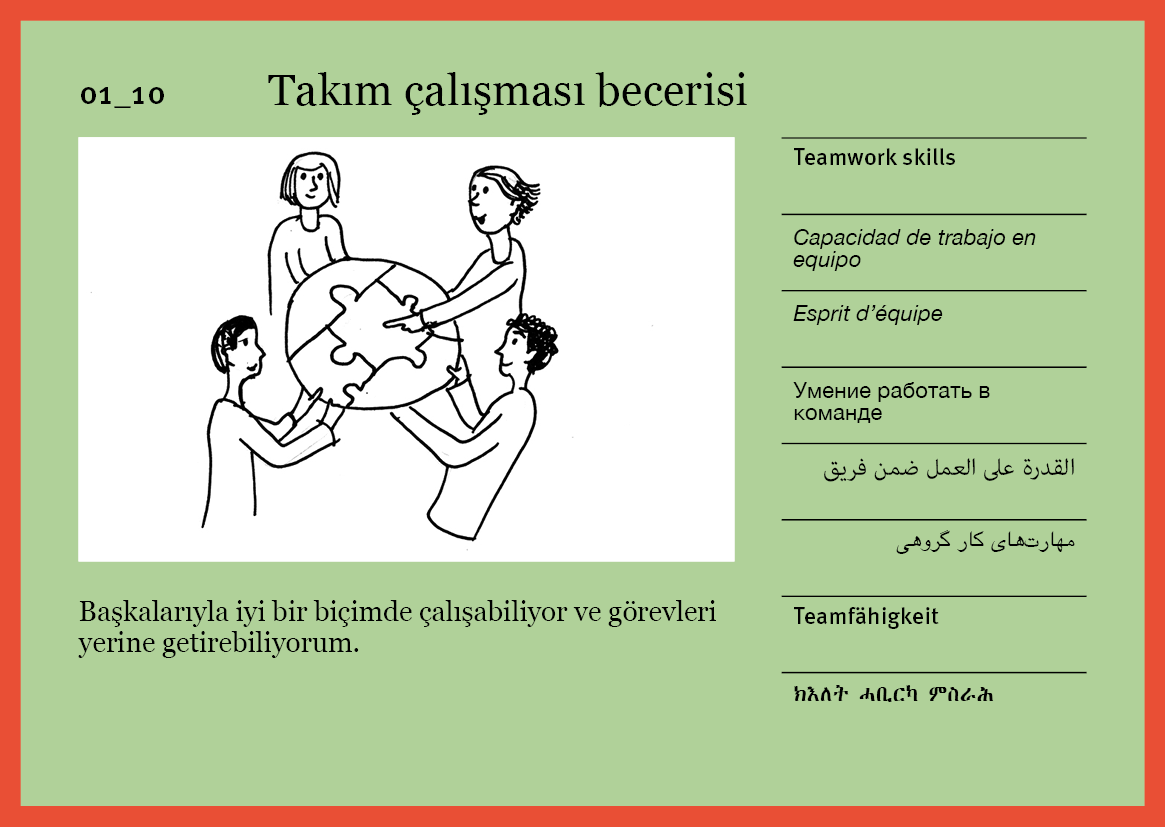 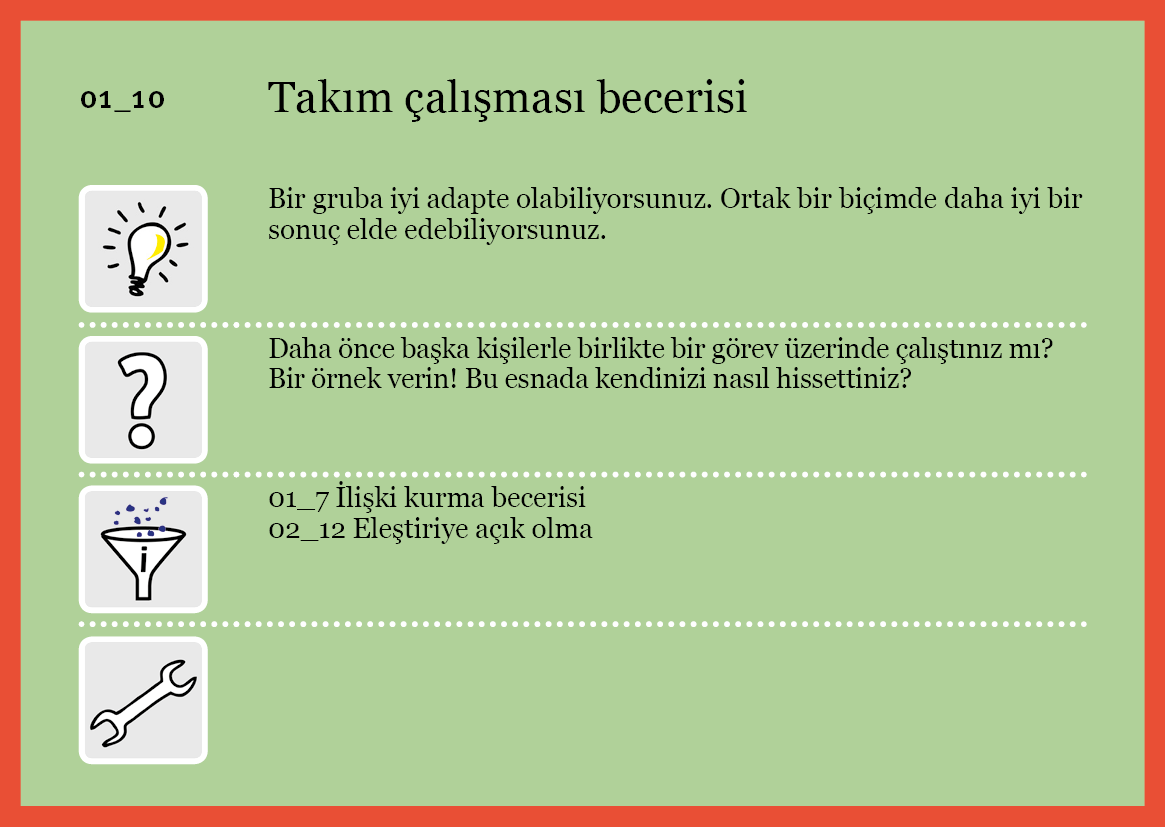 Kişisel yetkinlikler
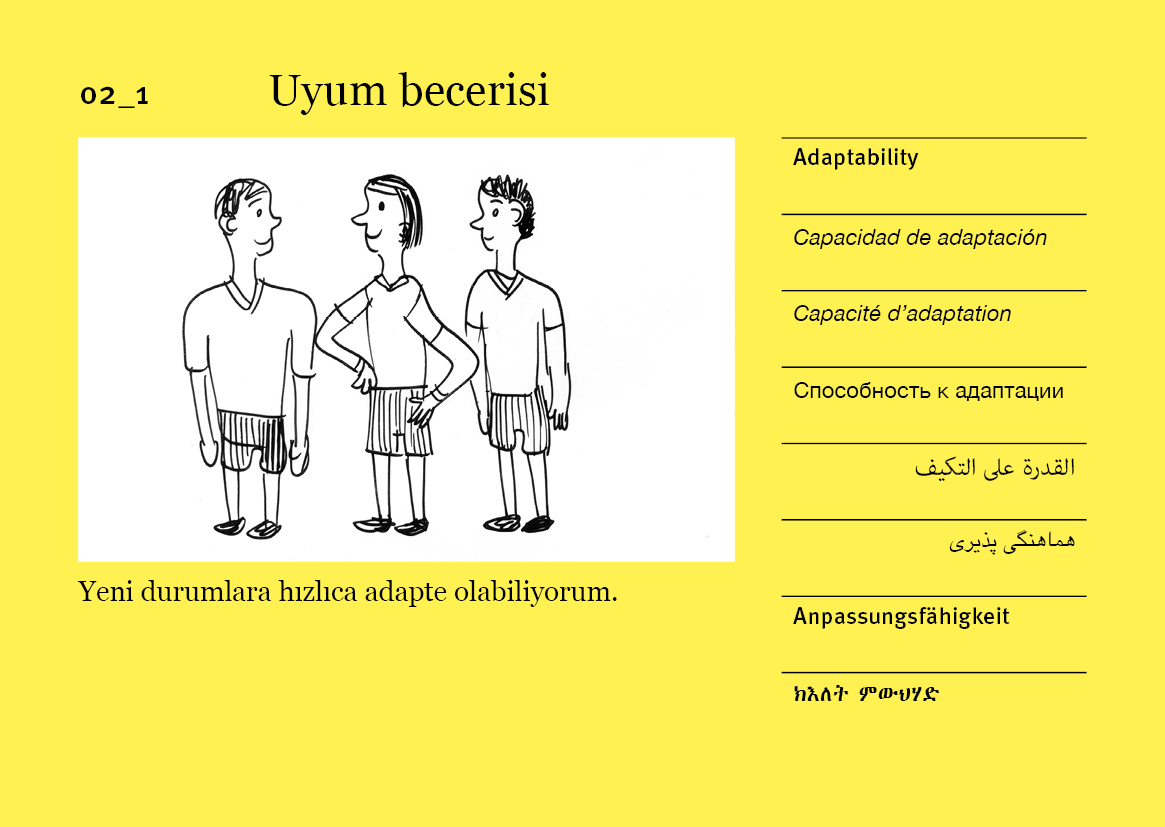 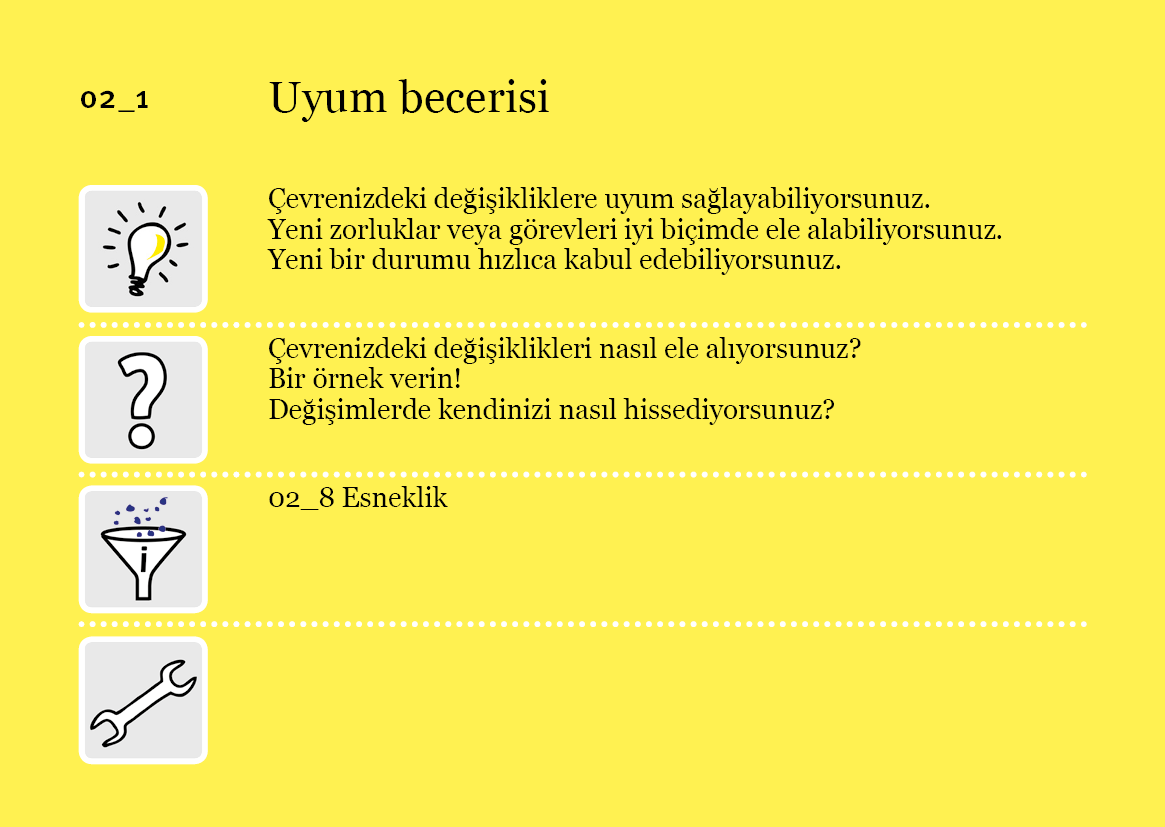 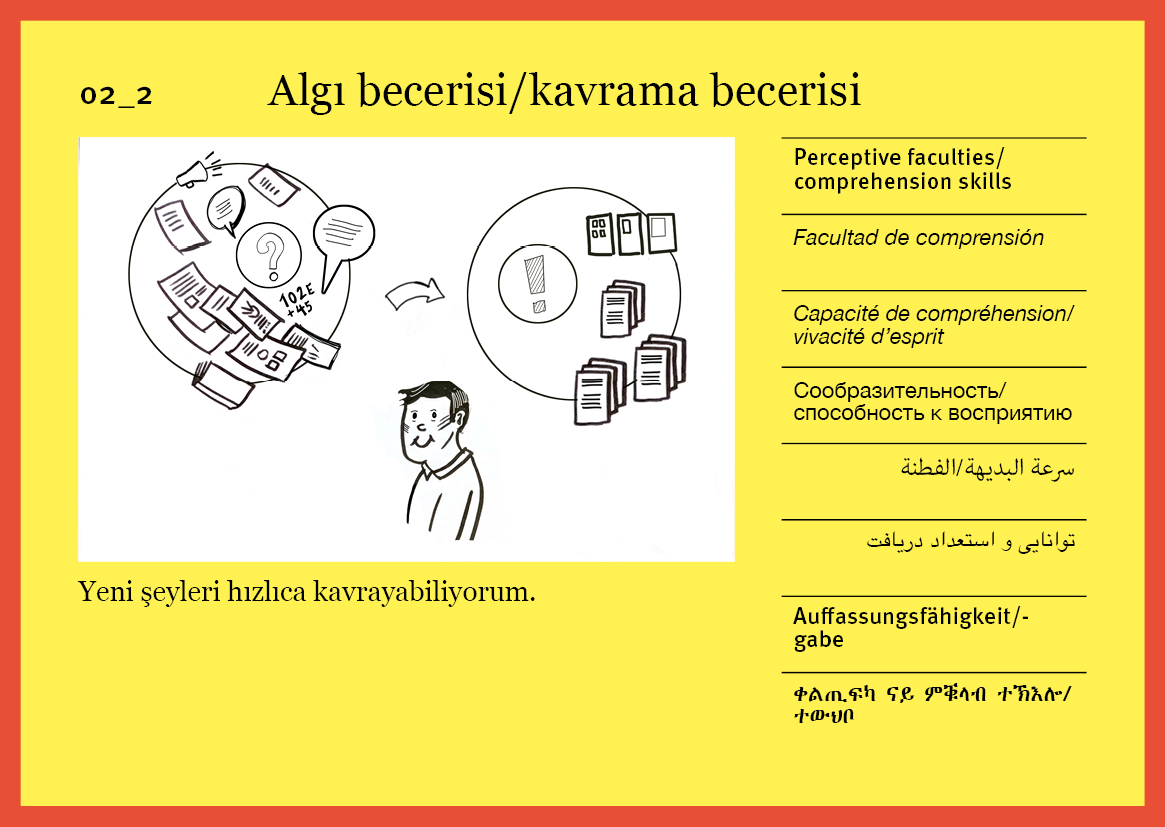 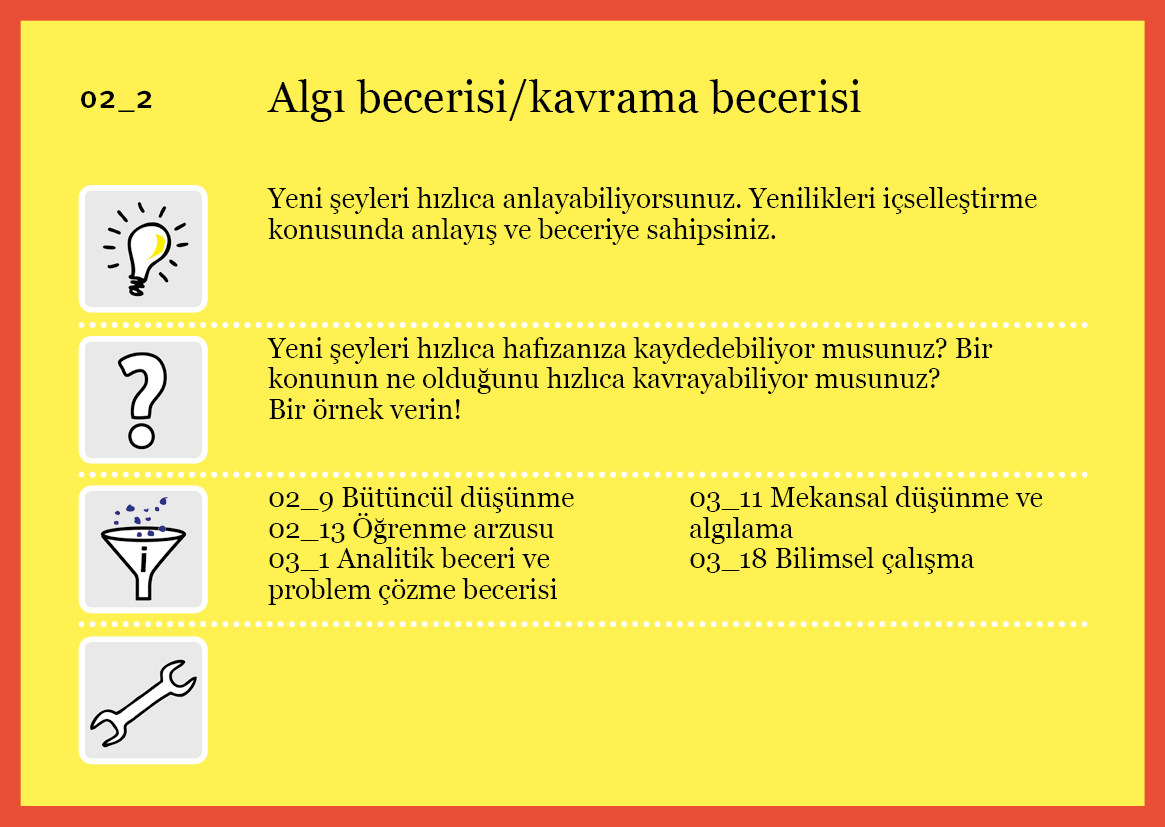 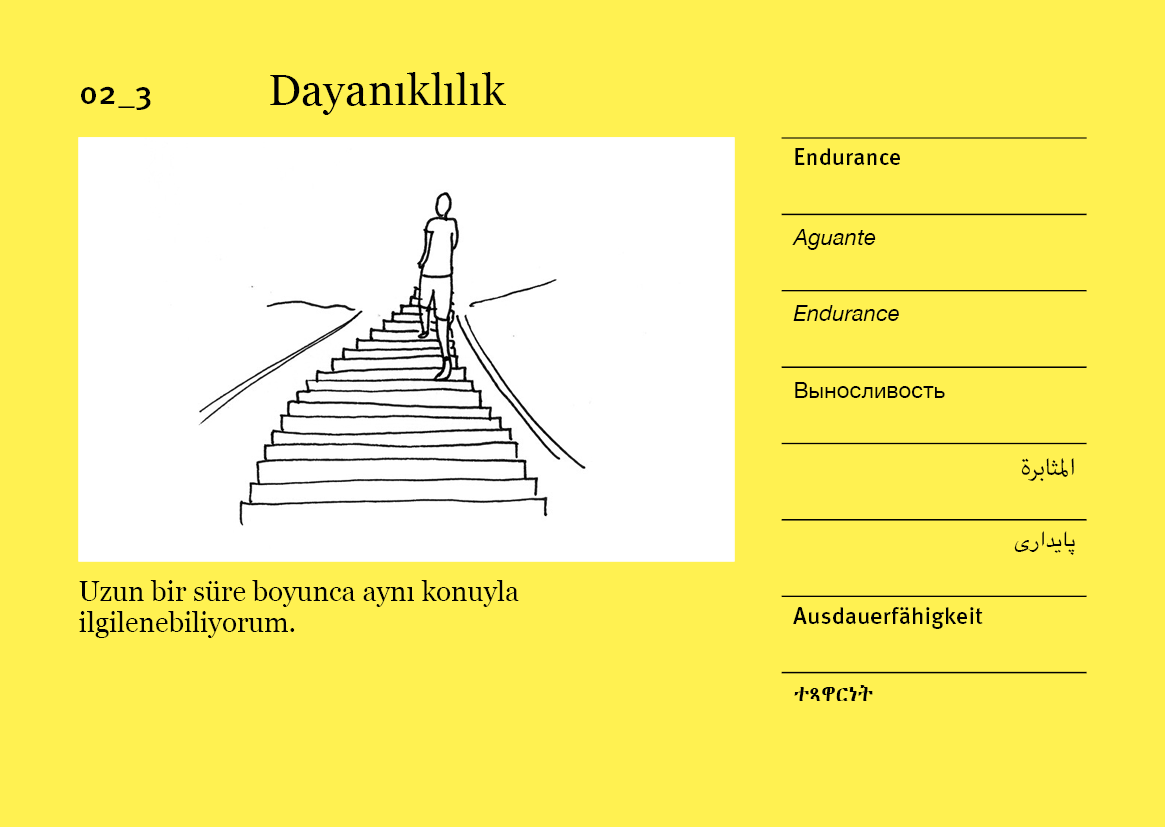 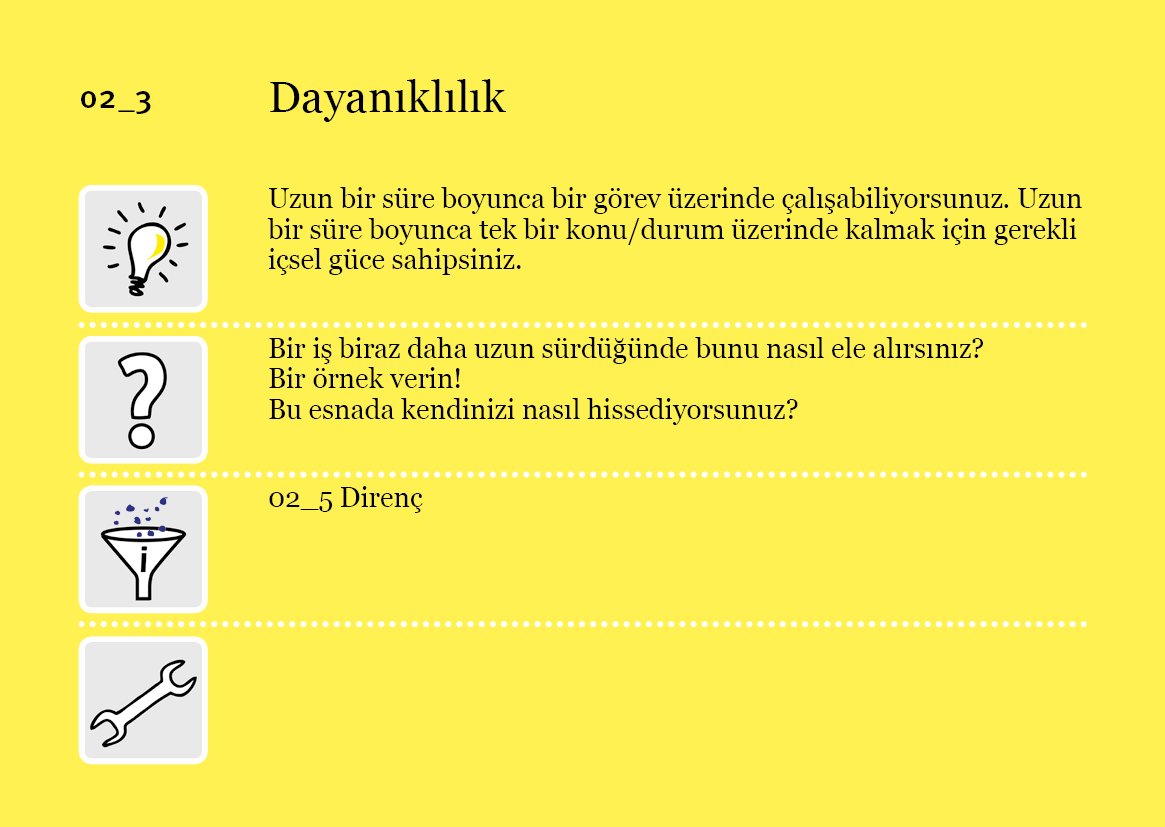 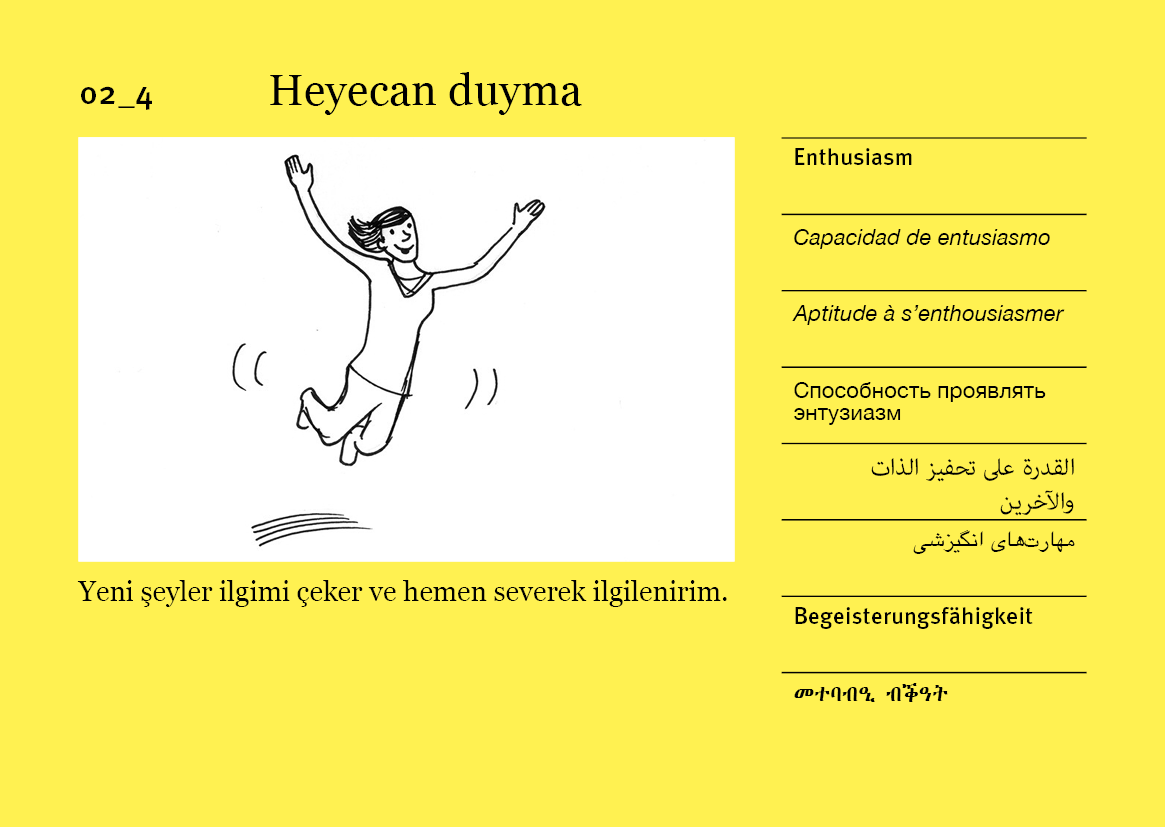 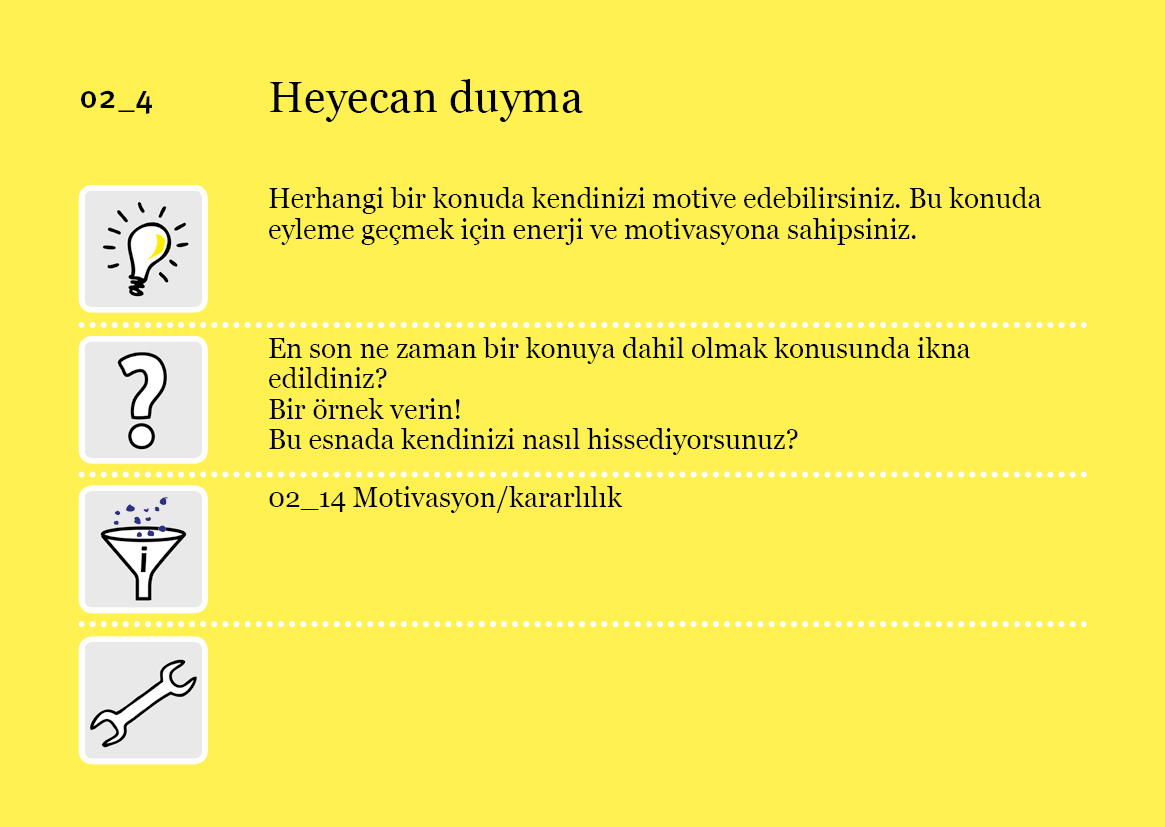 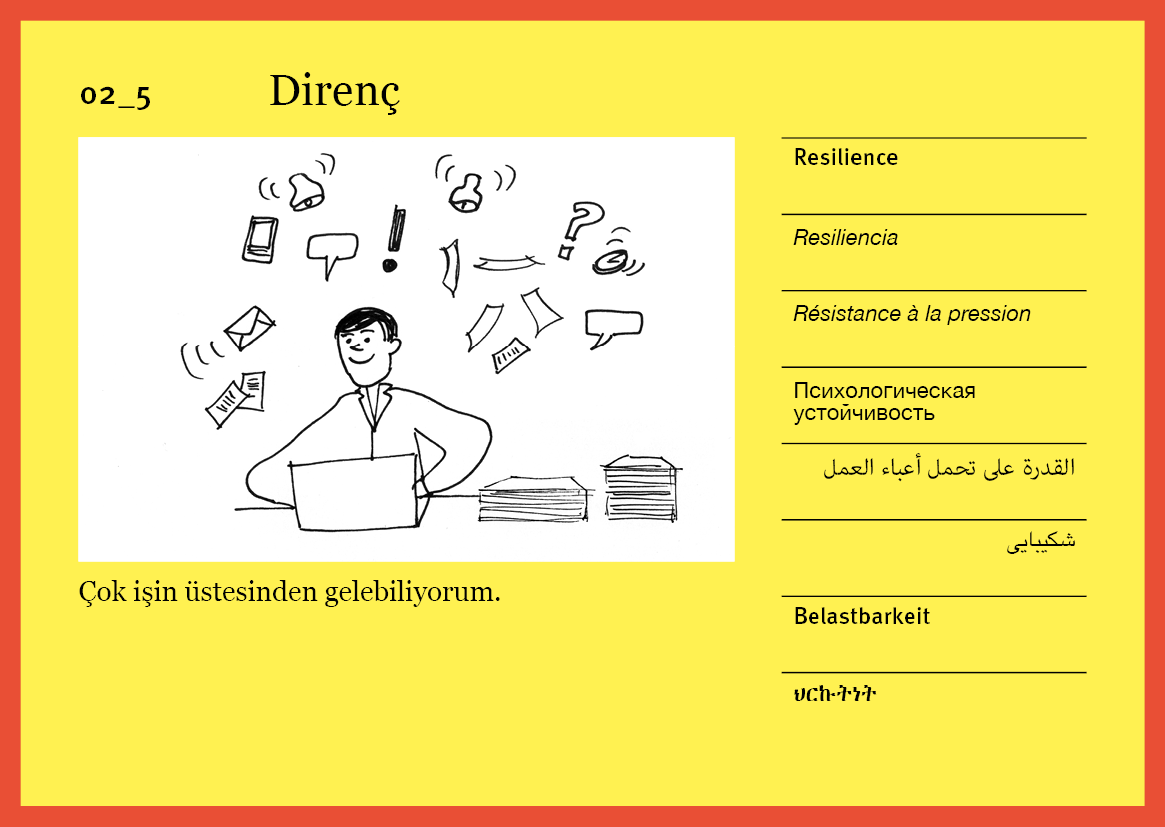 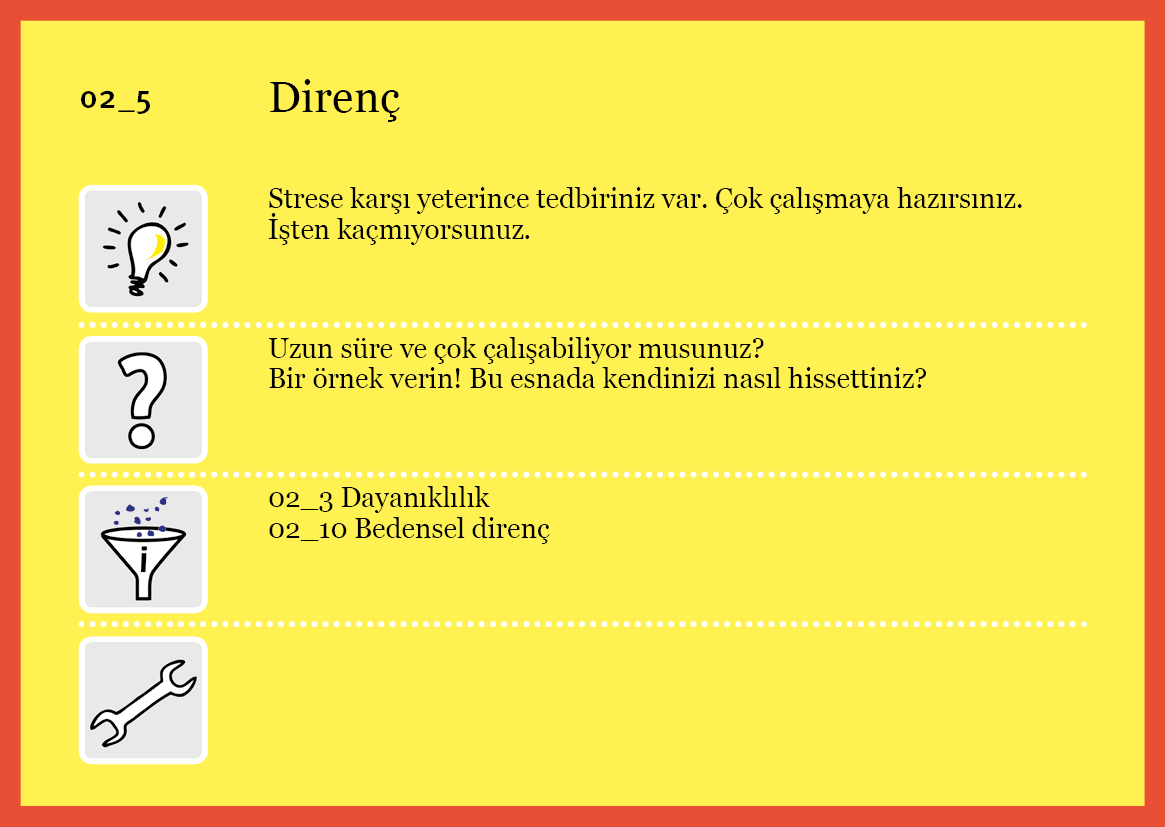 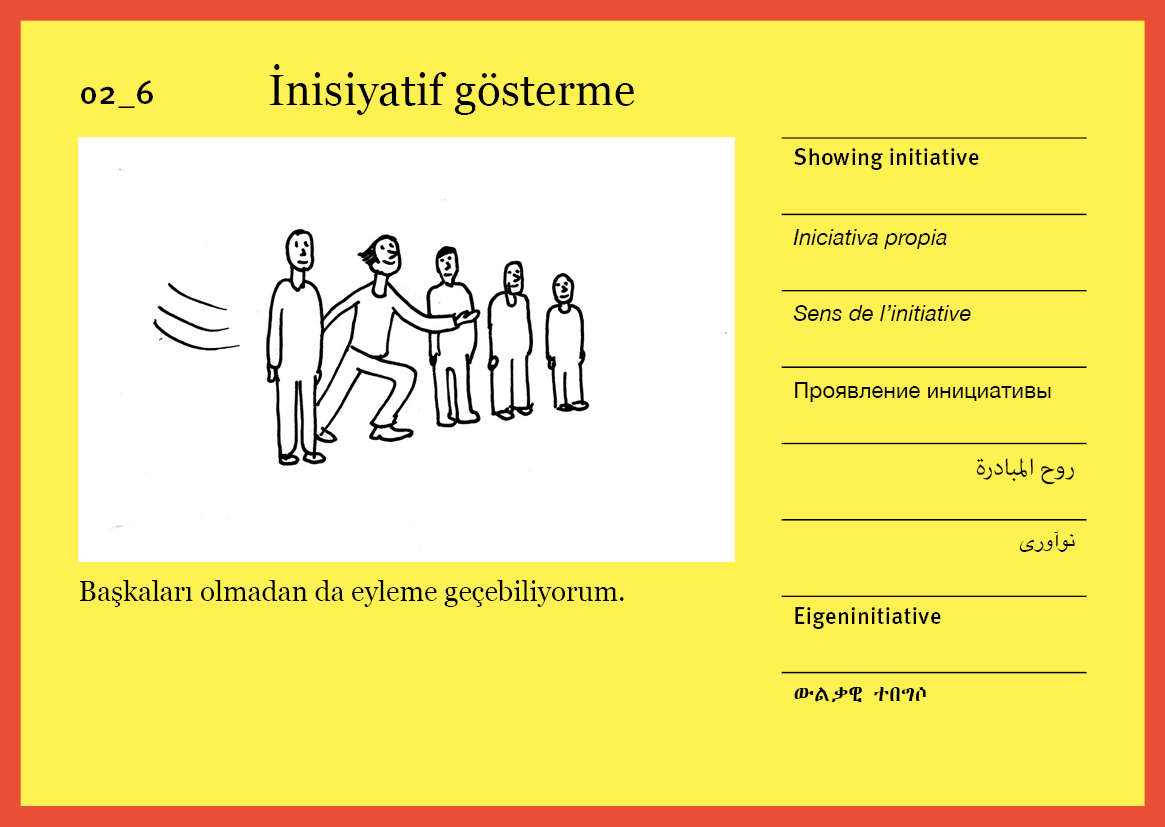 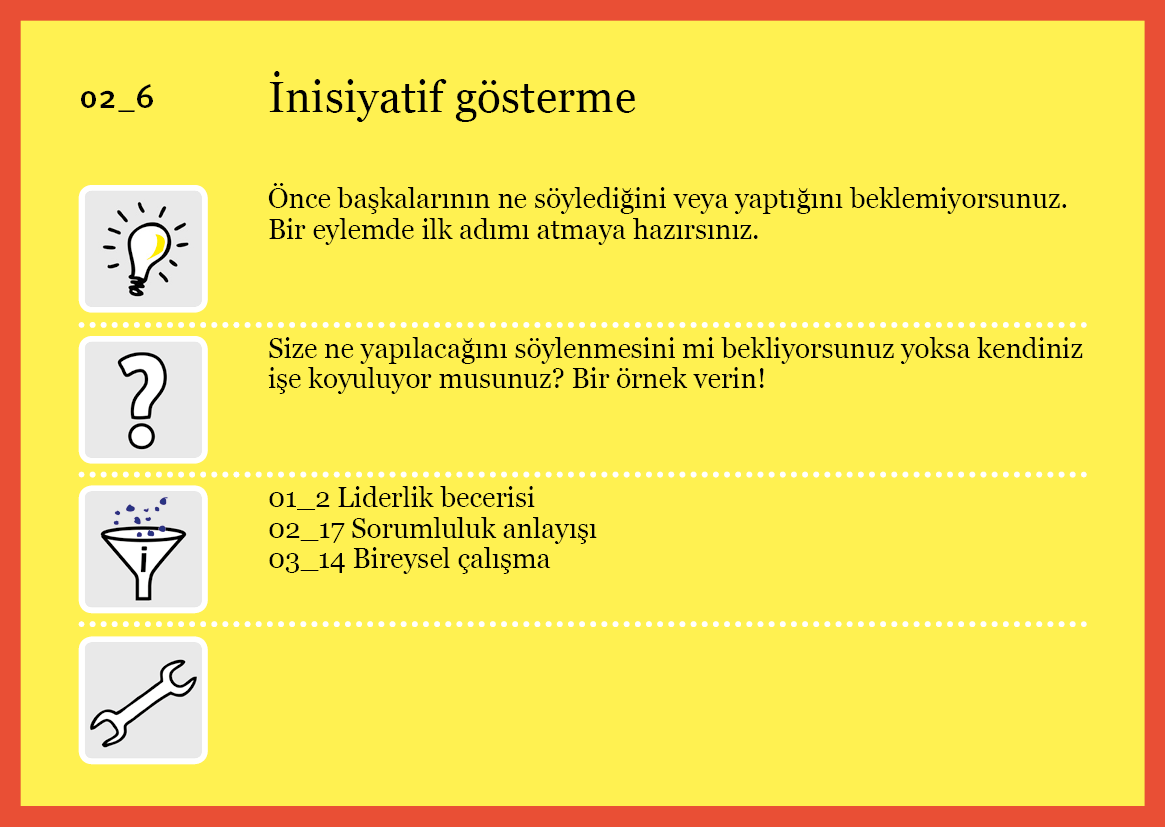 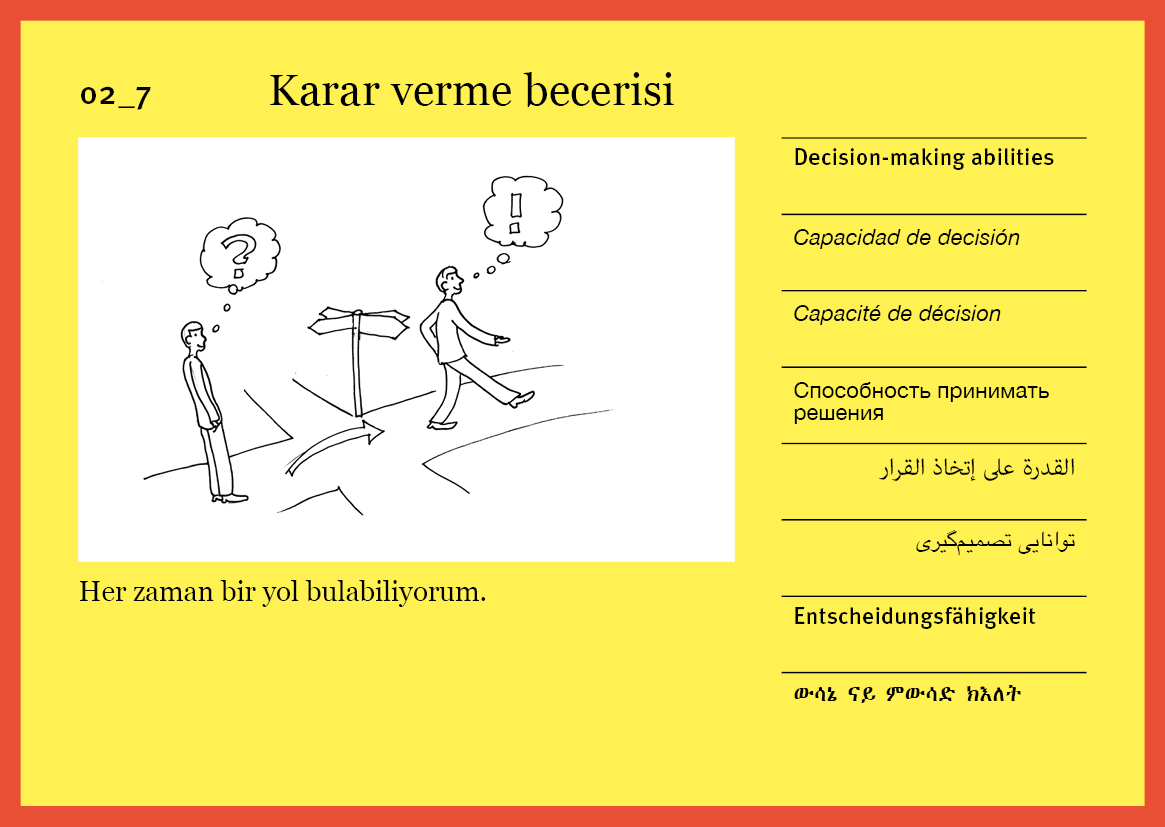 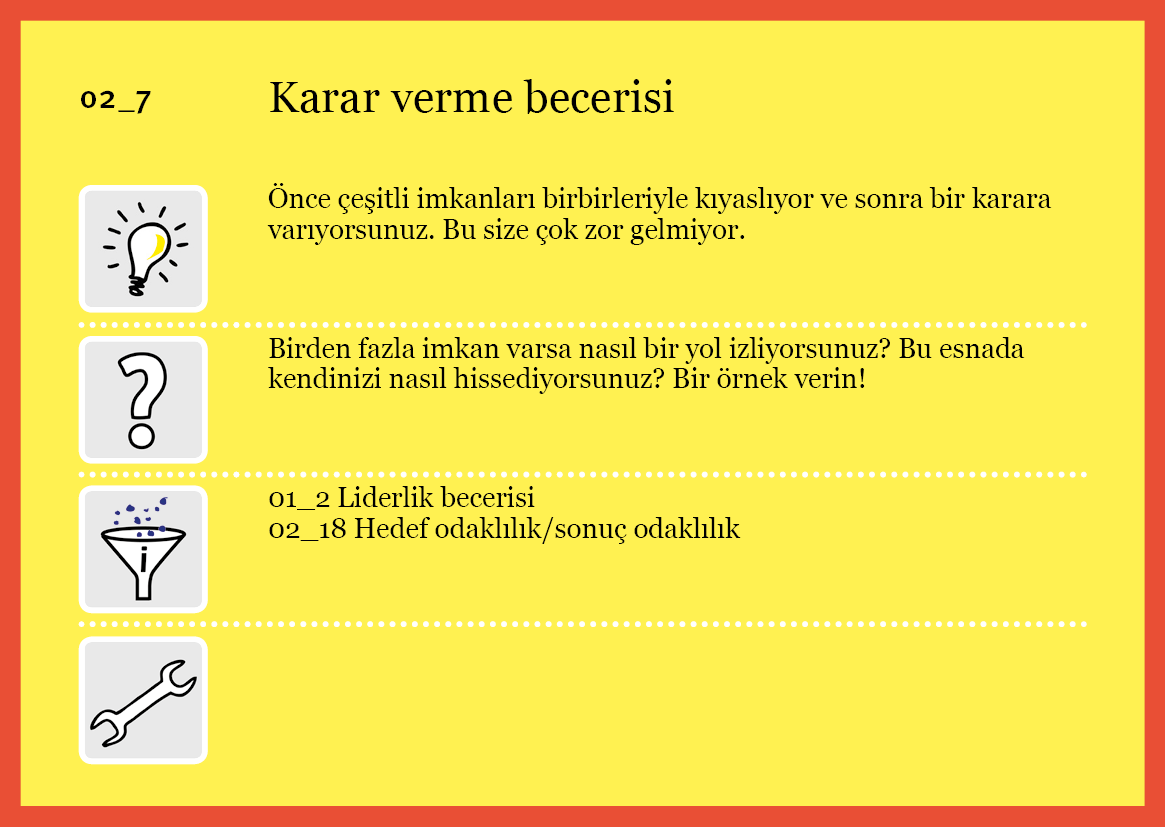 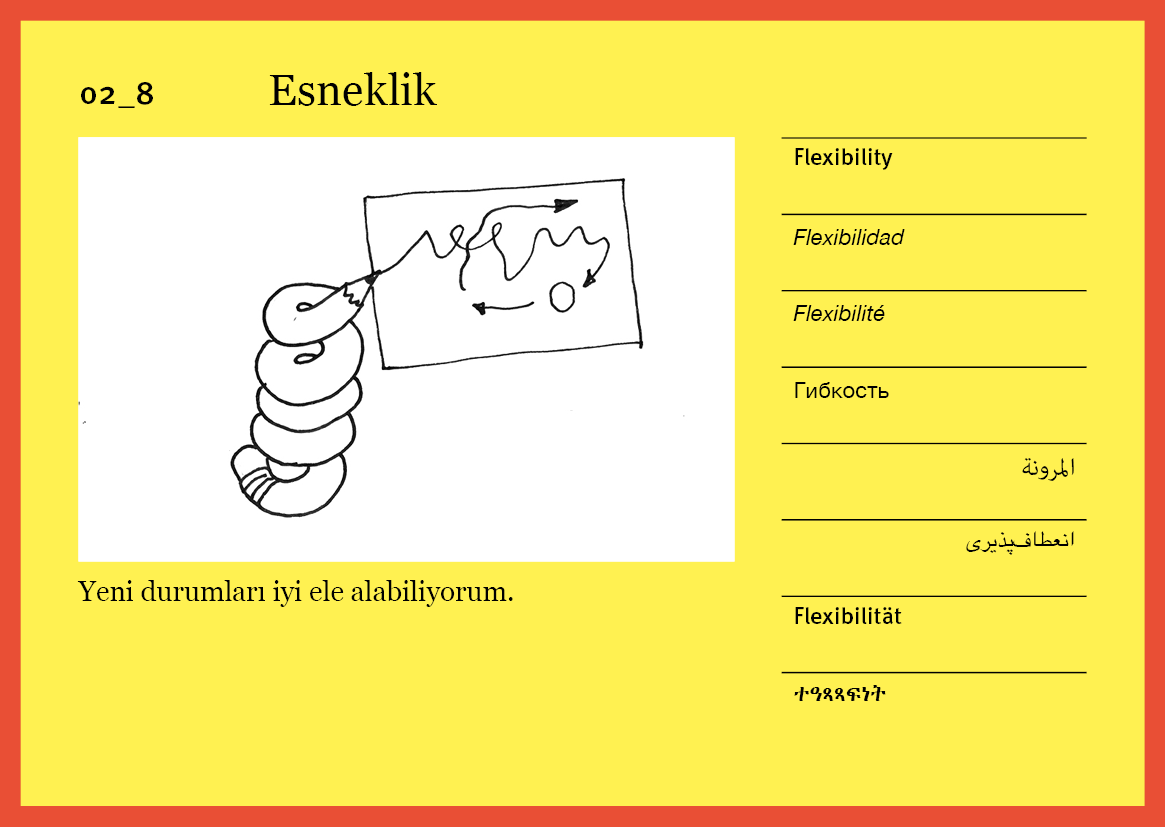 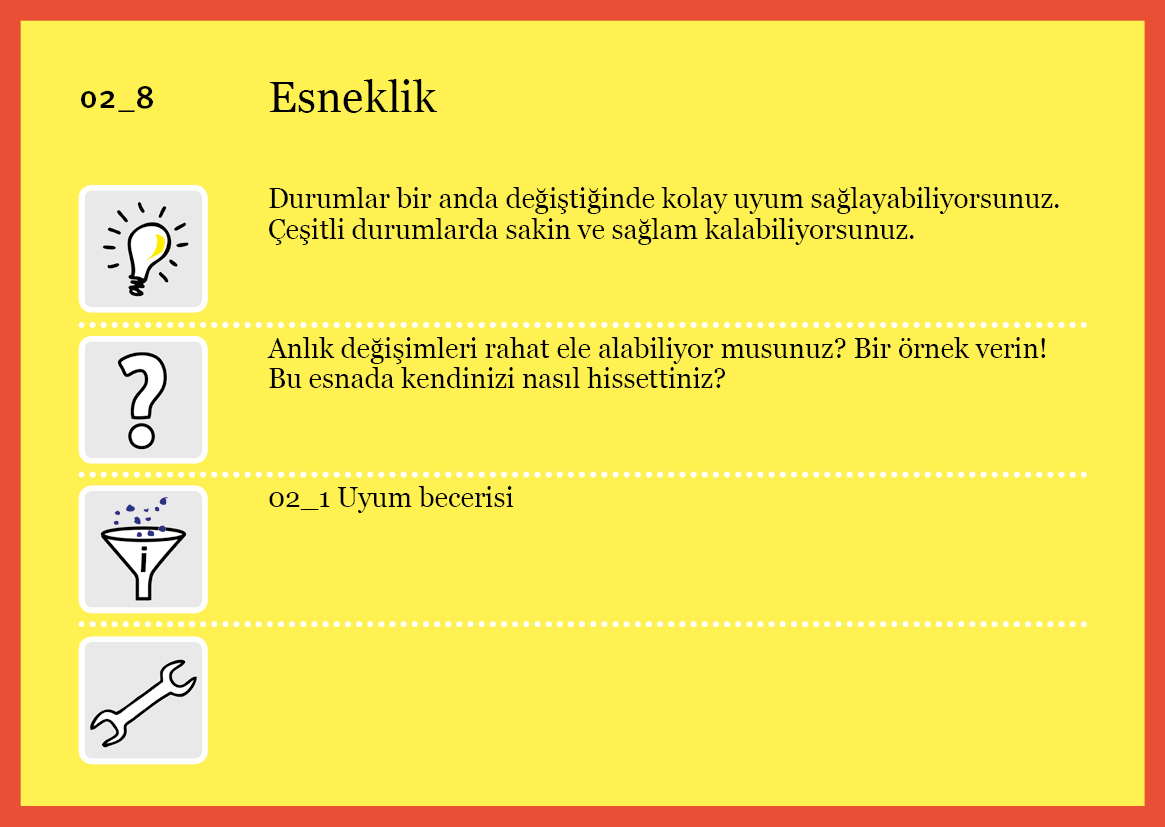 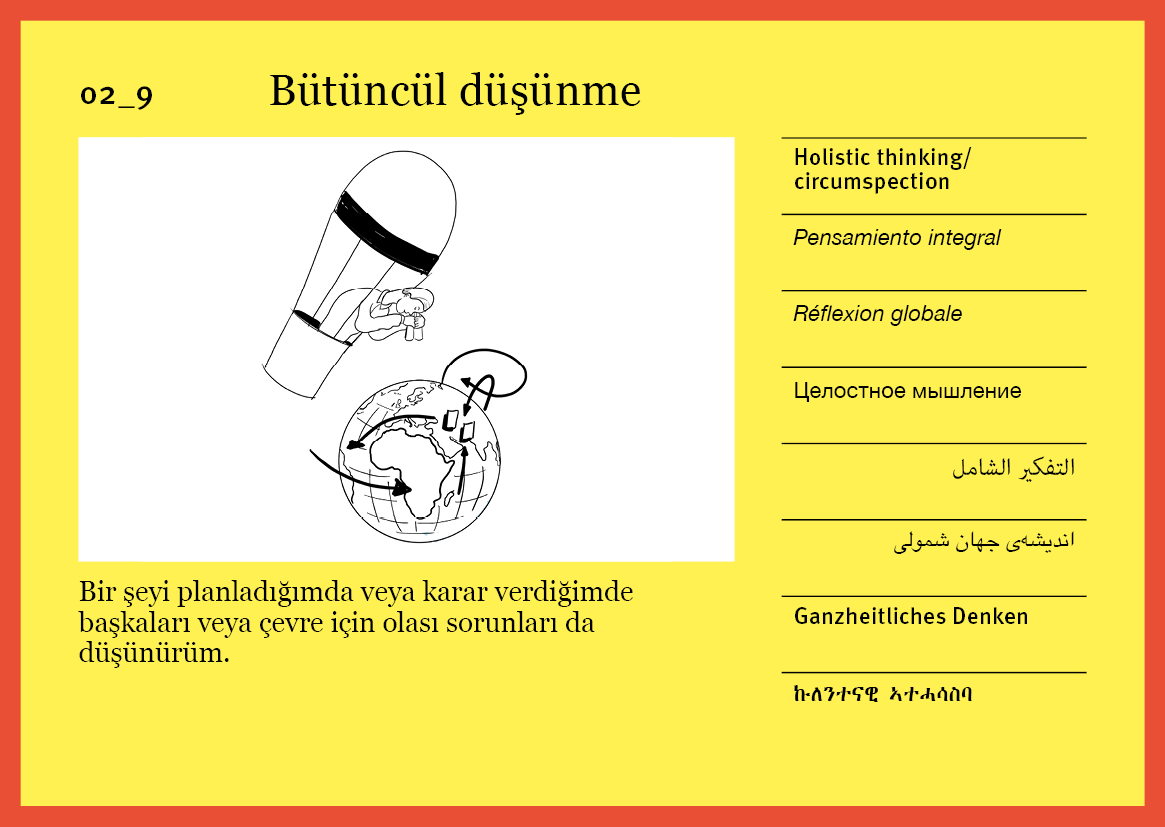 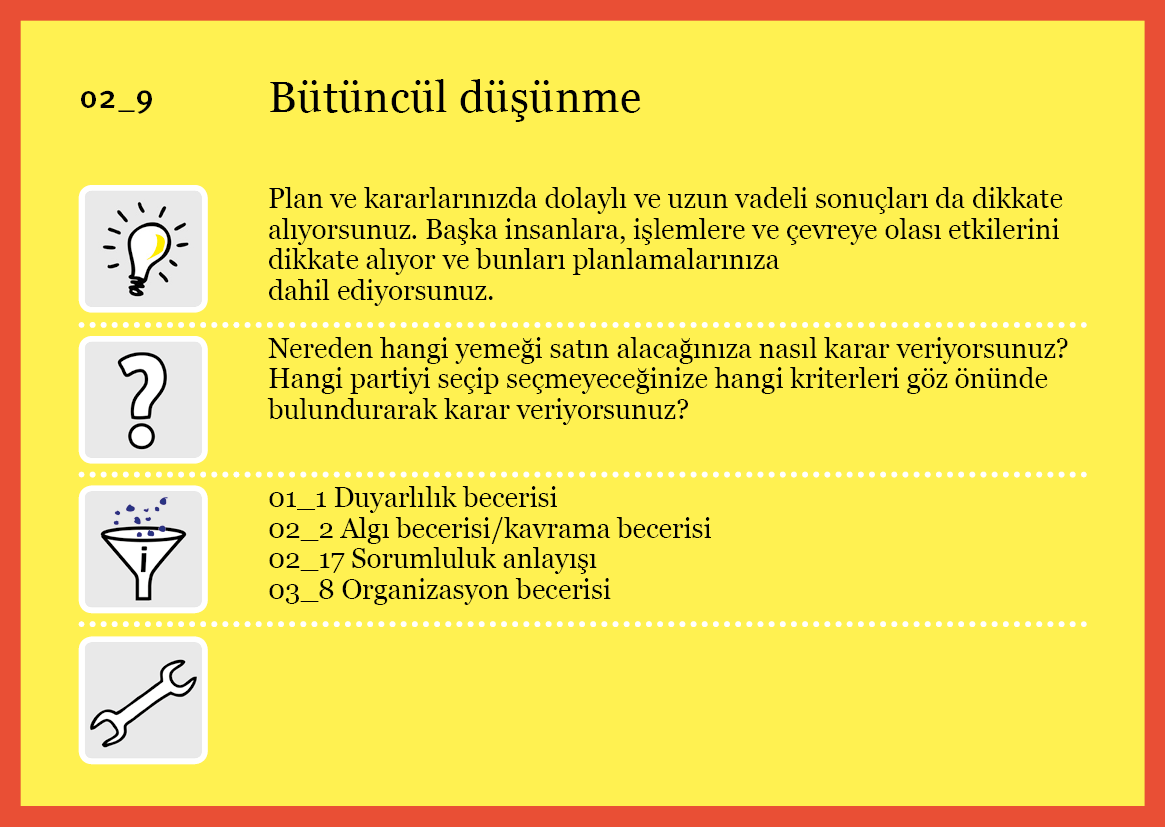 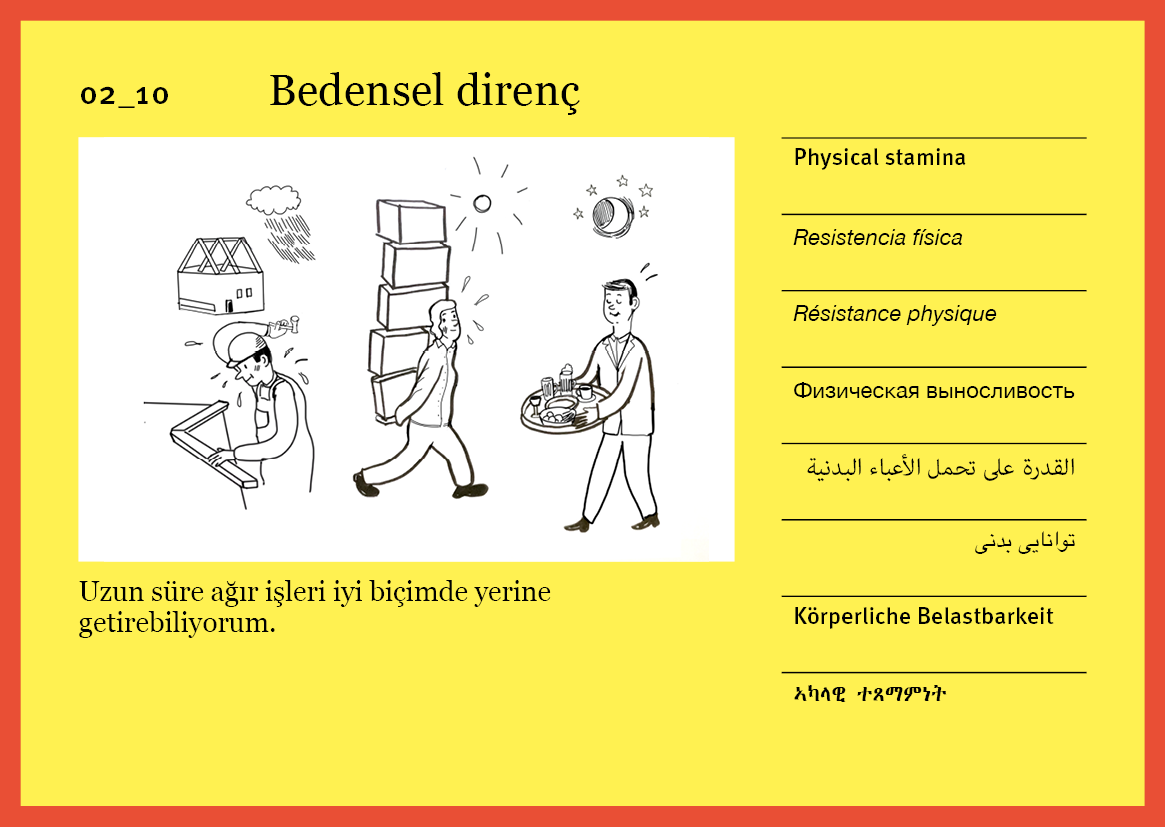 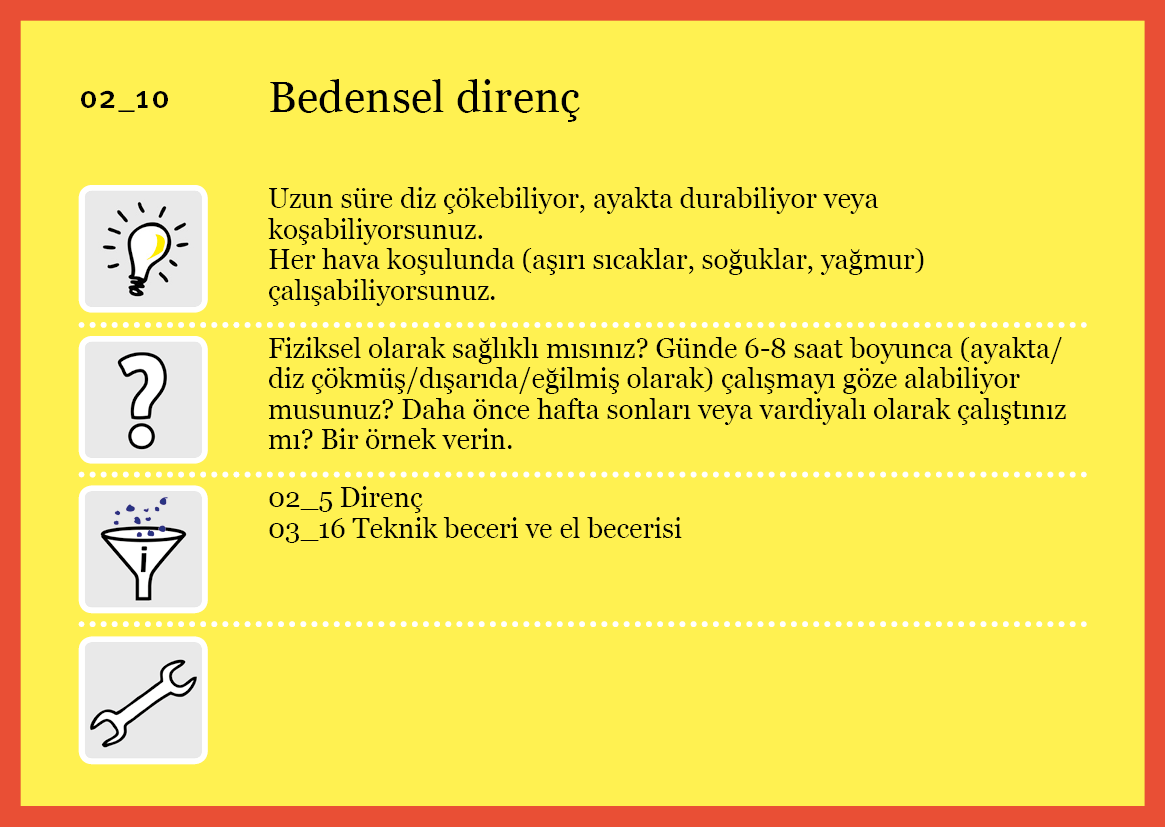 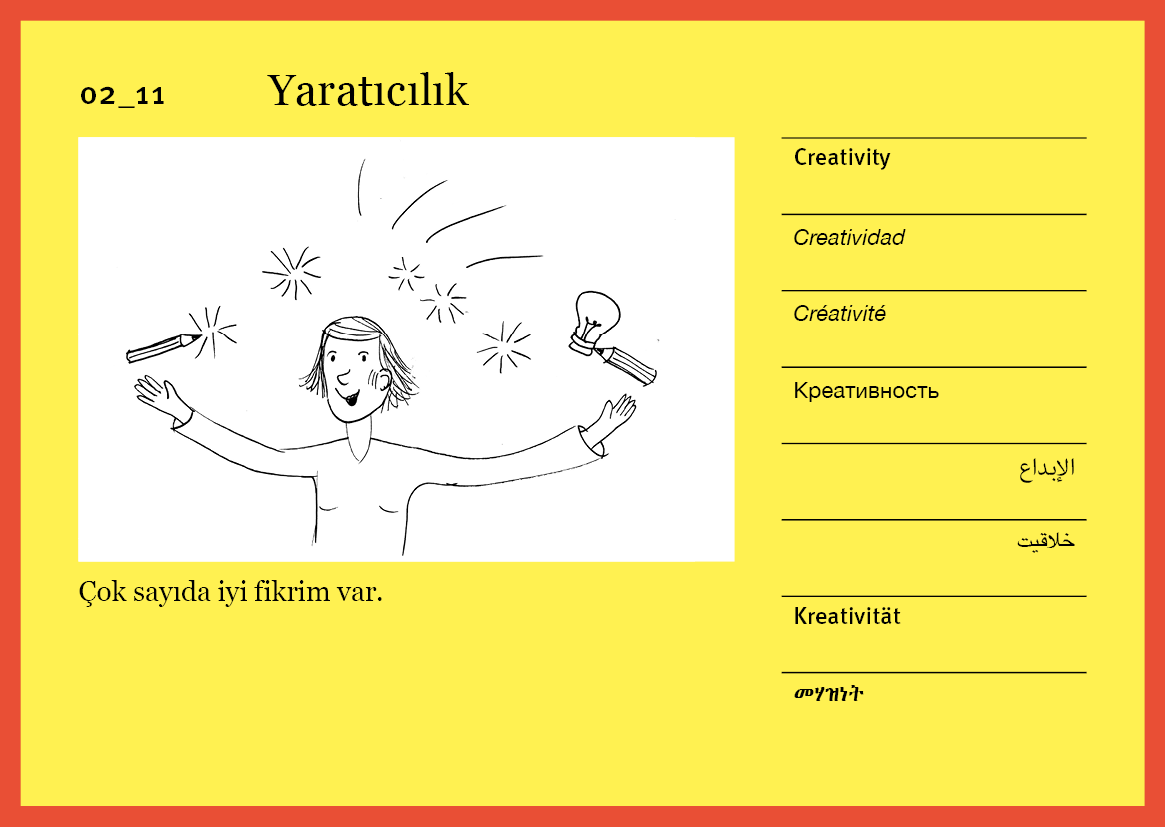 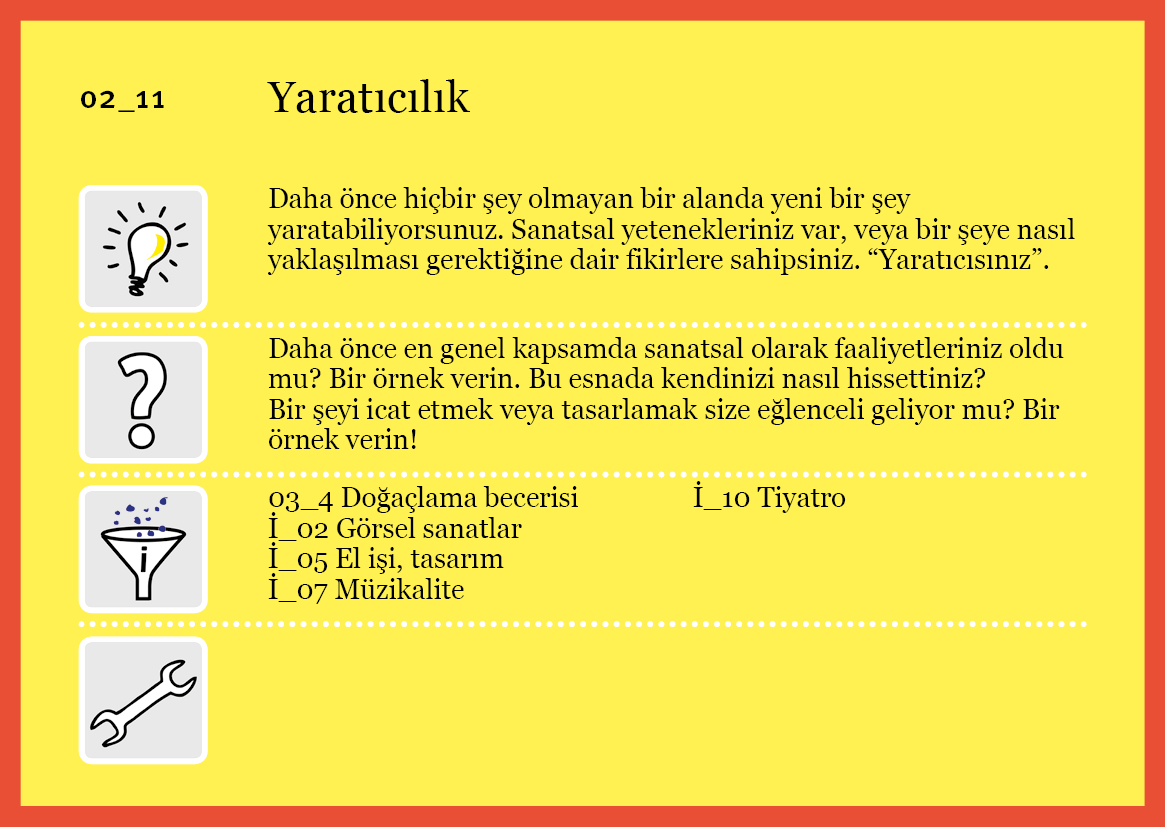 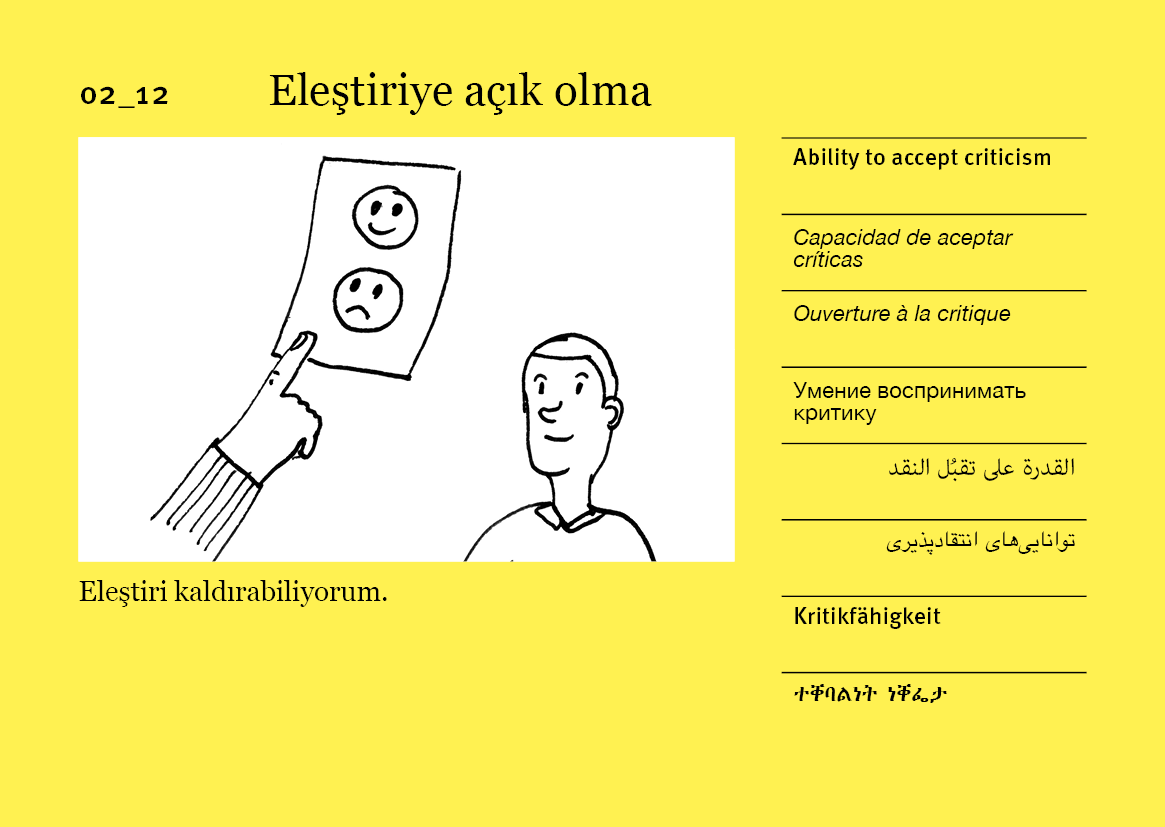 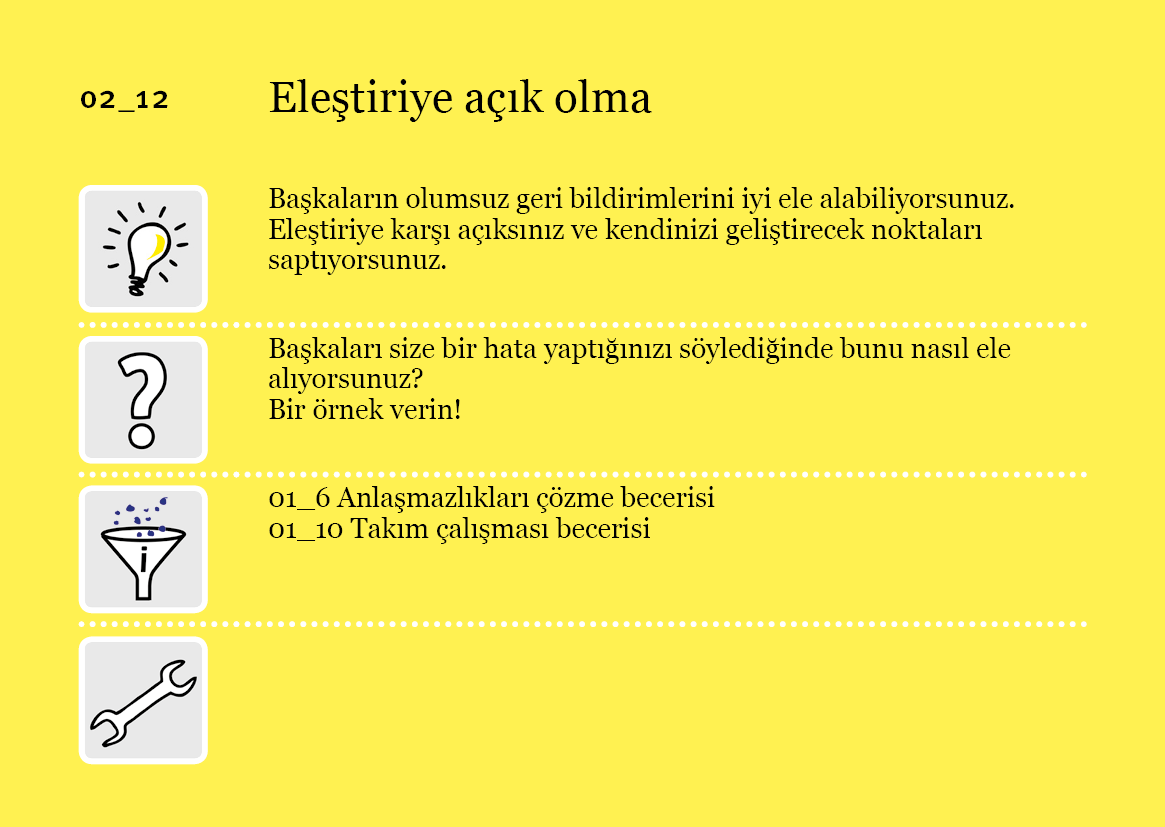 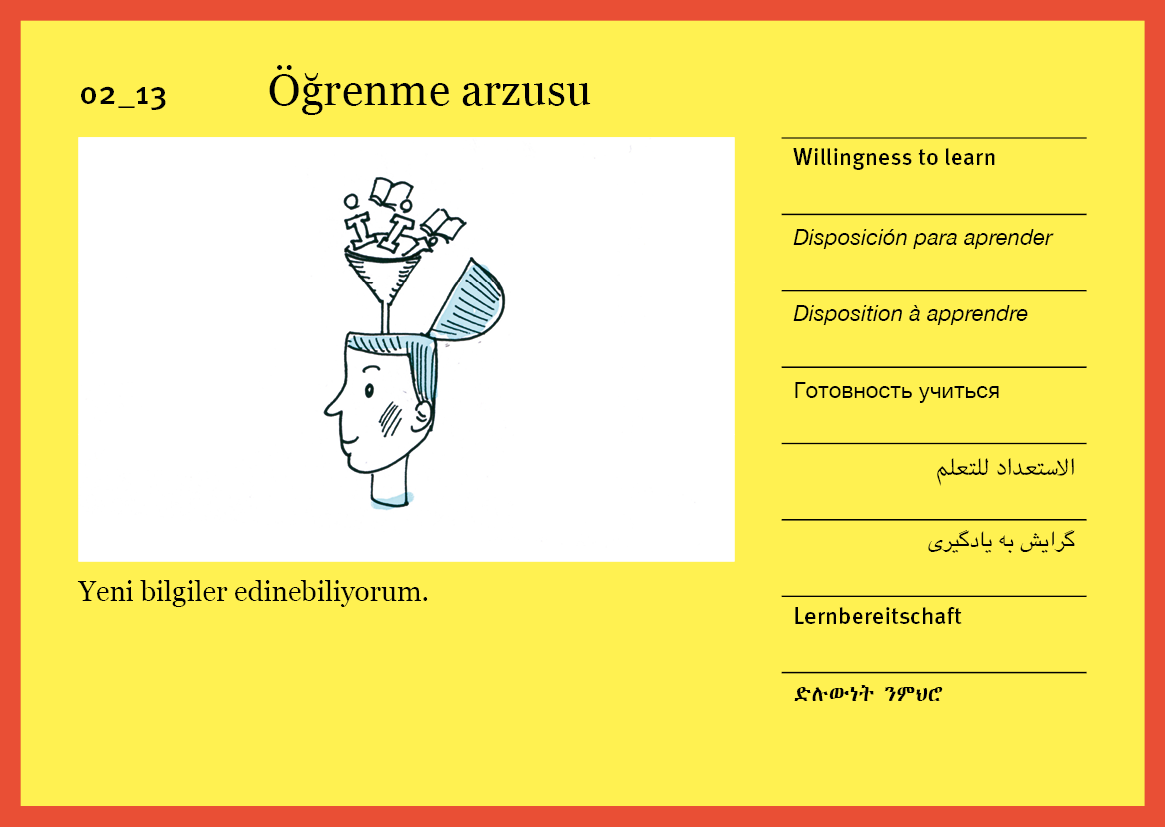 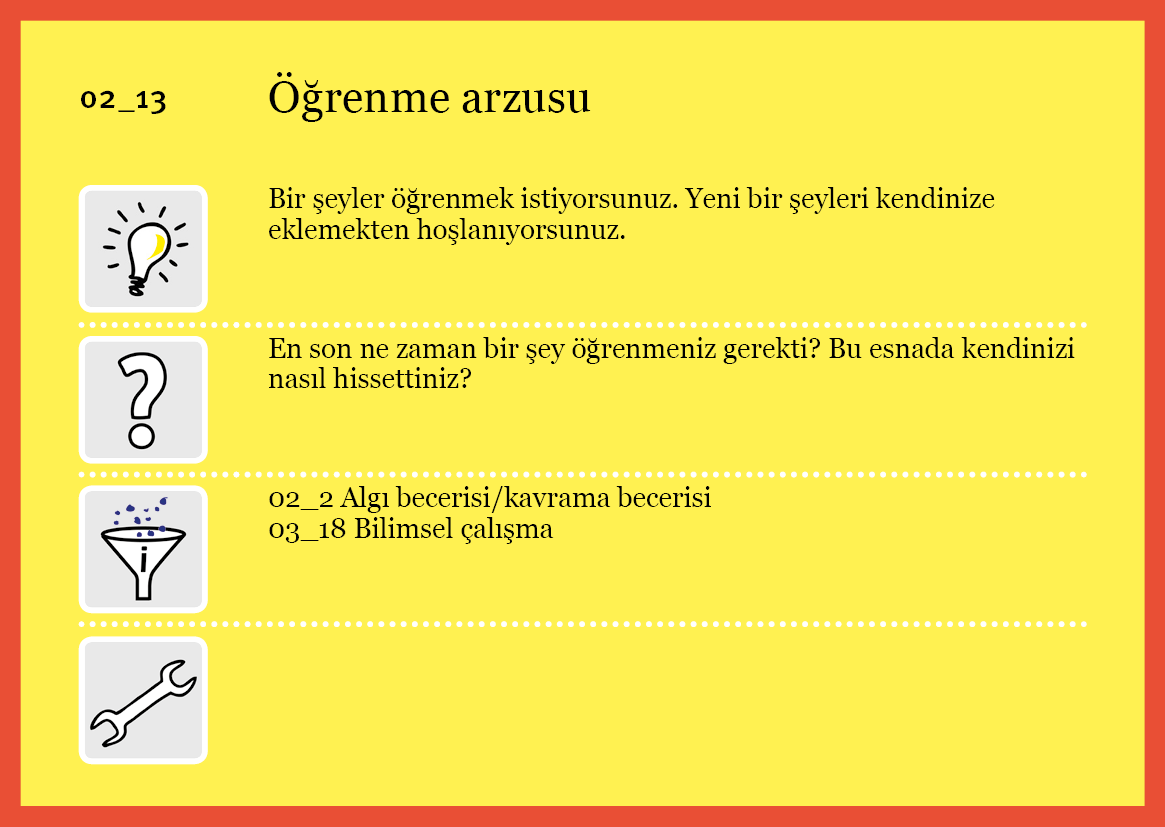 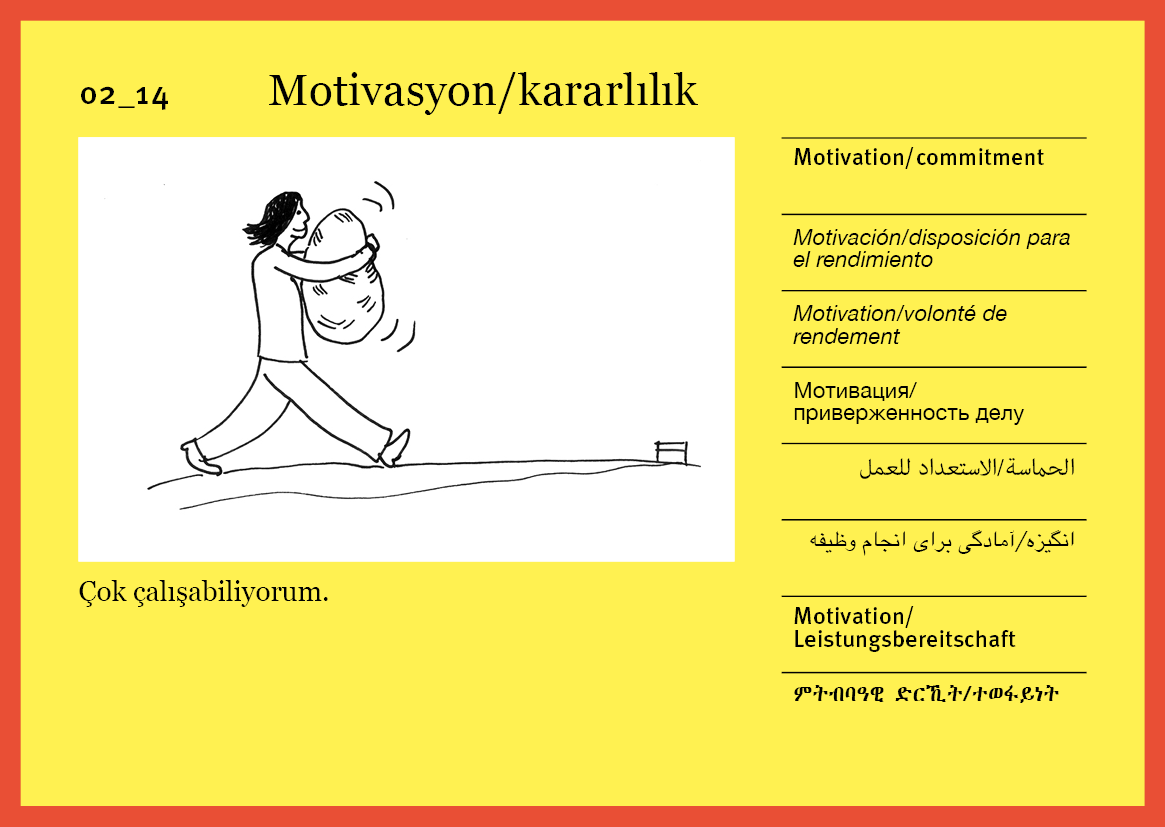 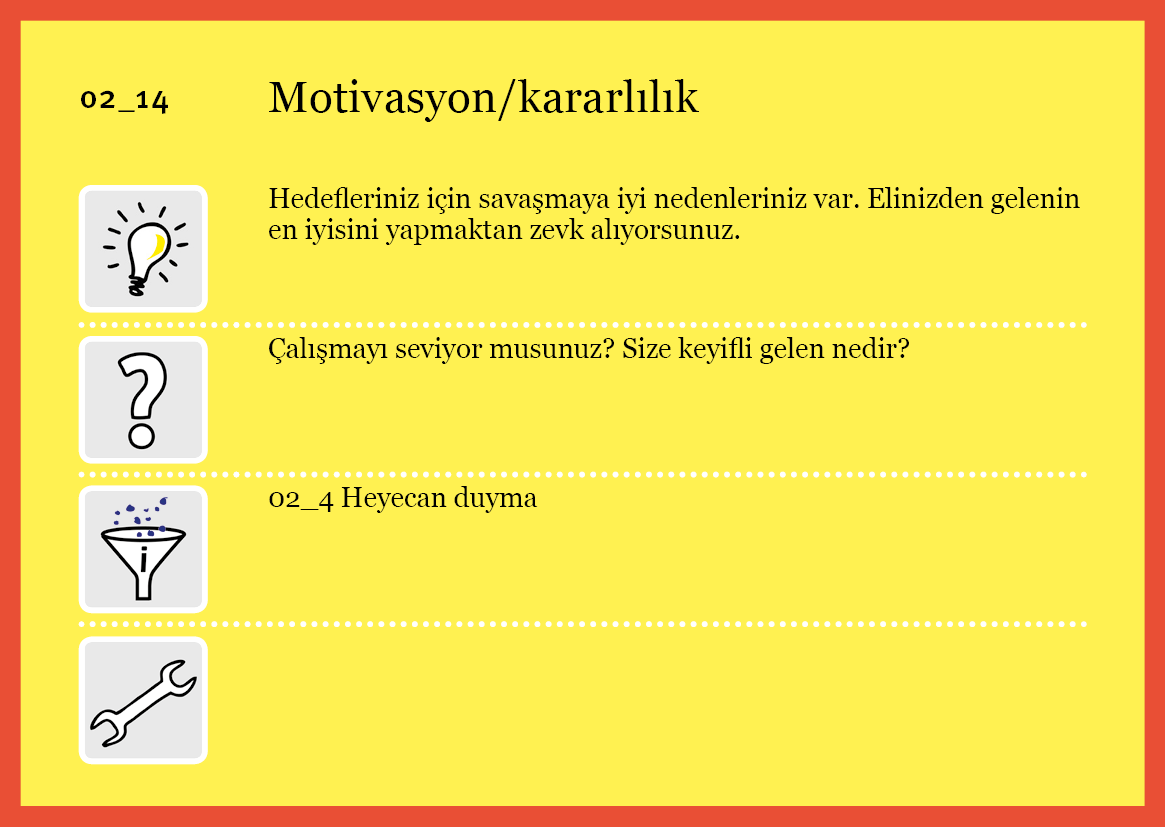 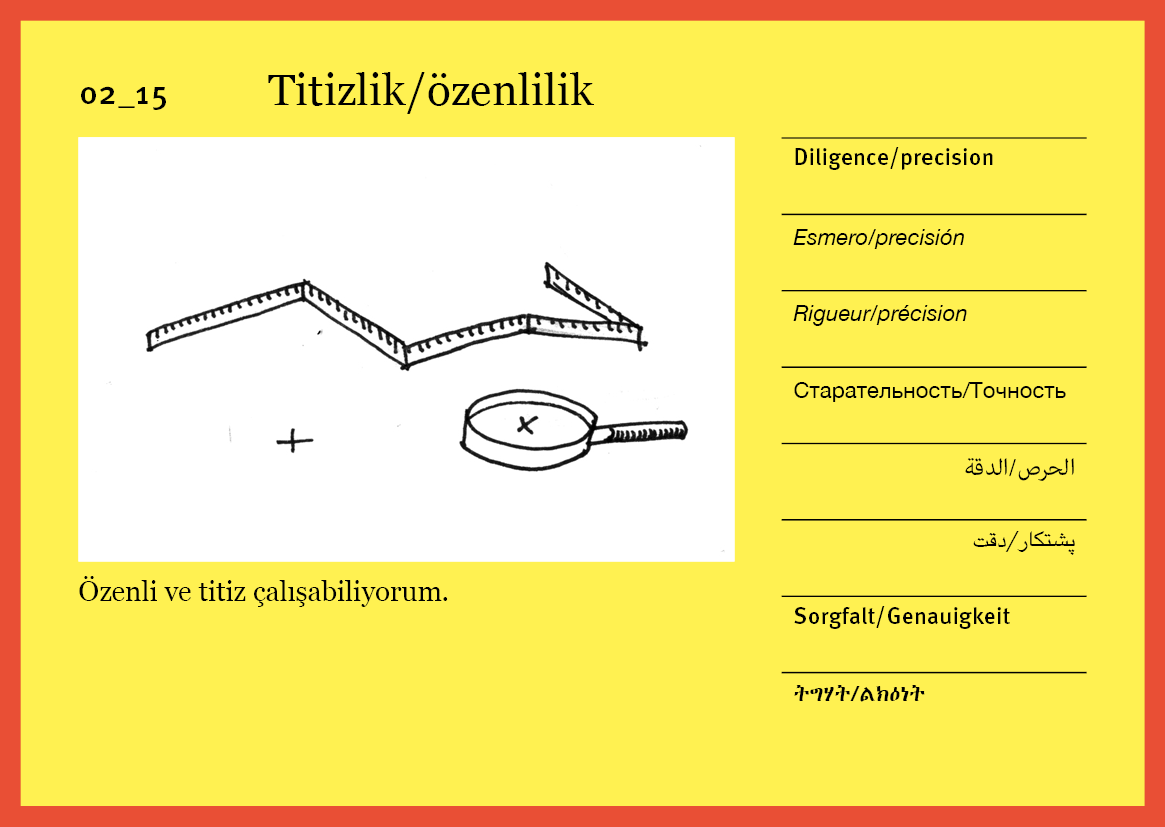 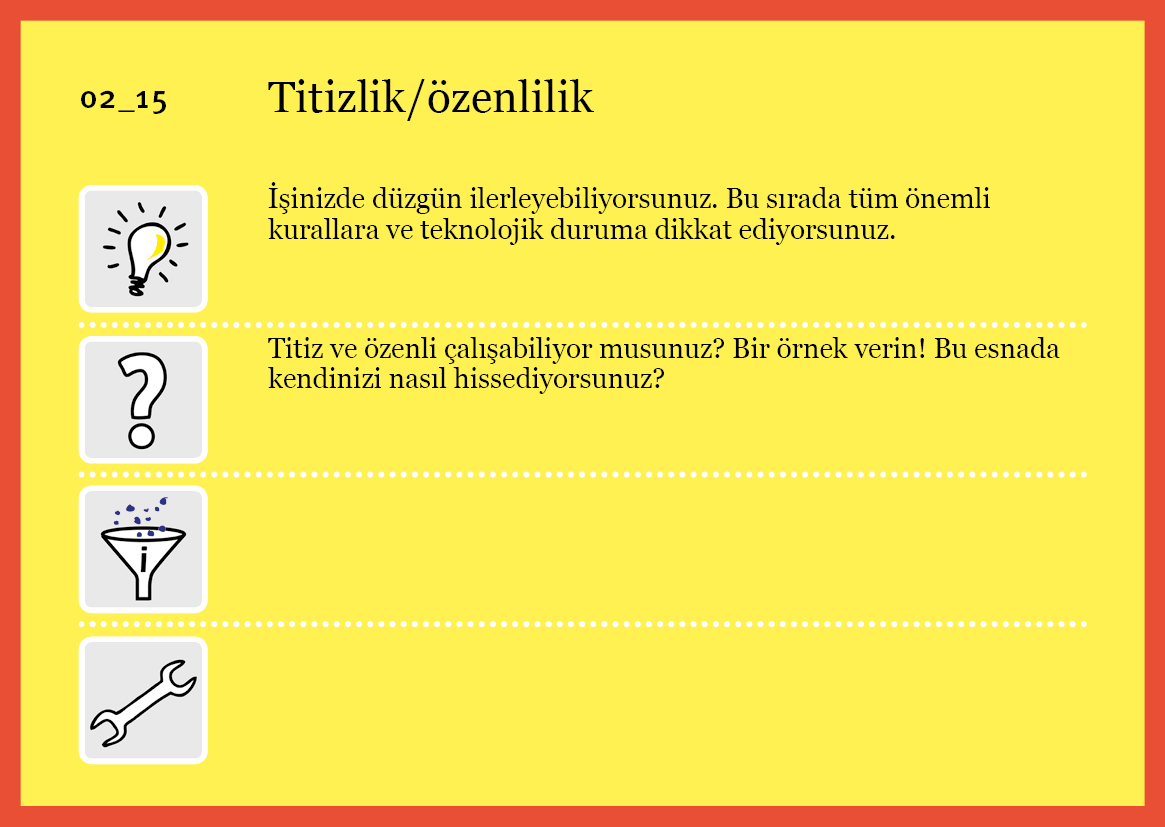 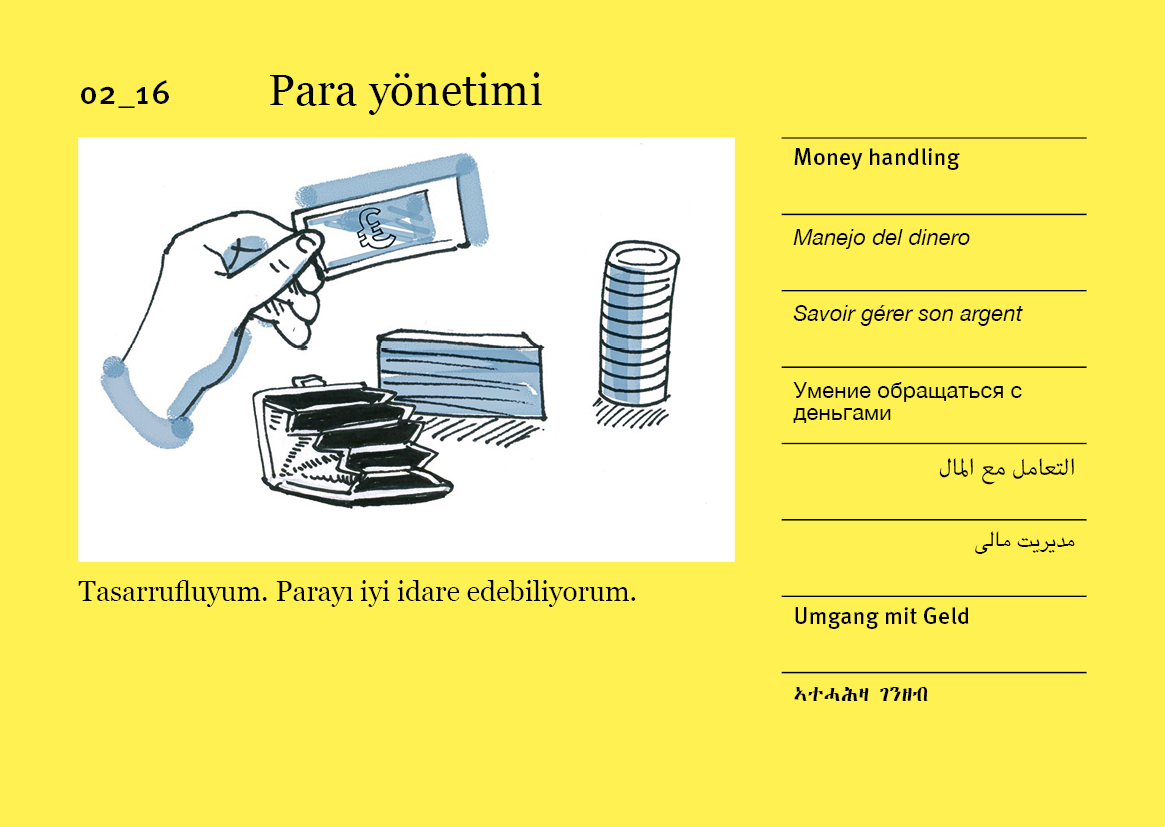 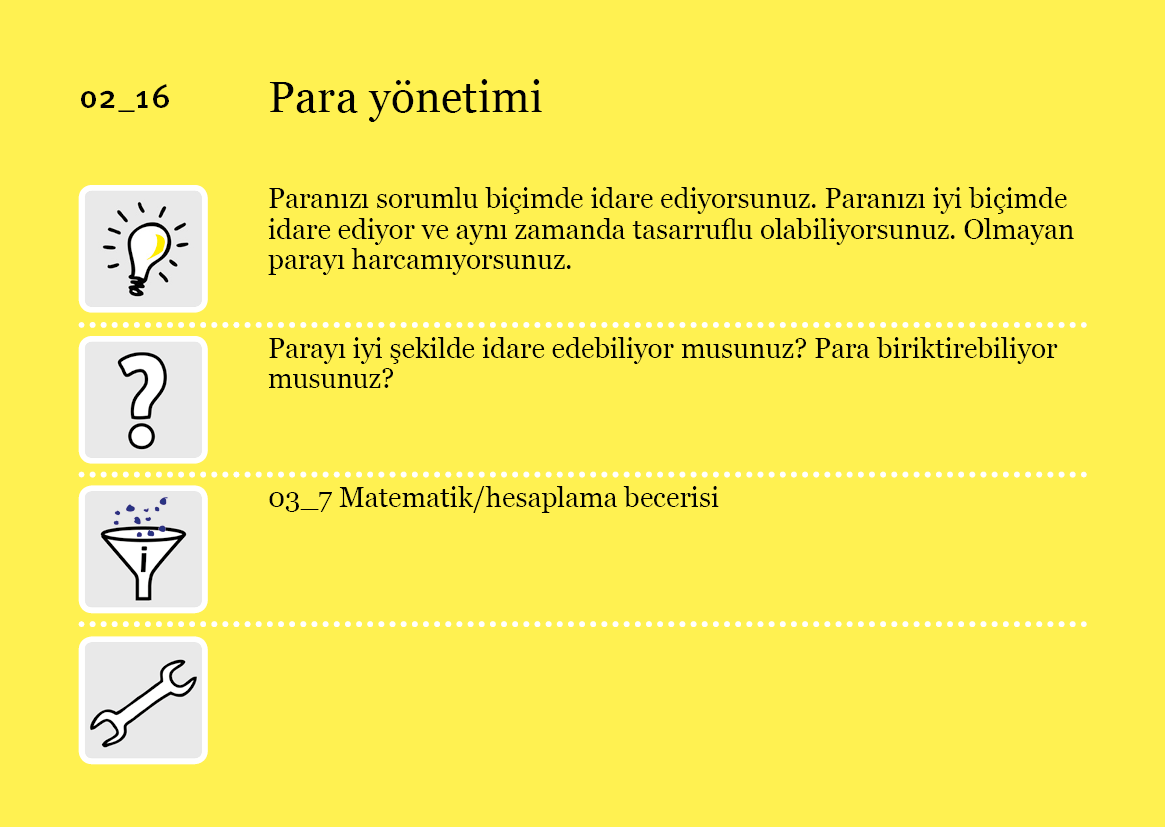 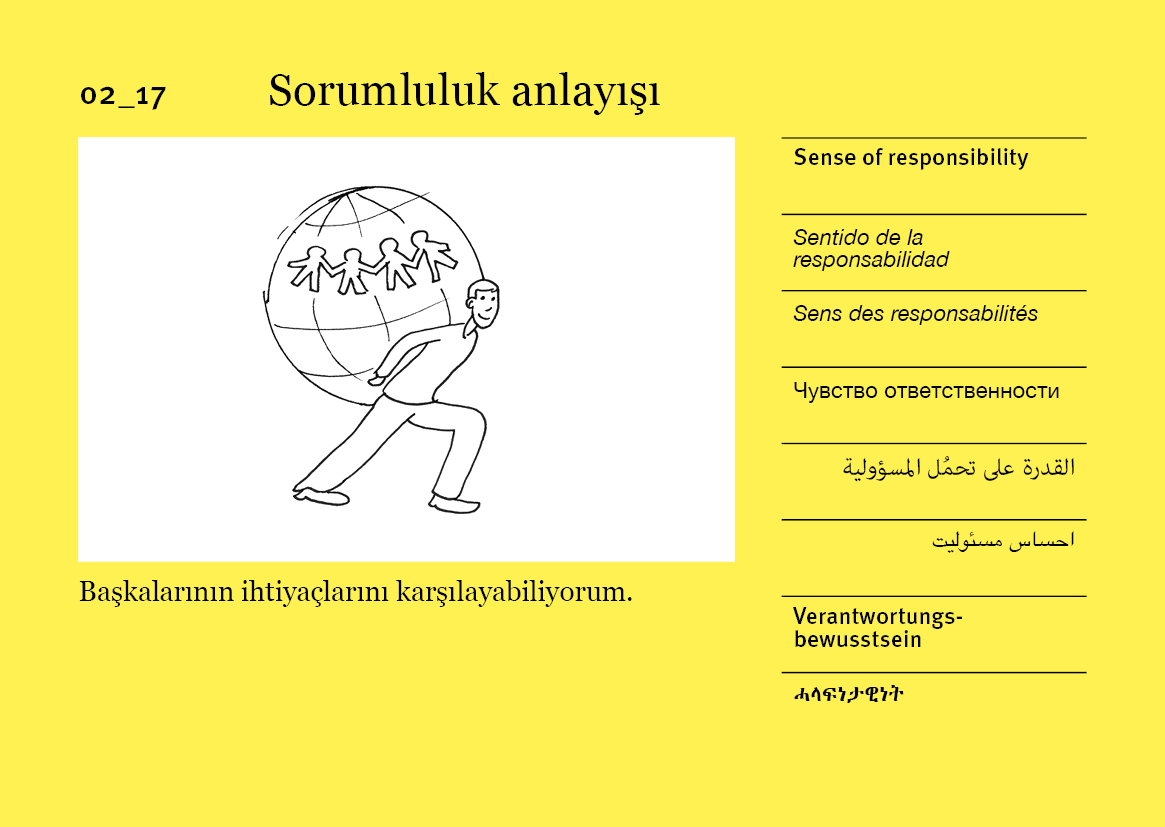 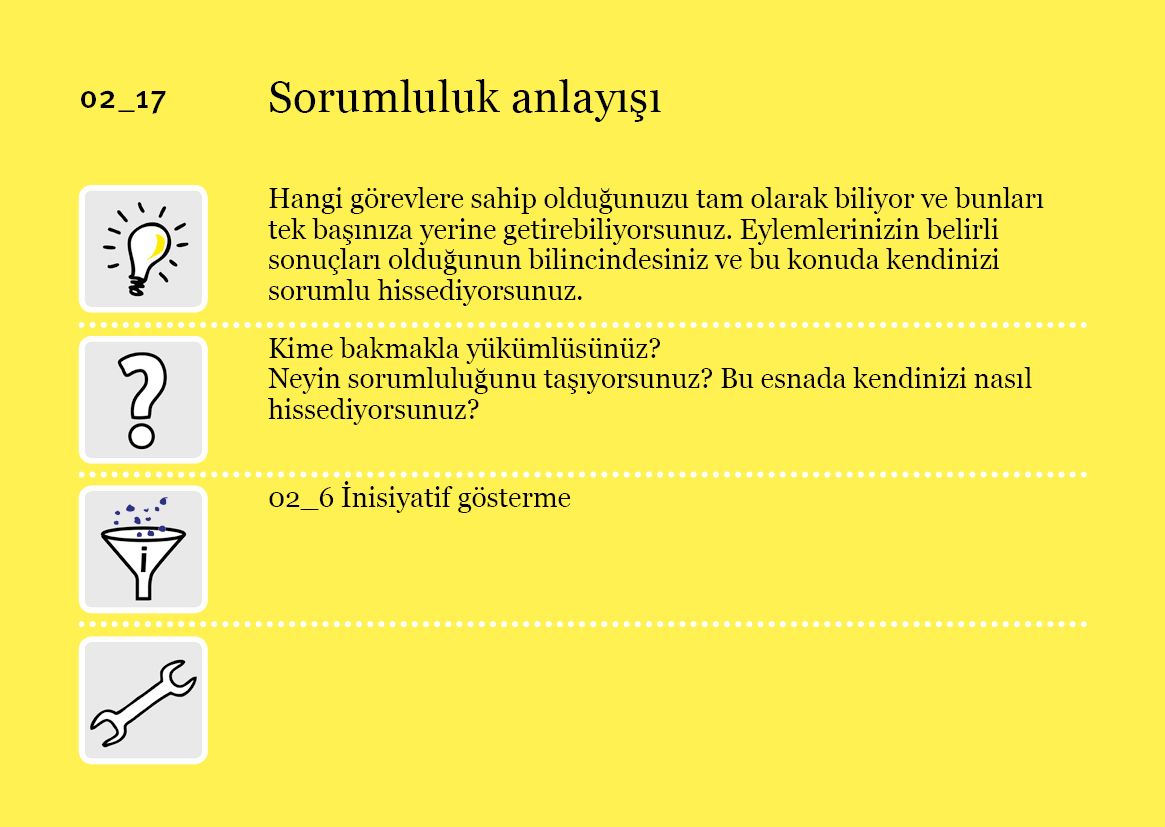 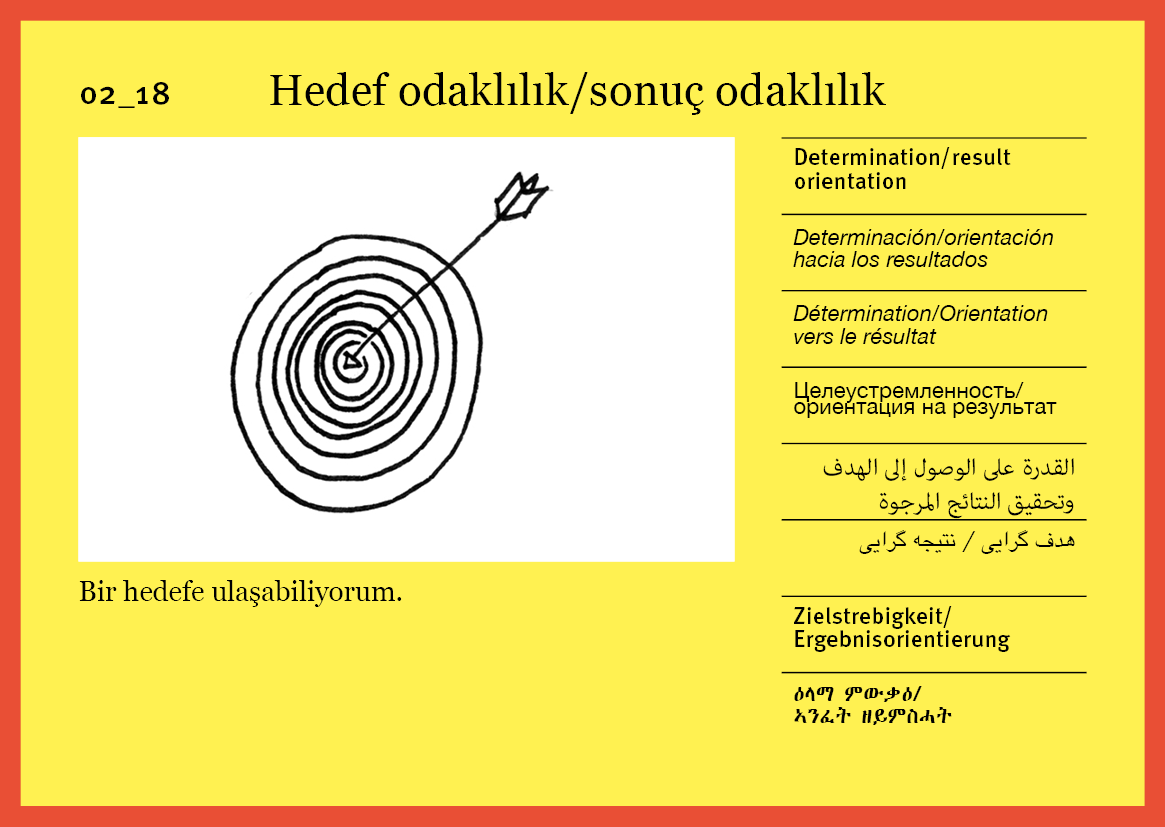 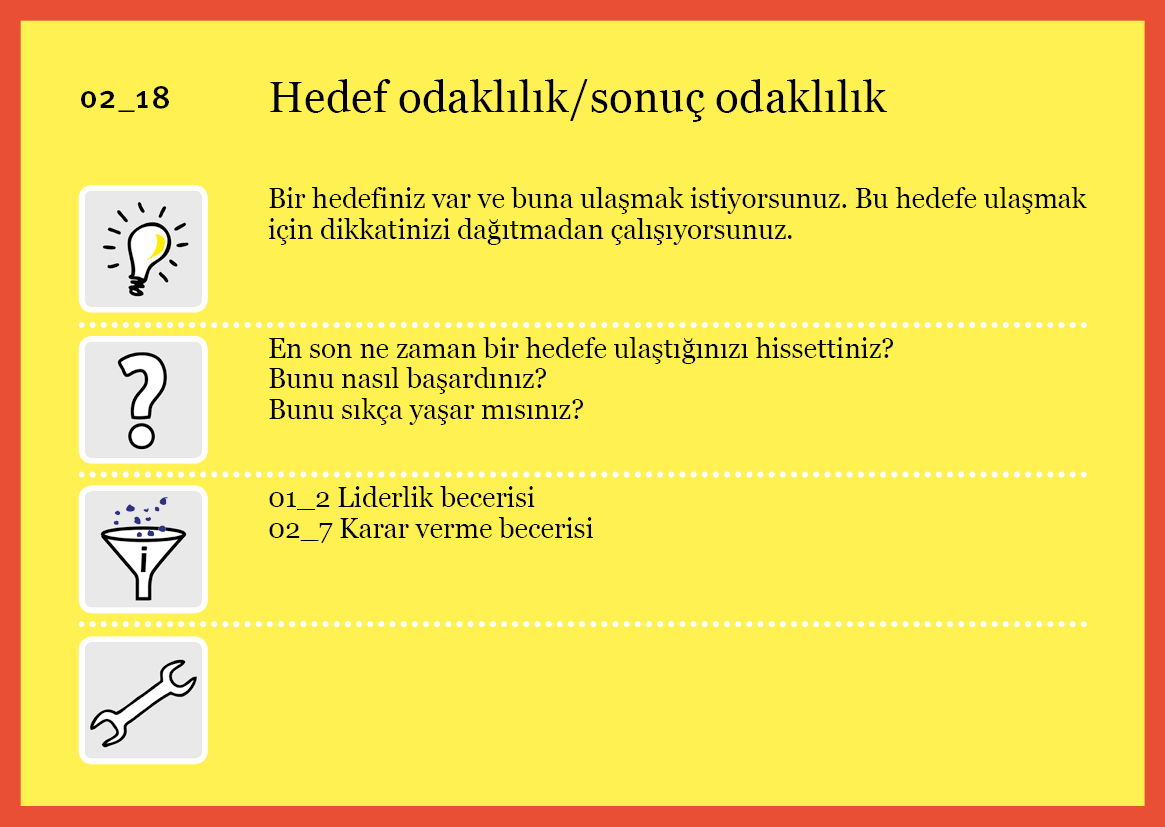 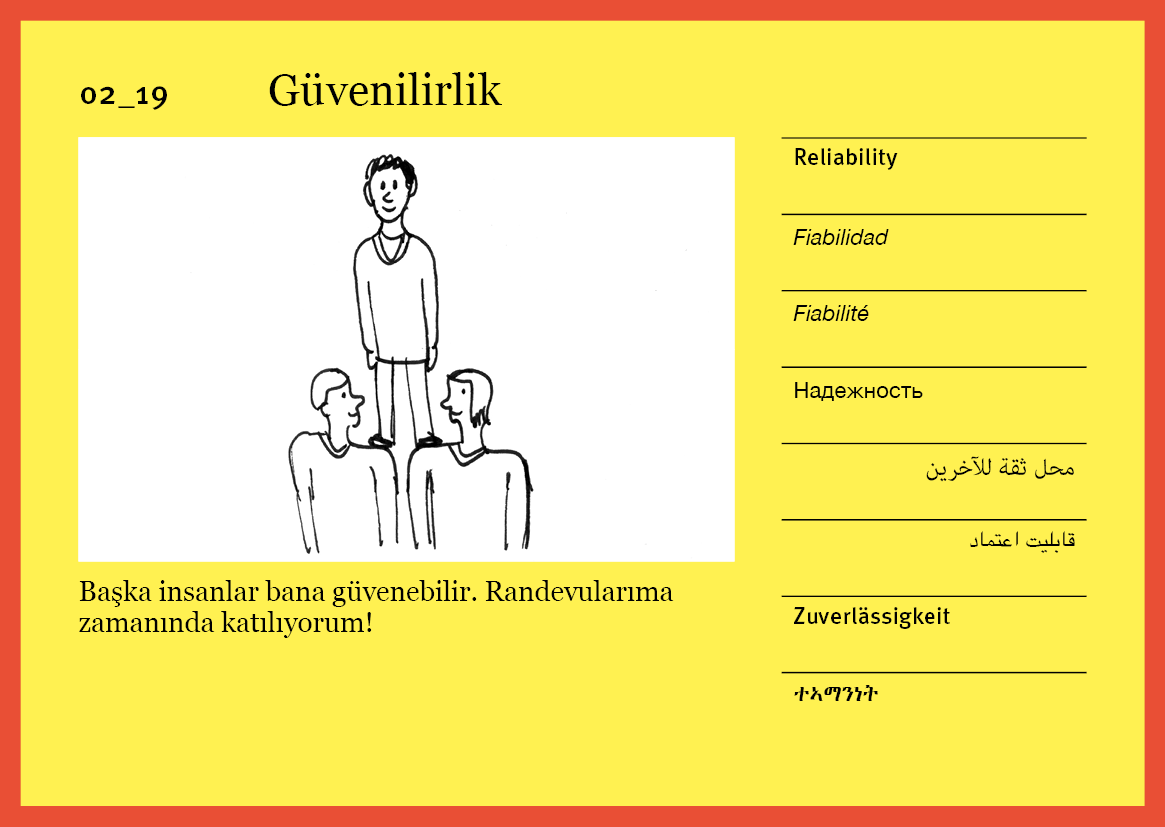 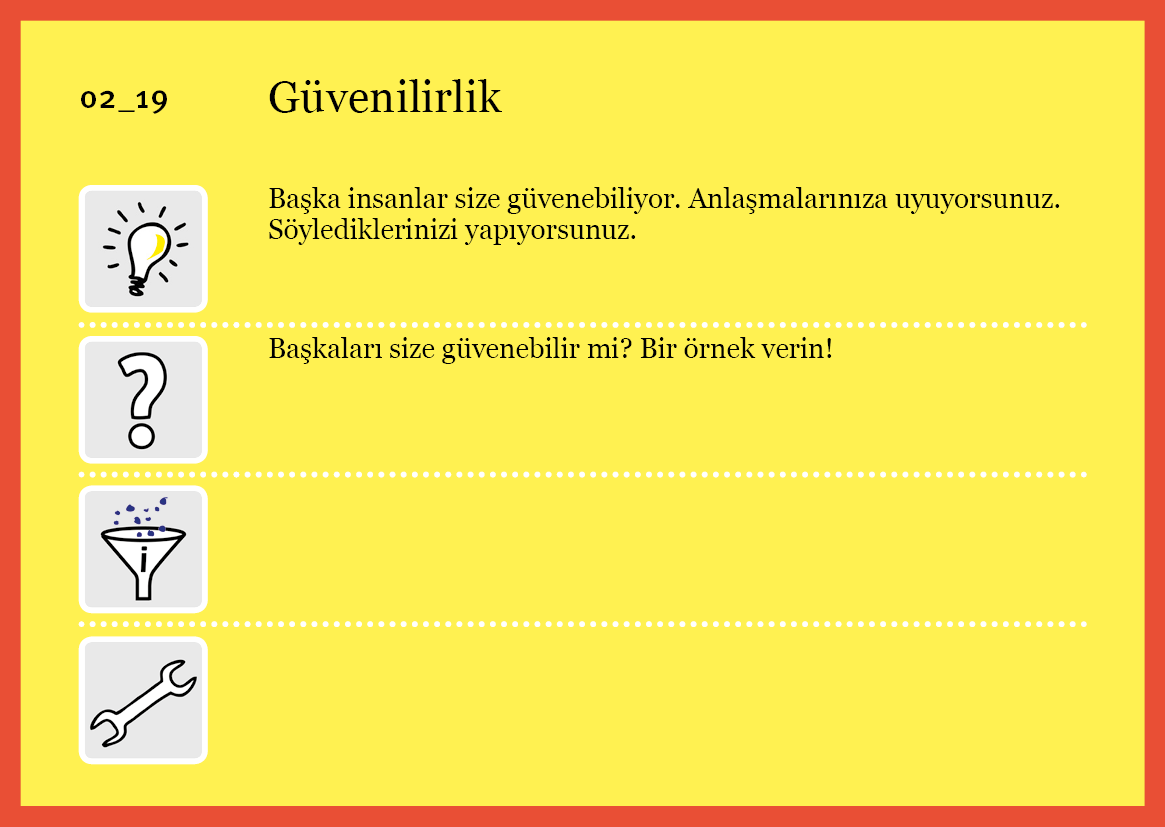 Uzman ve yöntemsel yetkinlik
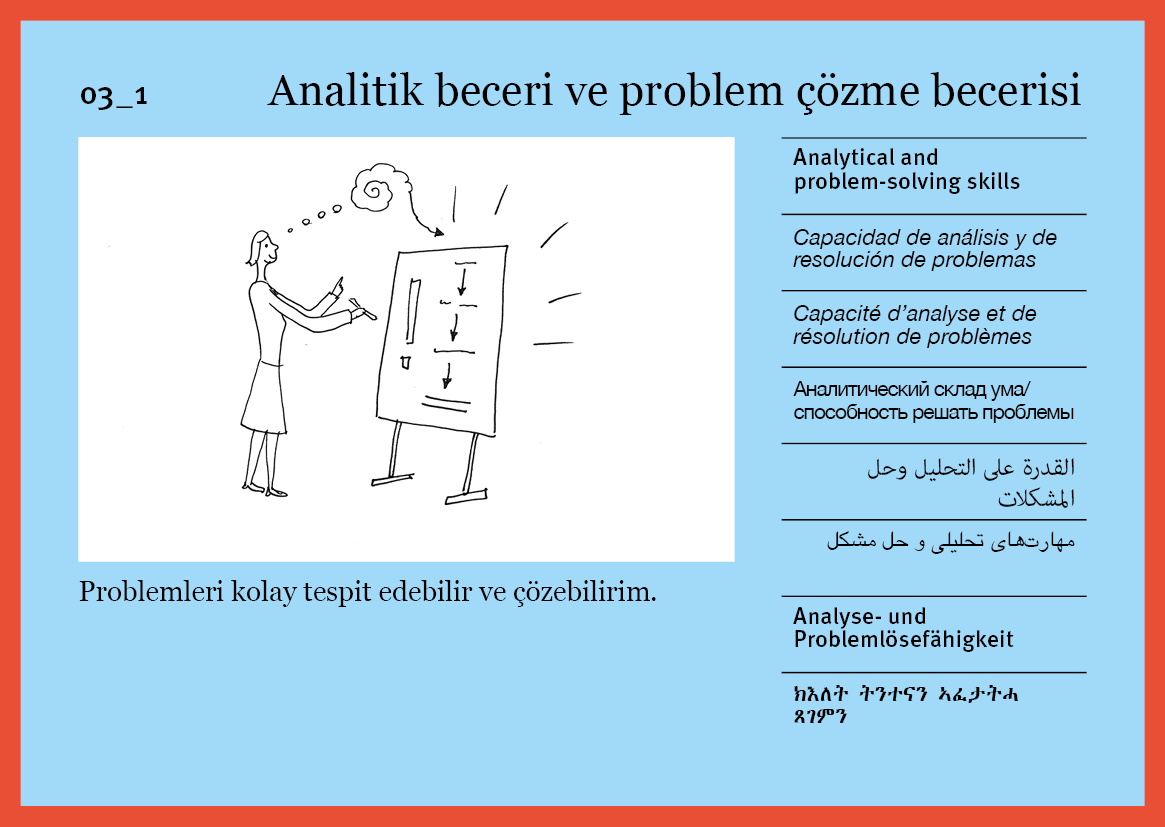 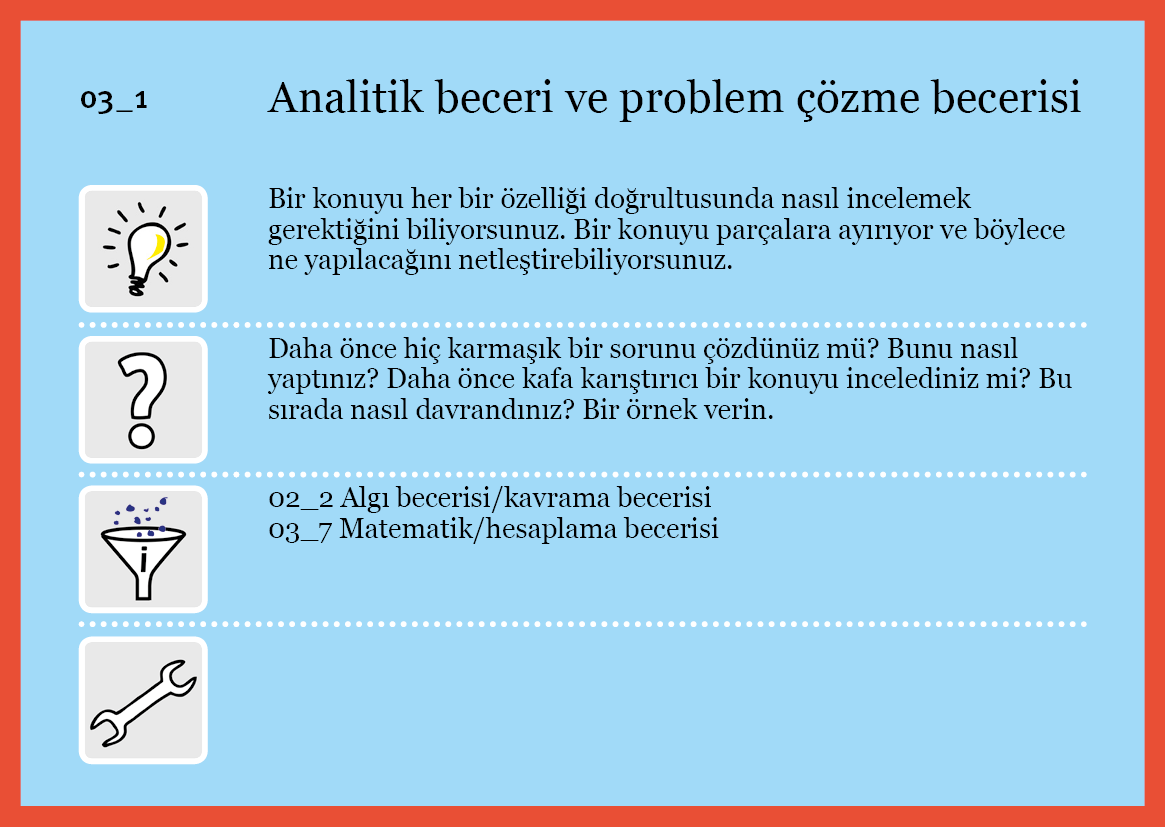 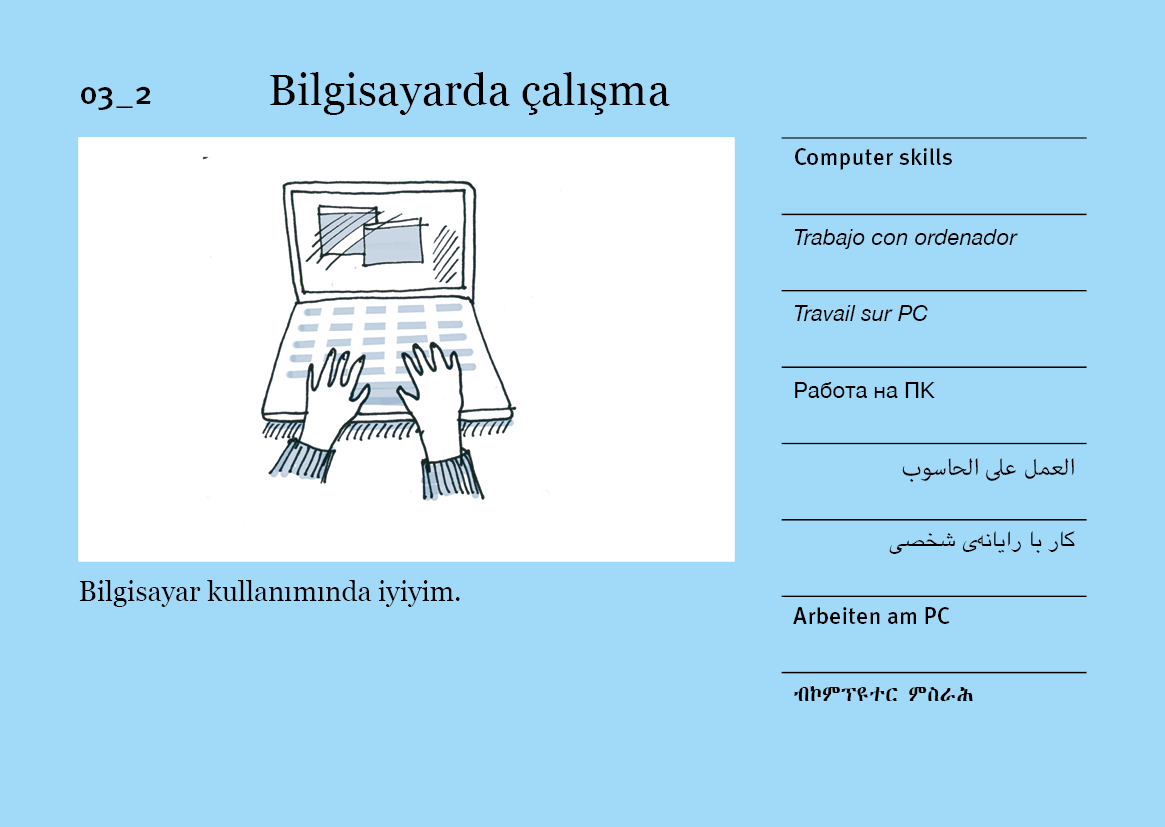 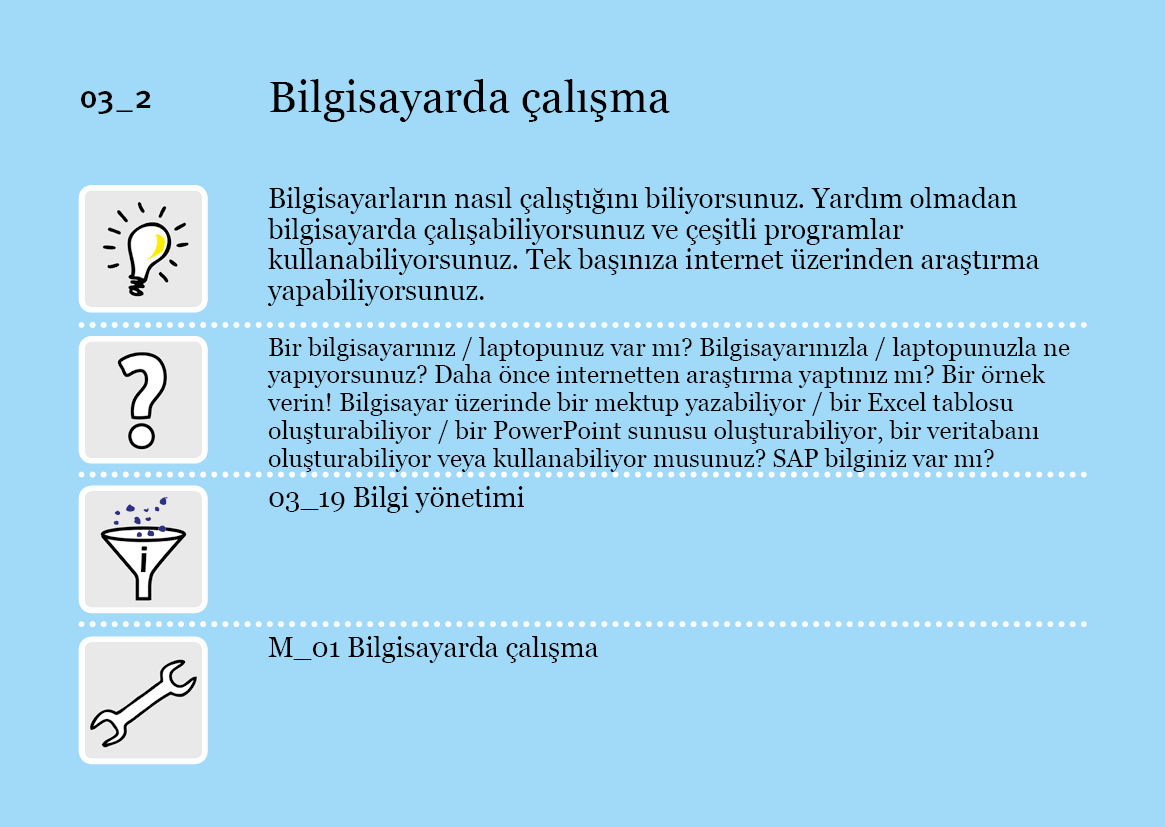 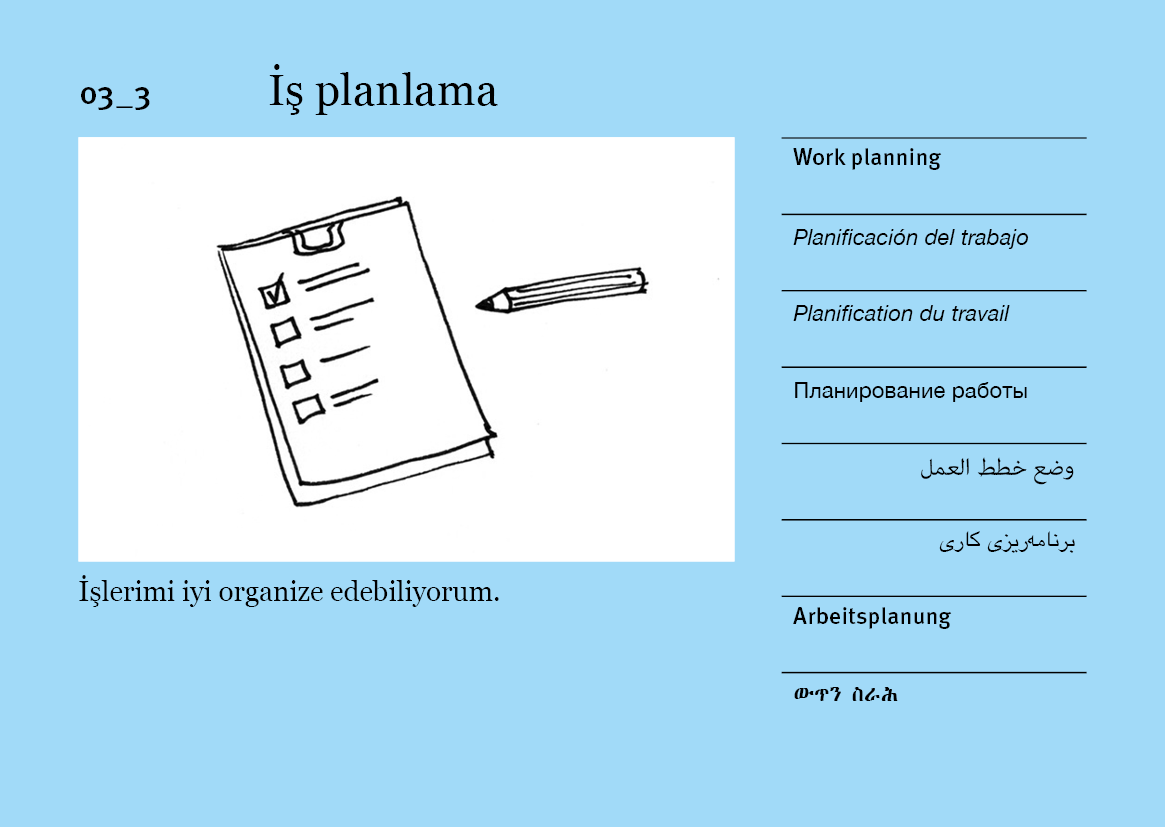 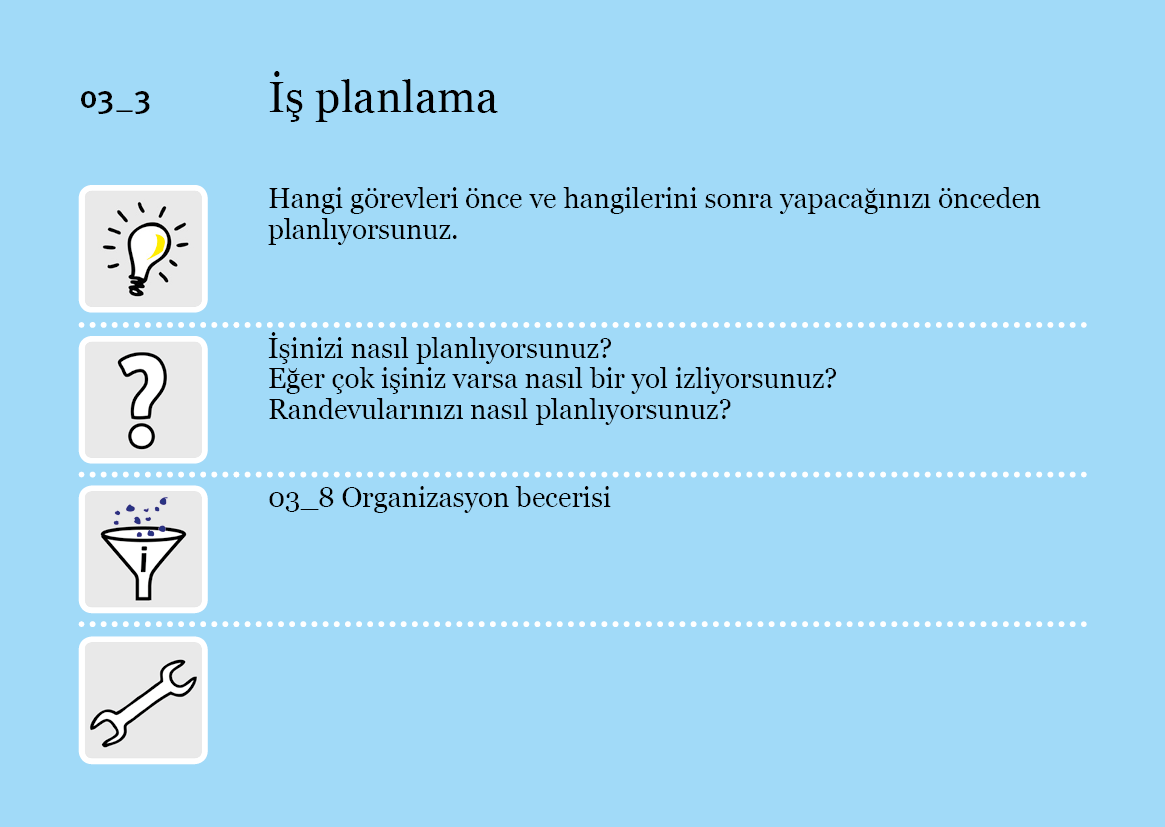 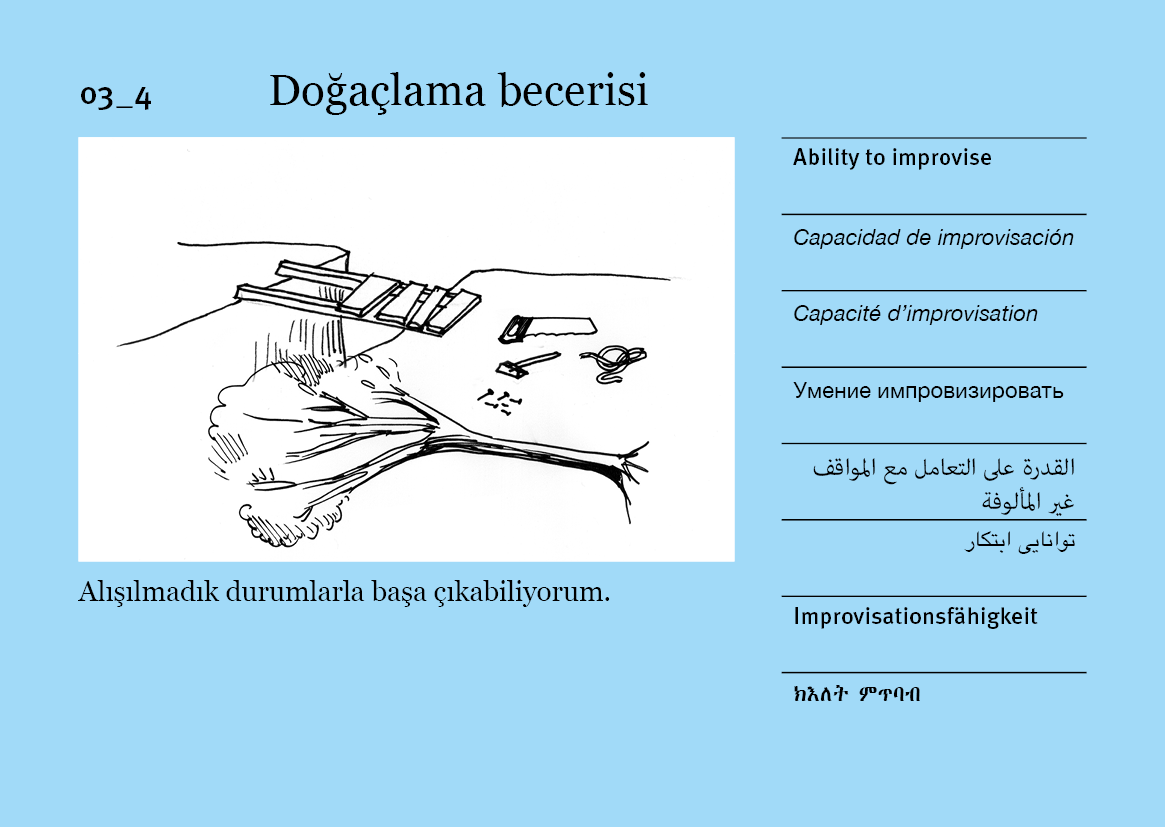 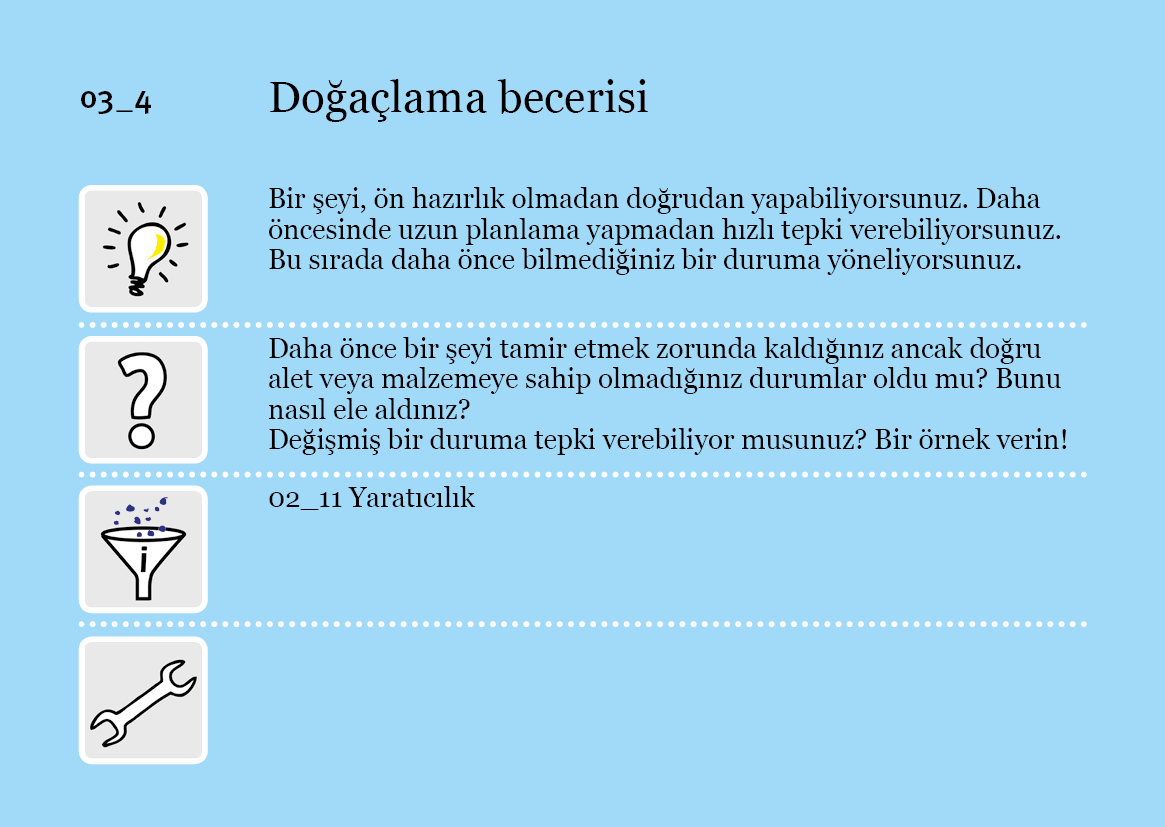 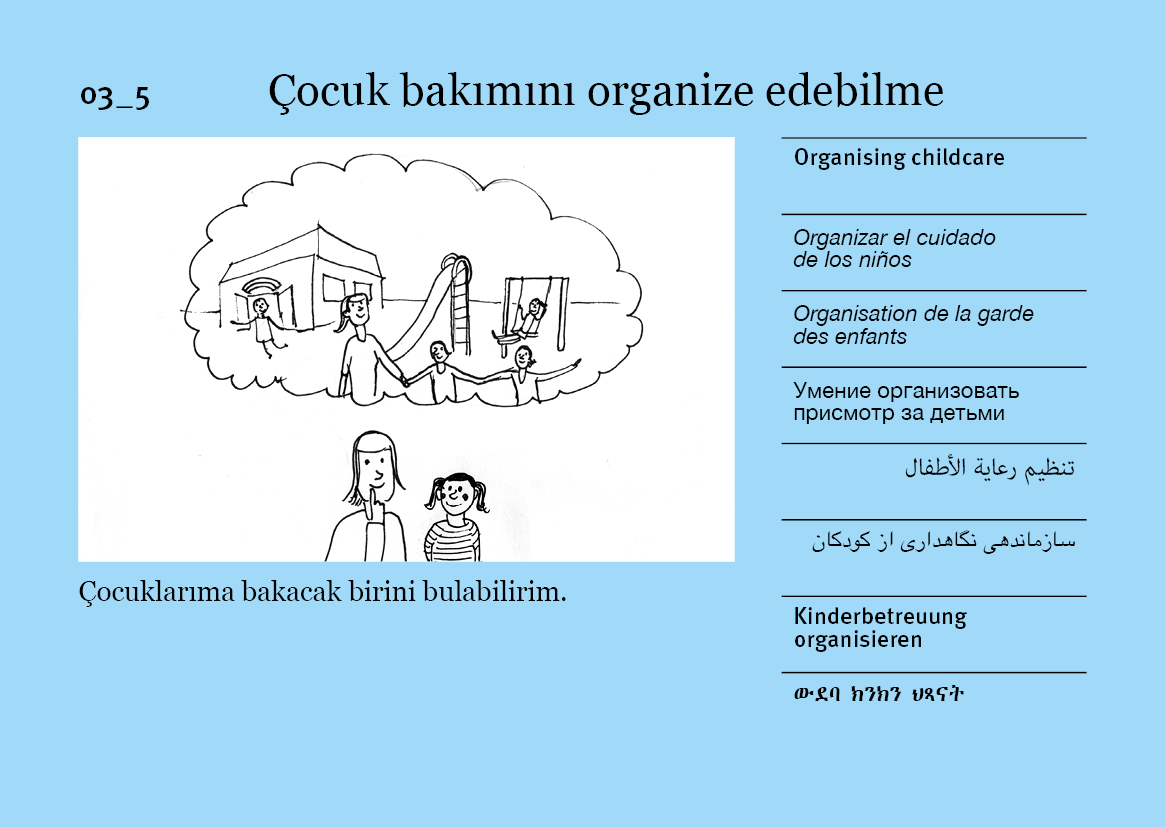 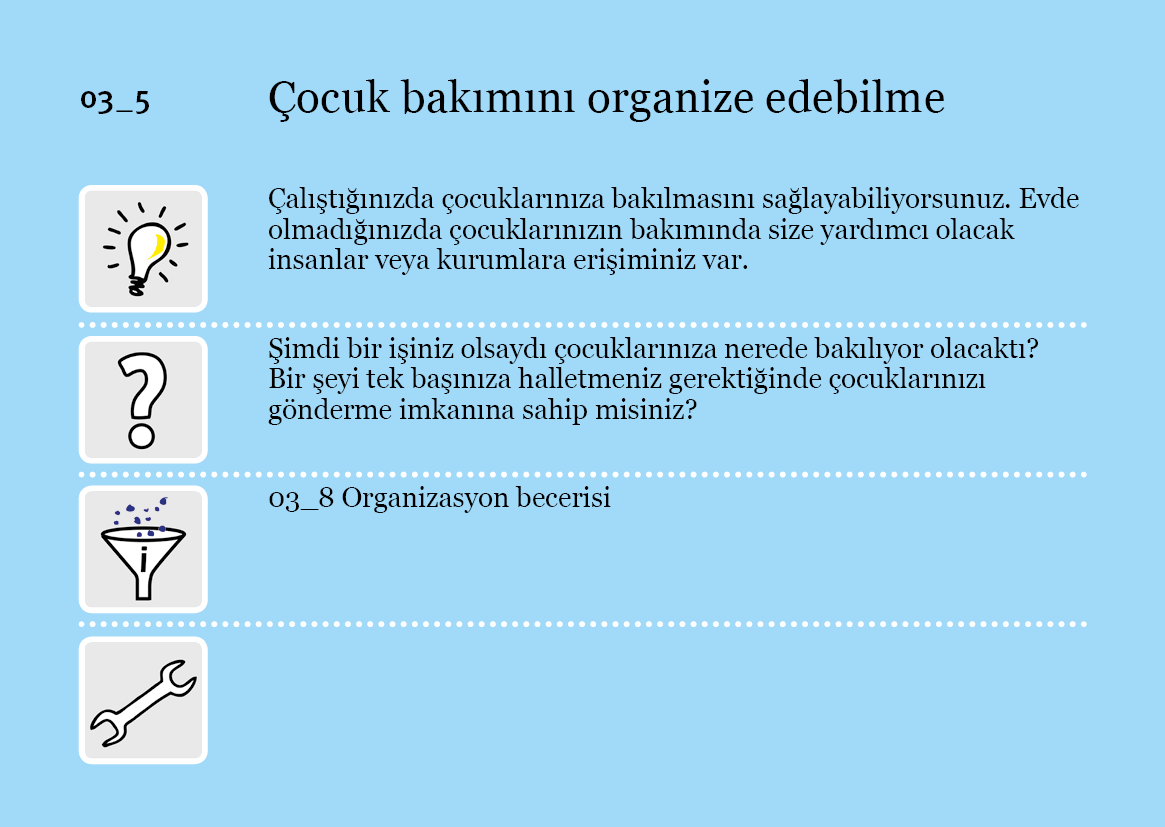 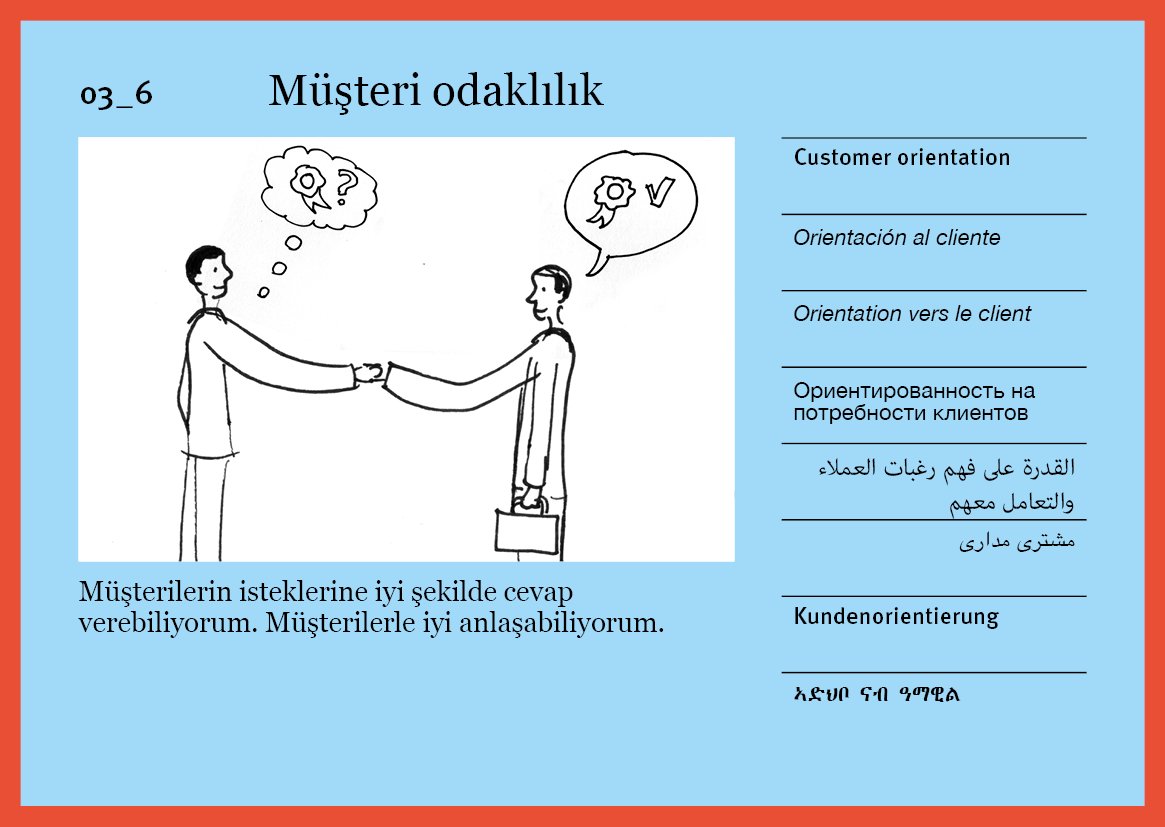 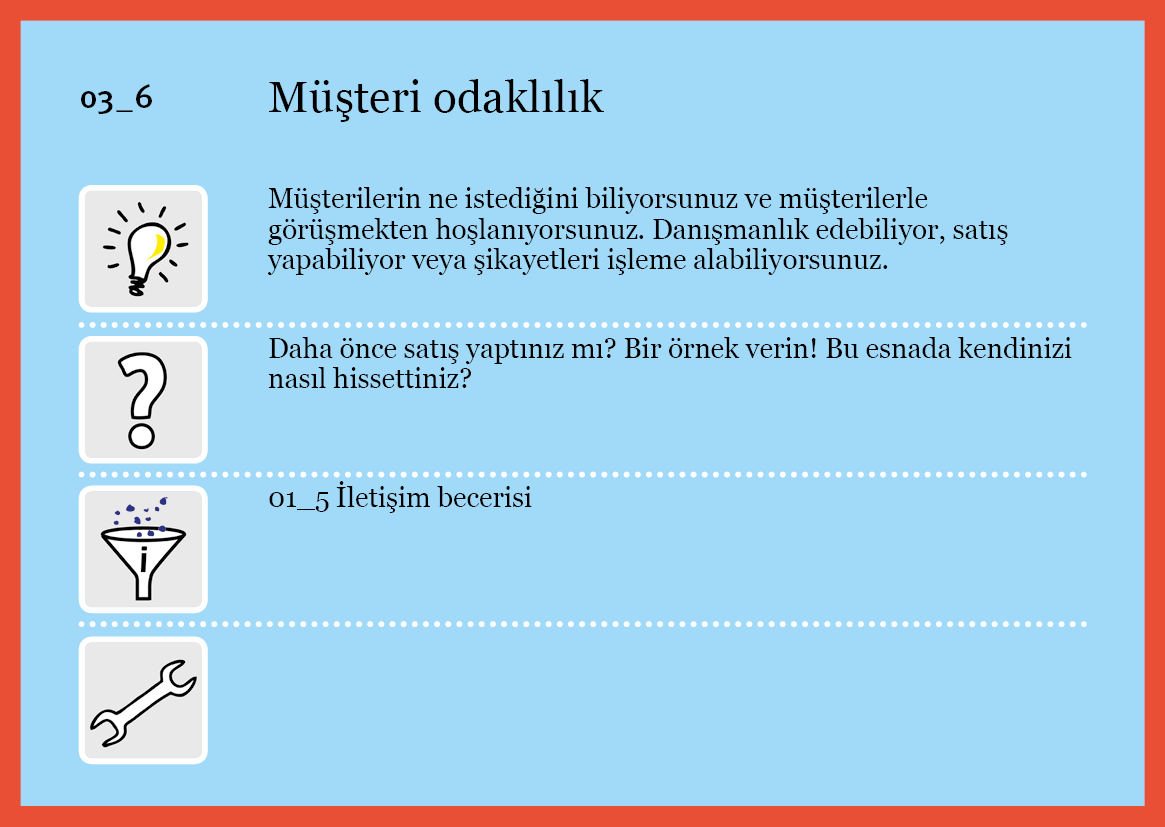 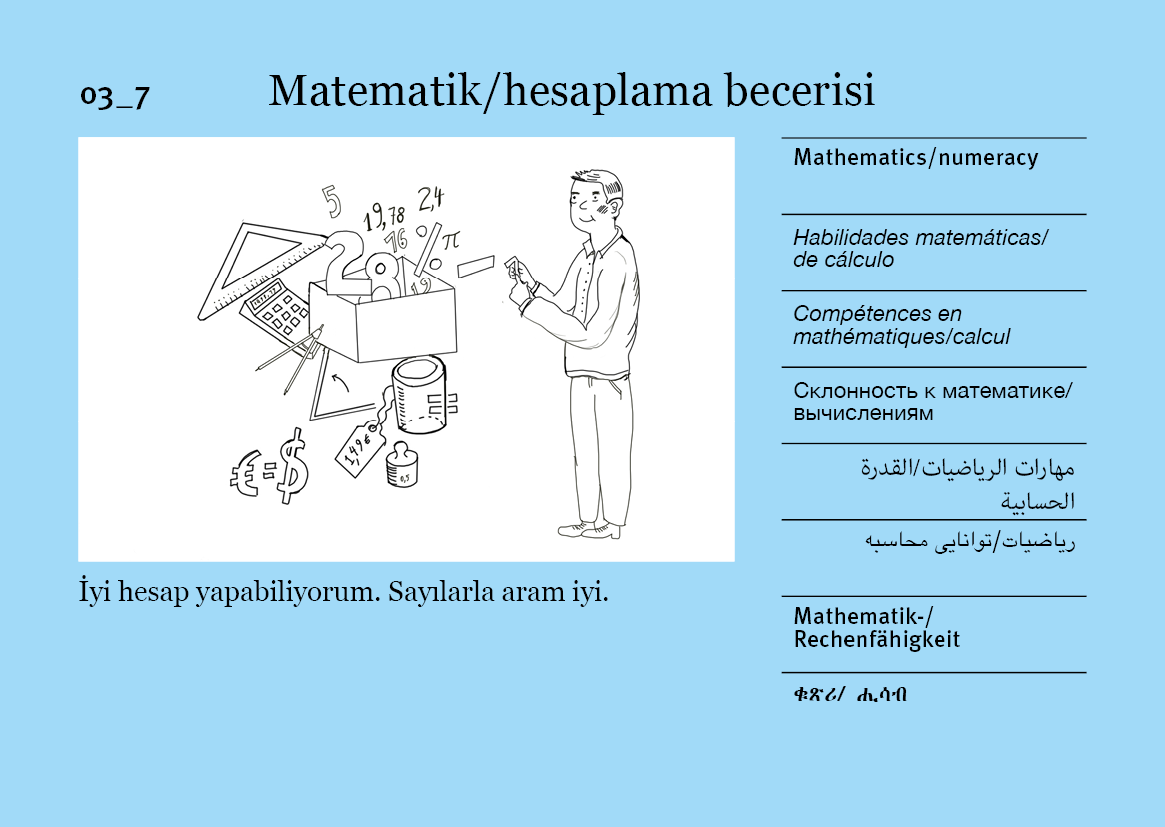 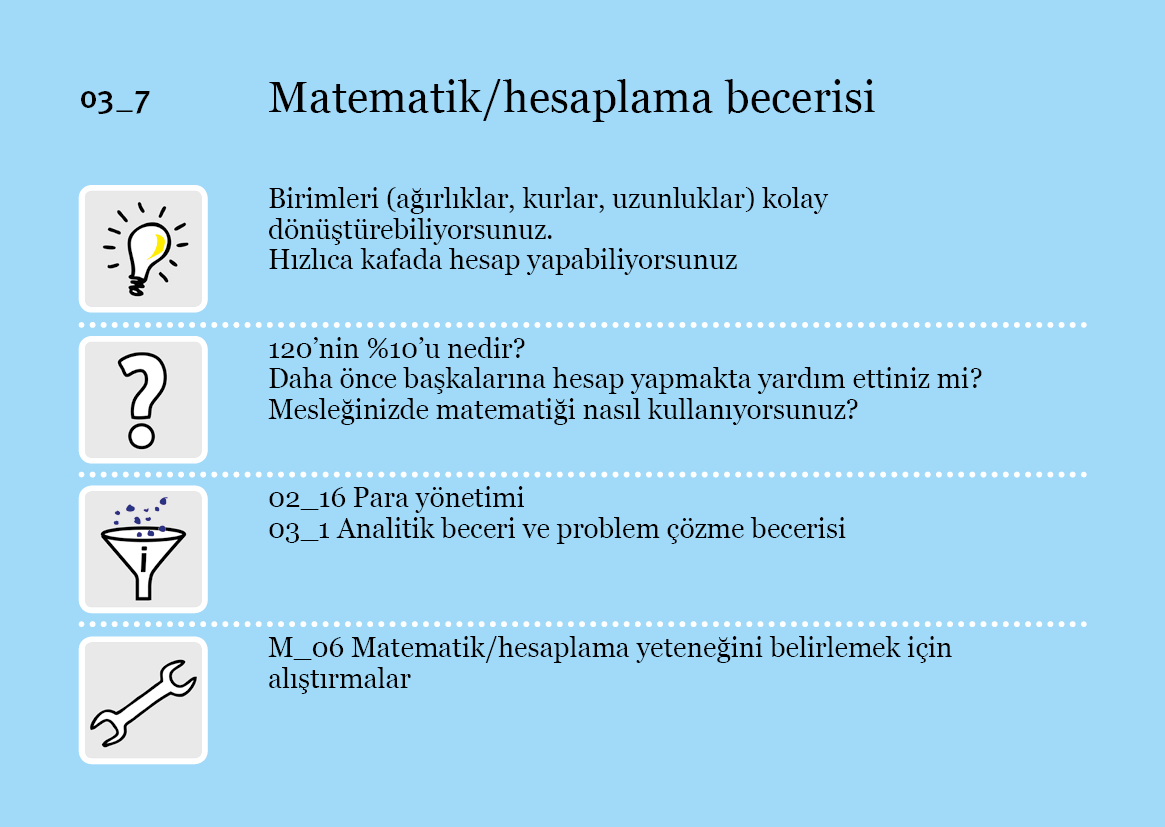 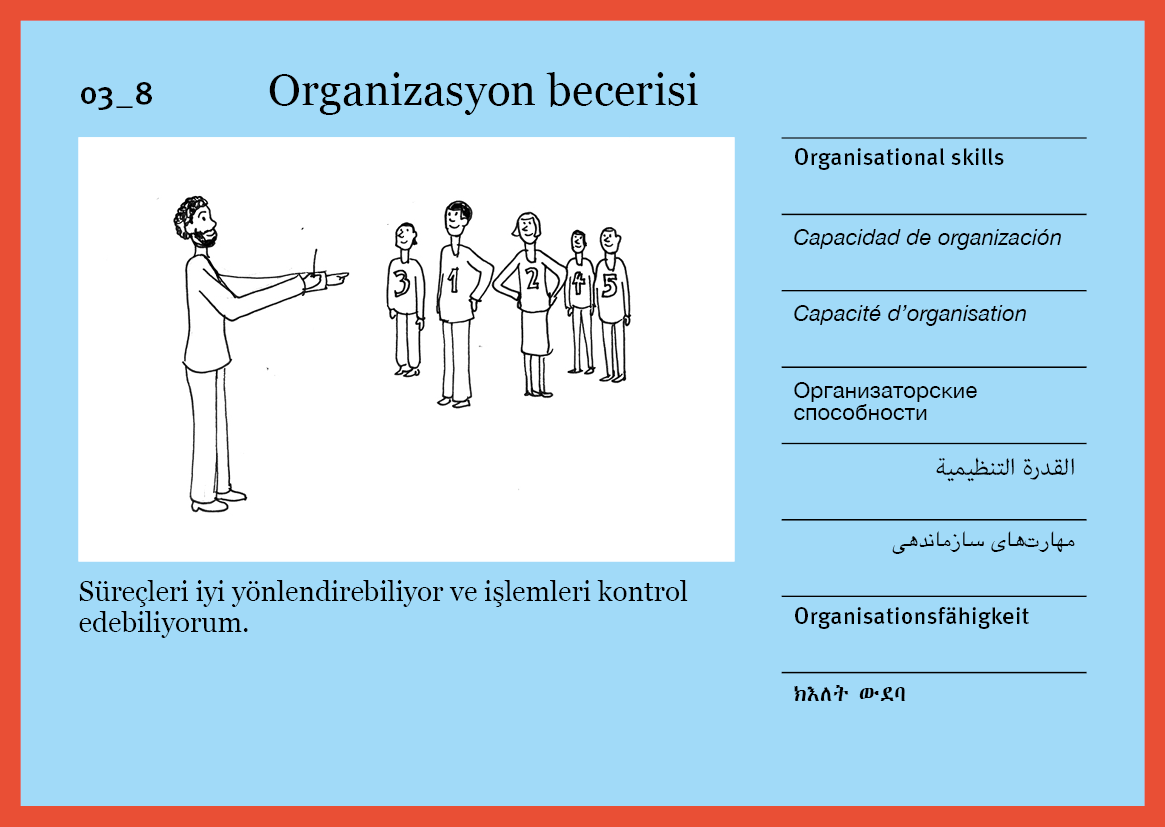 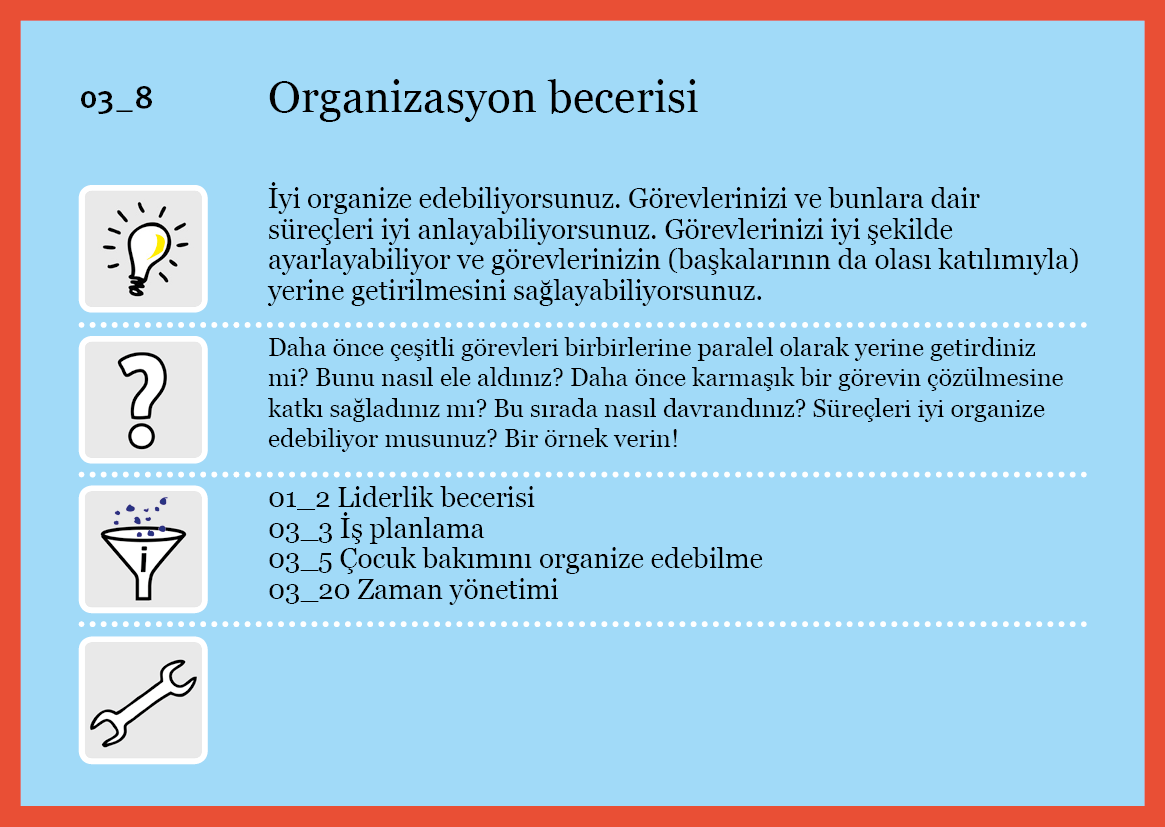 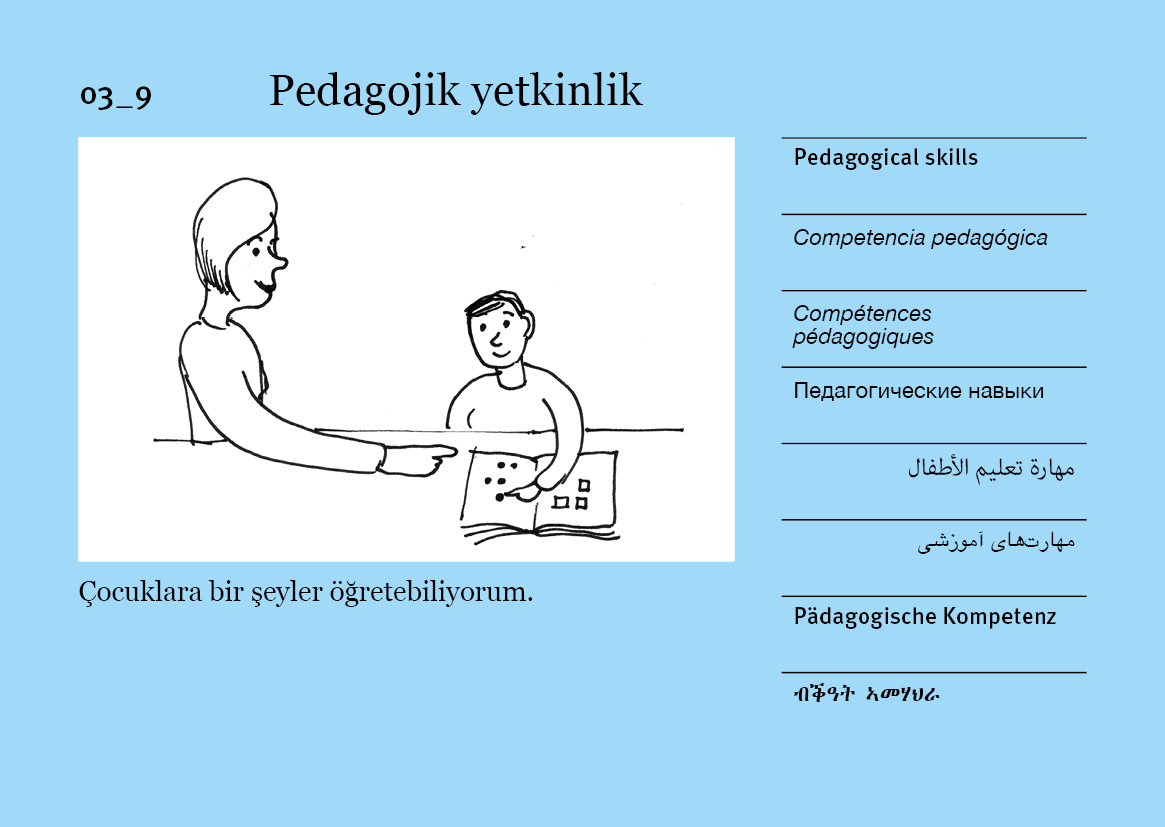 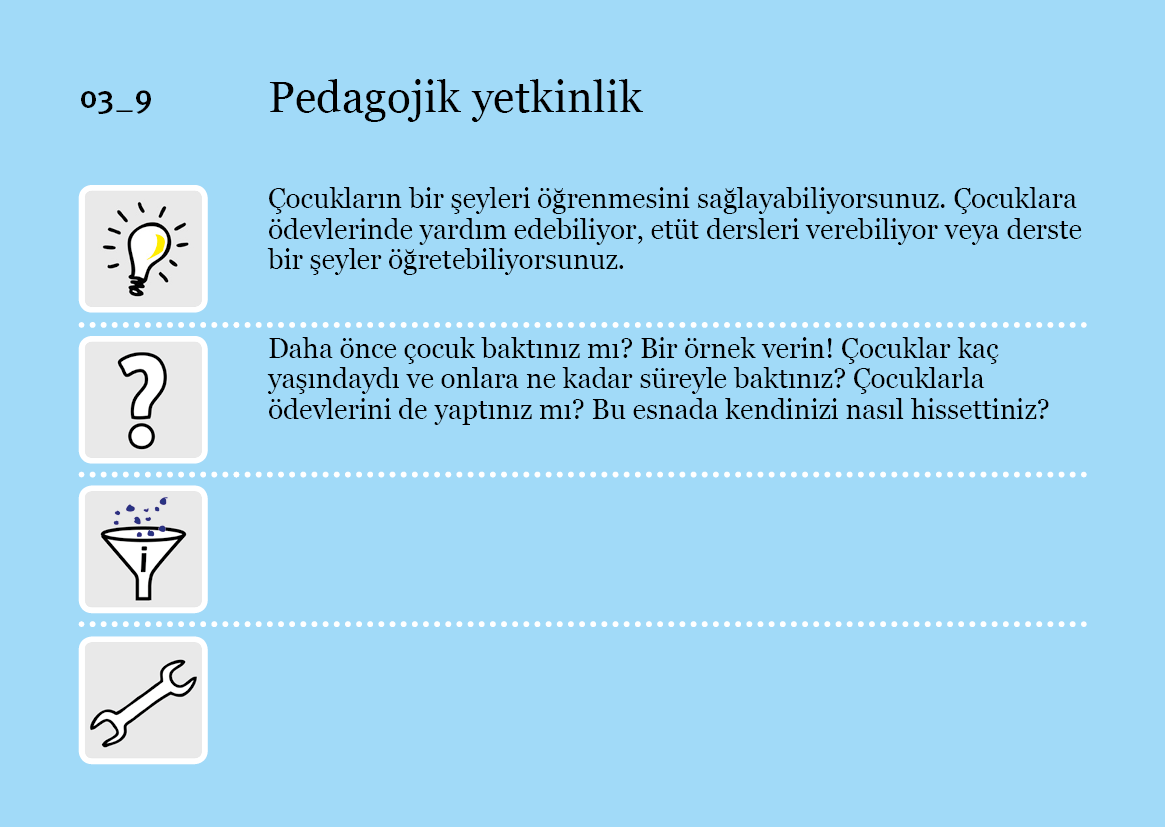 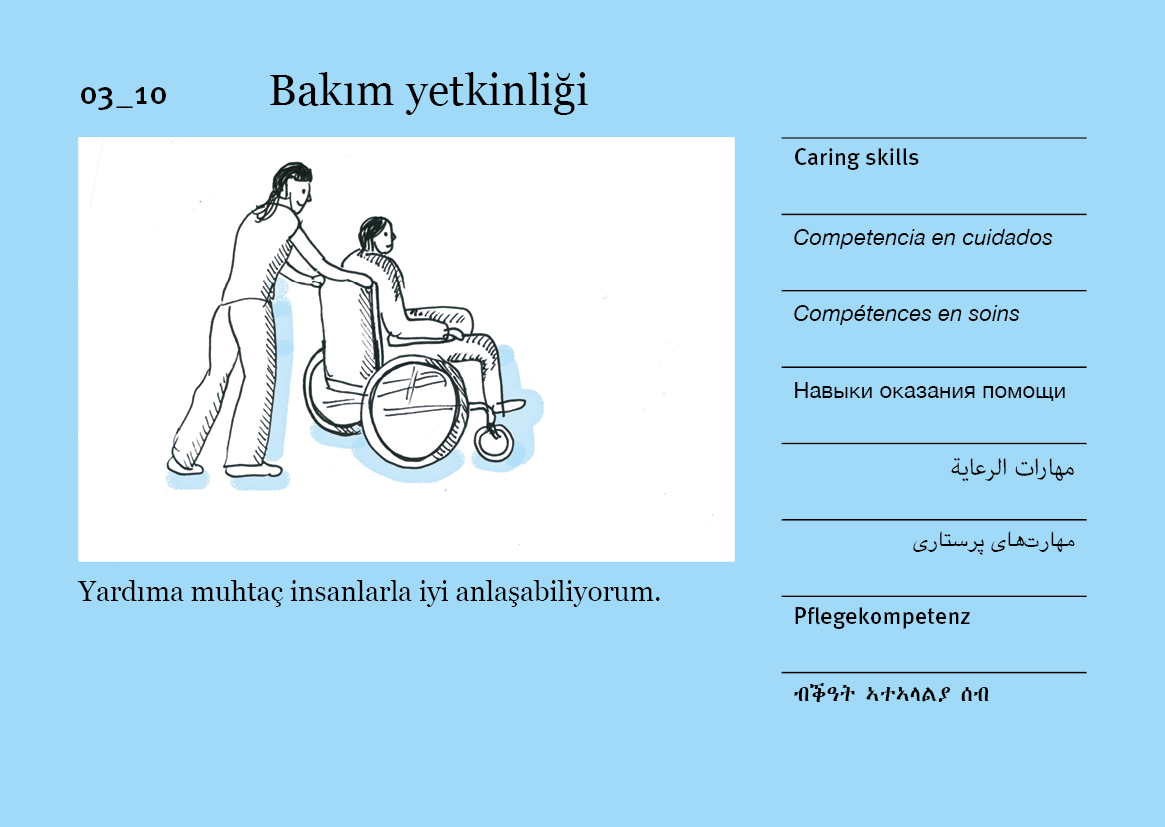 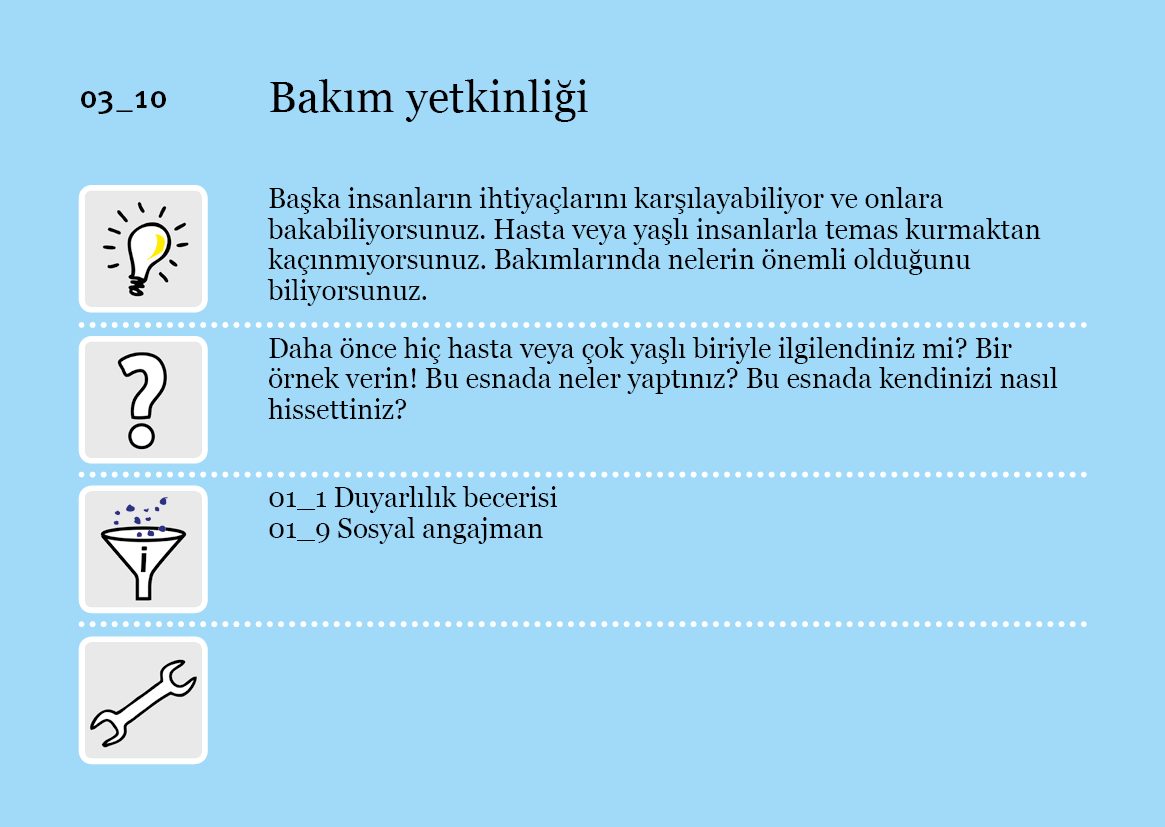 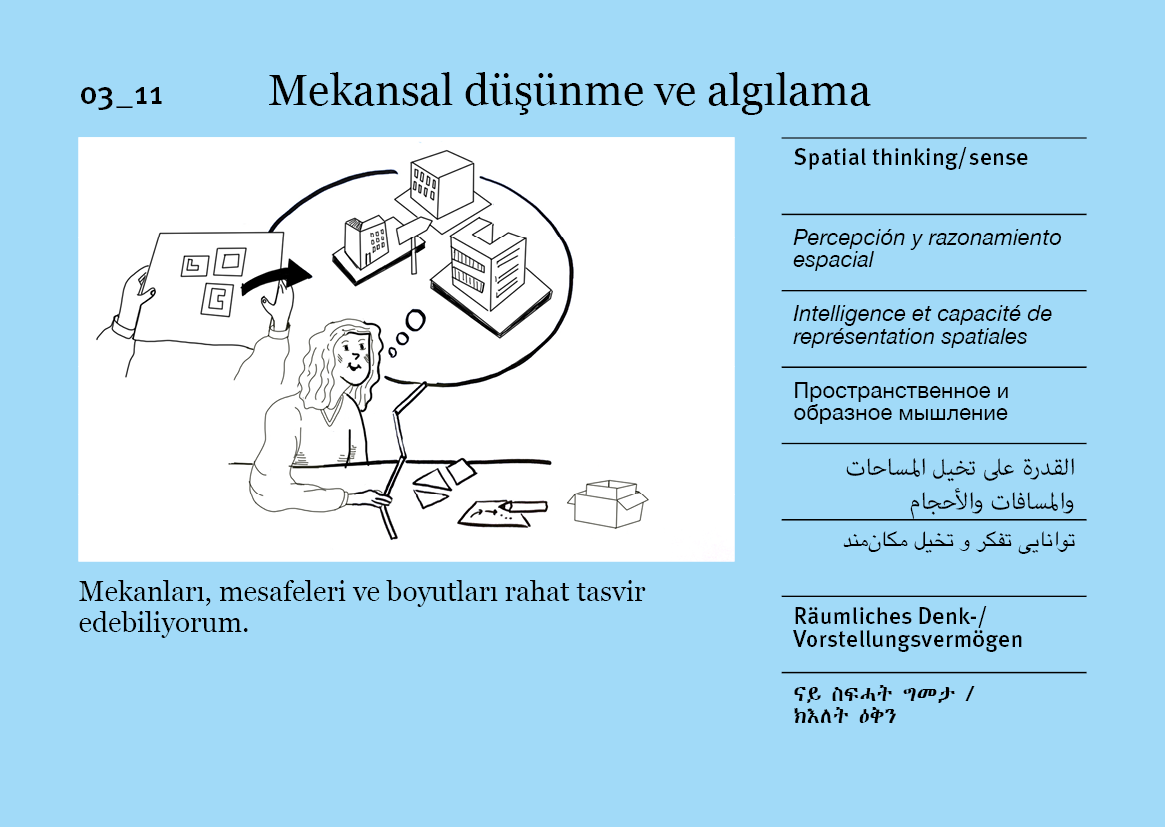 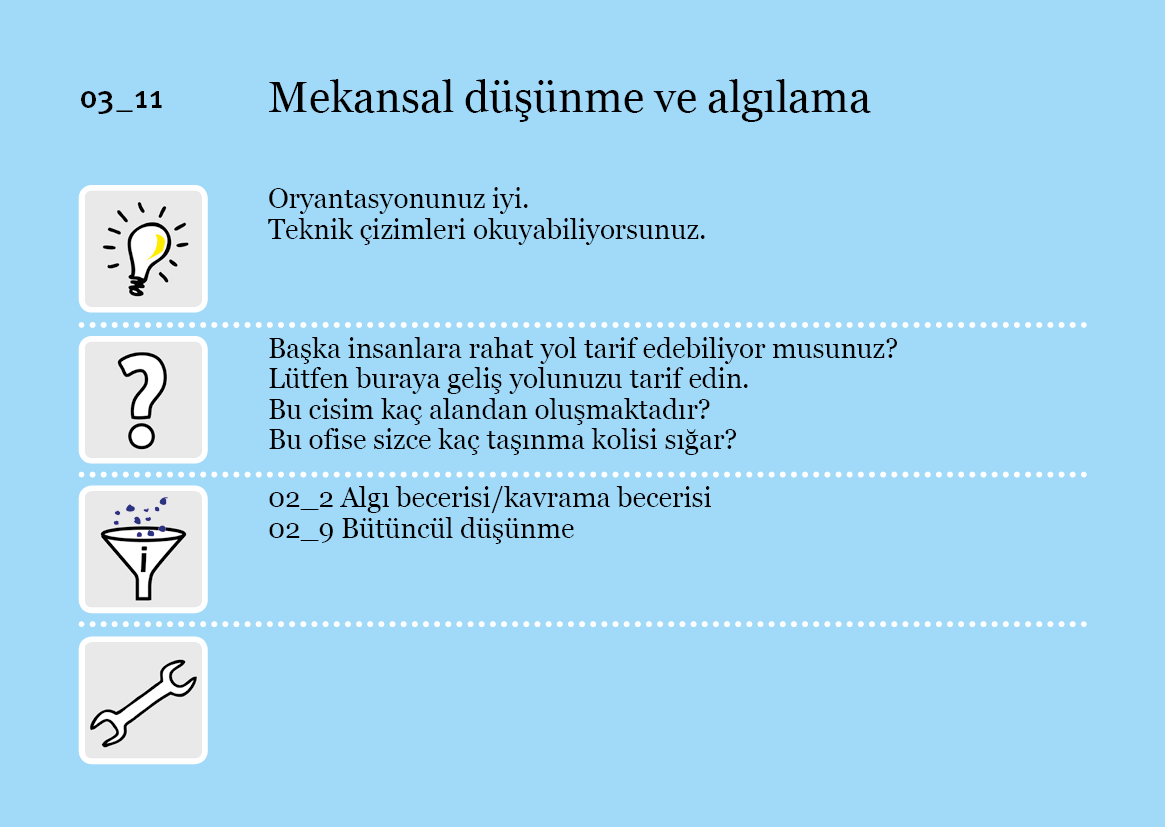 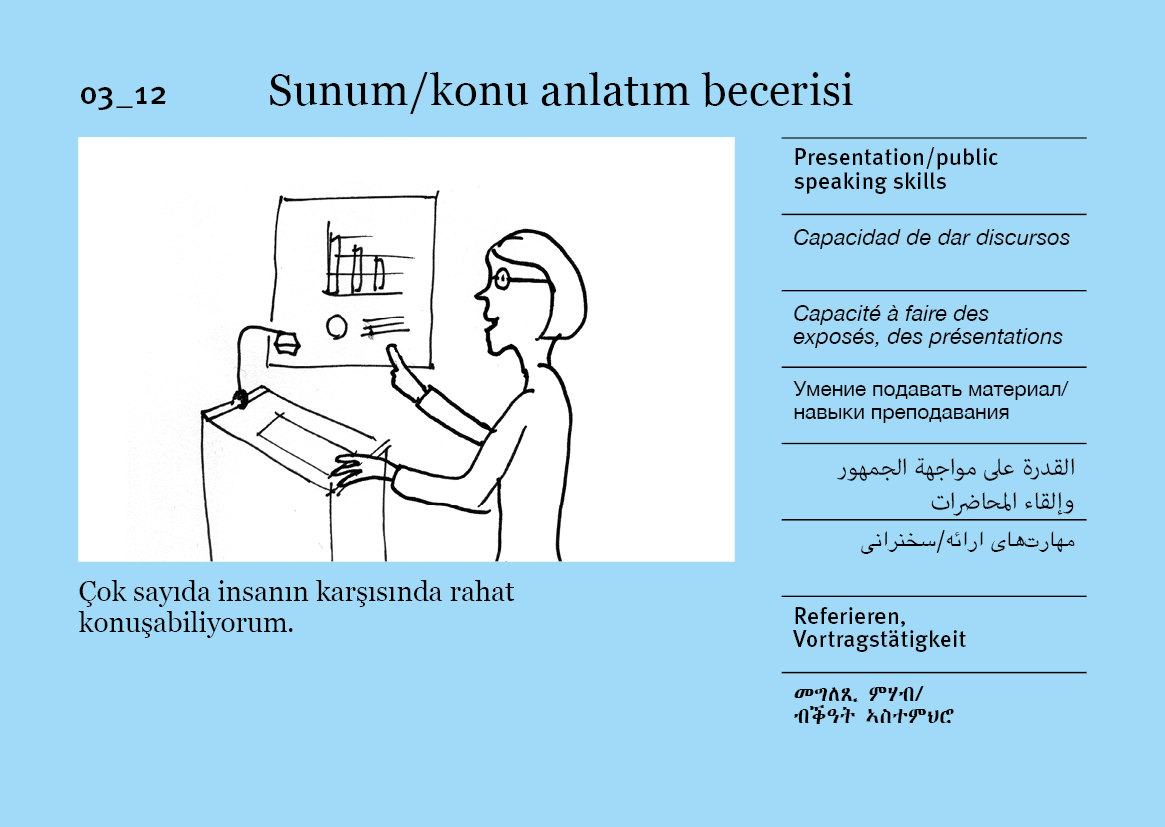 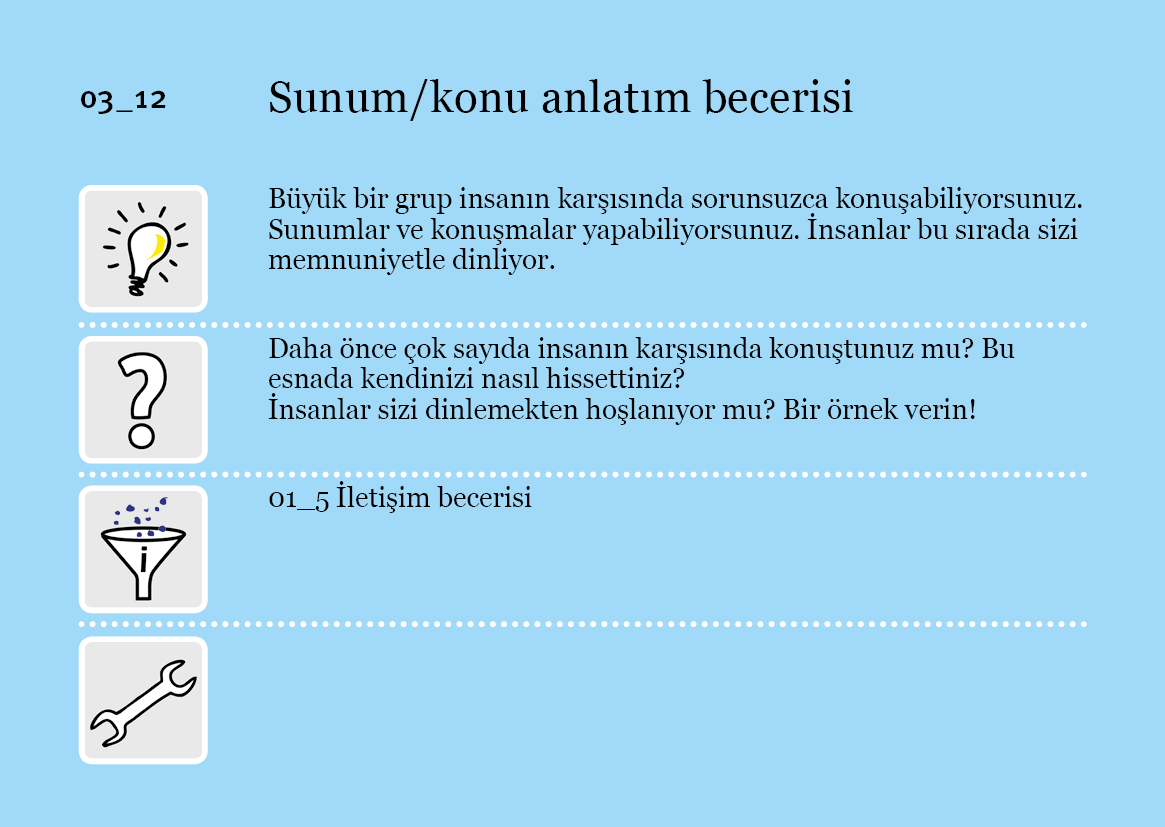 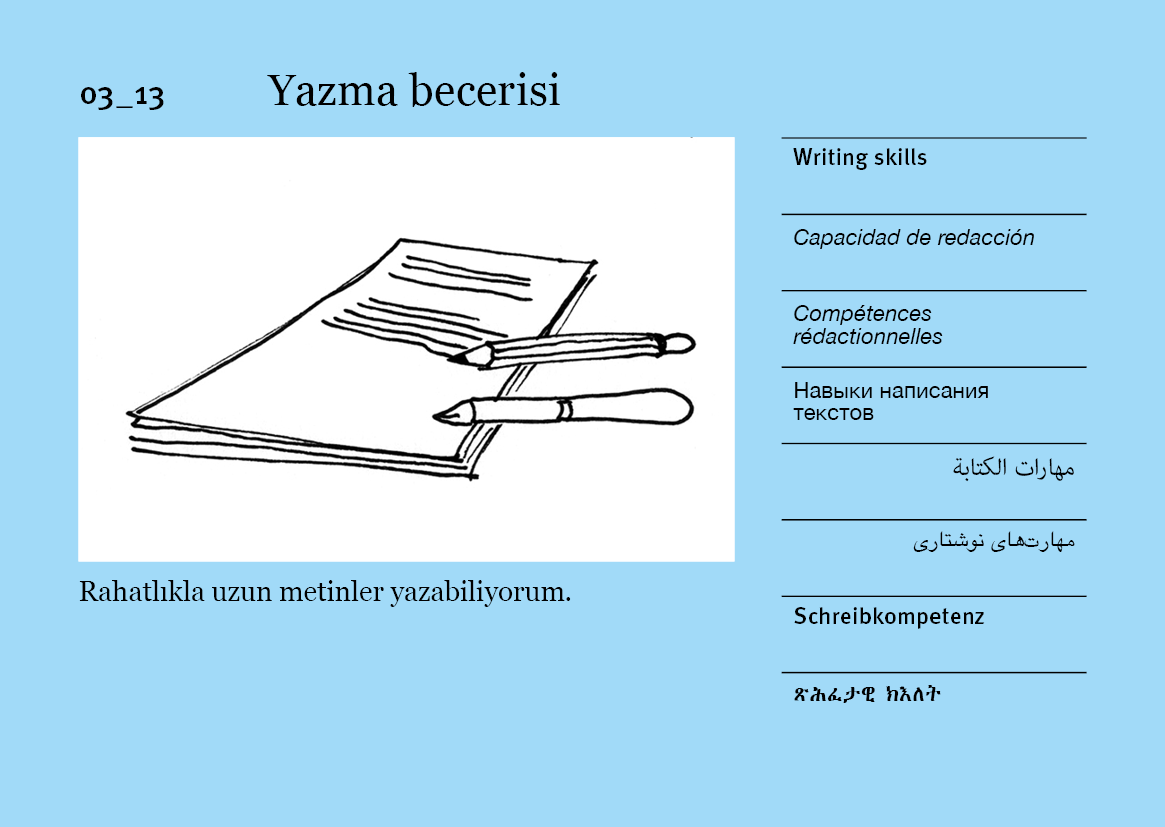 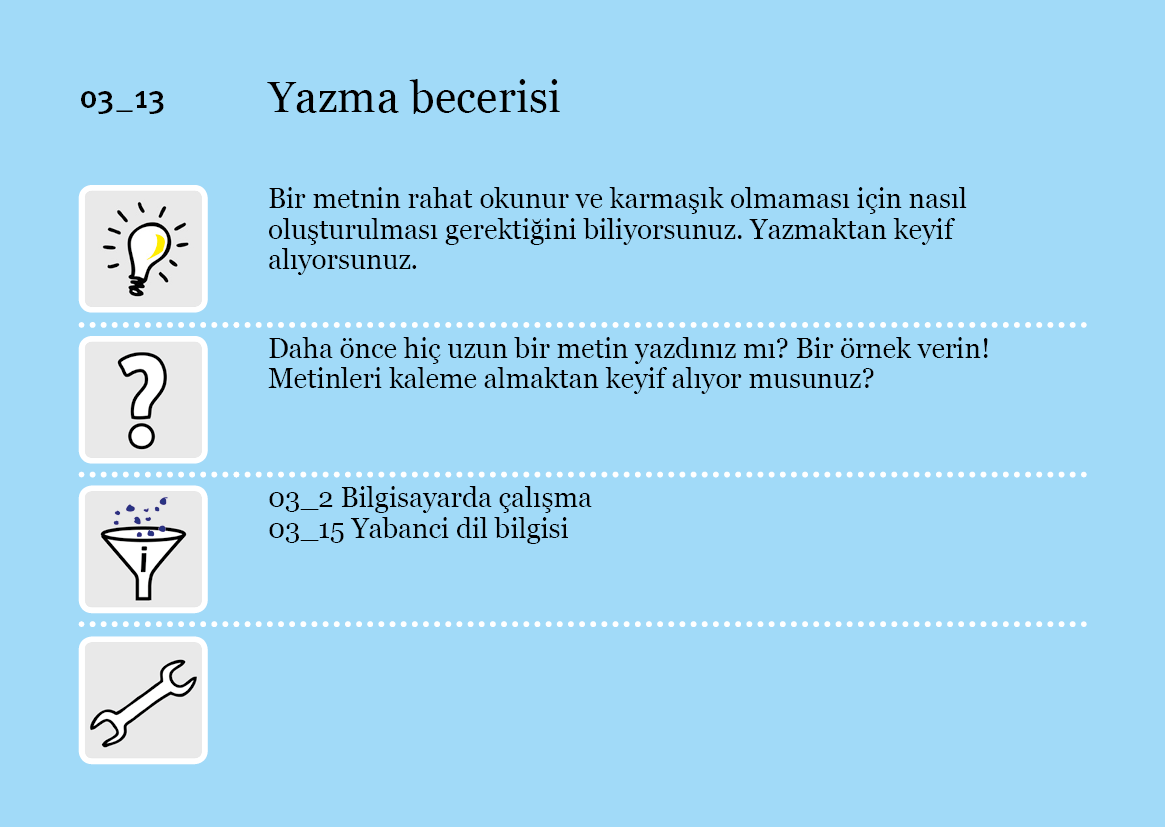 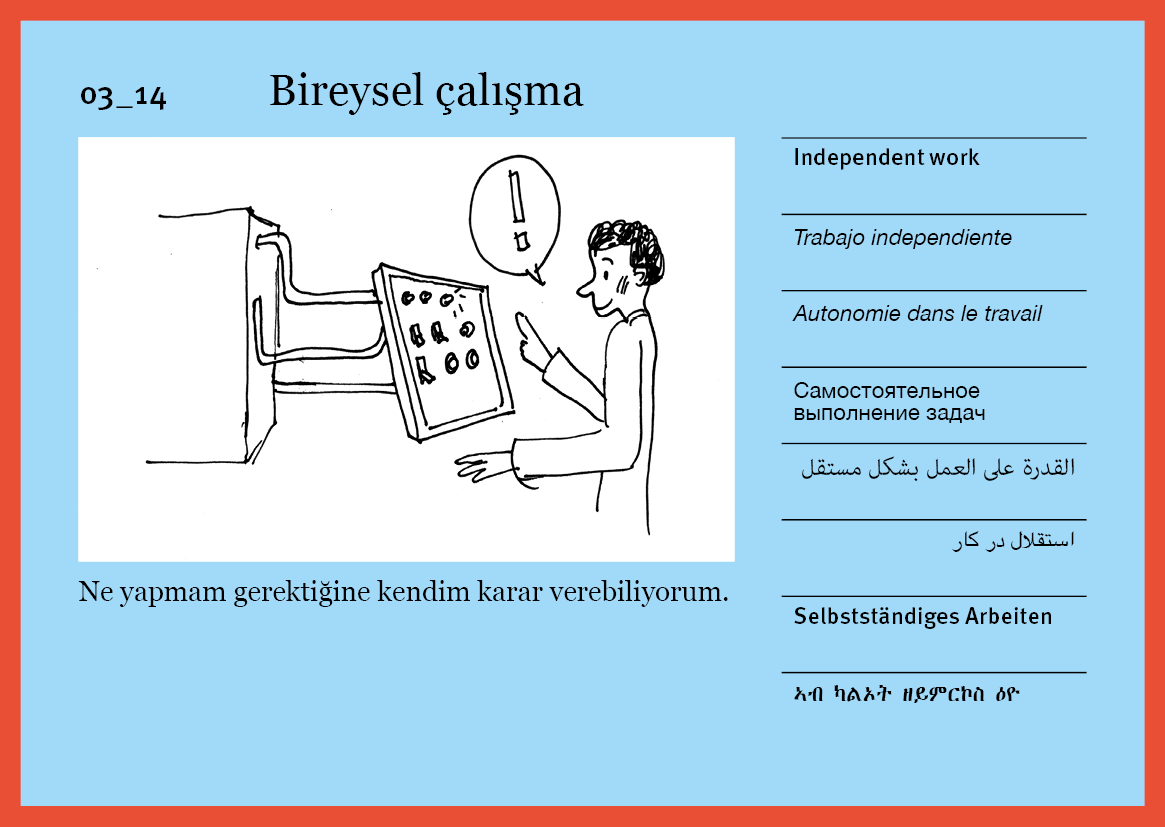 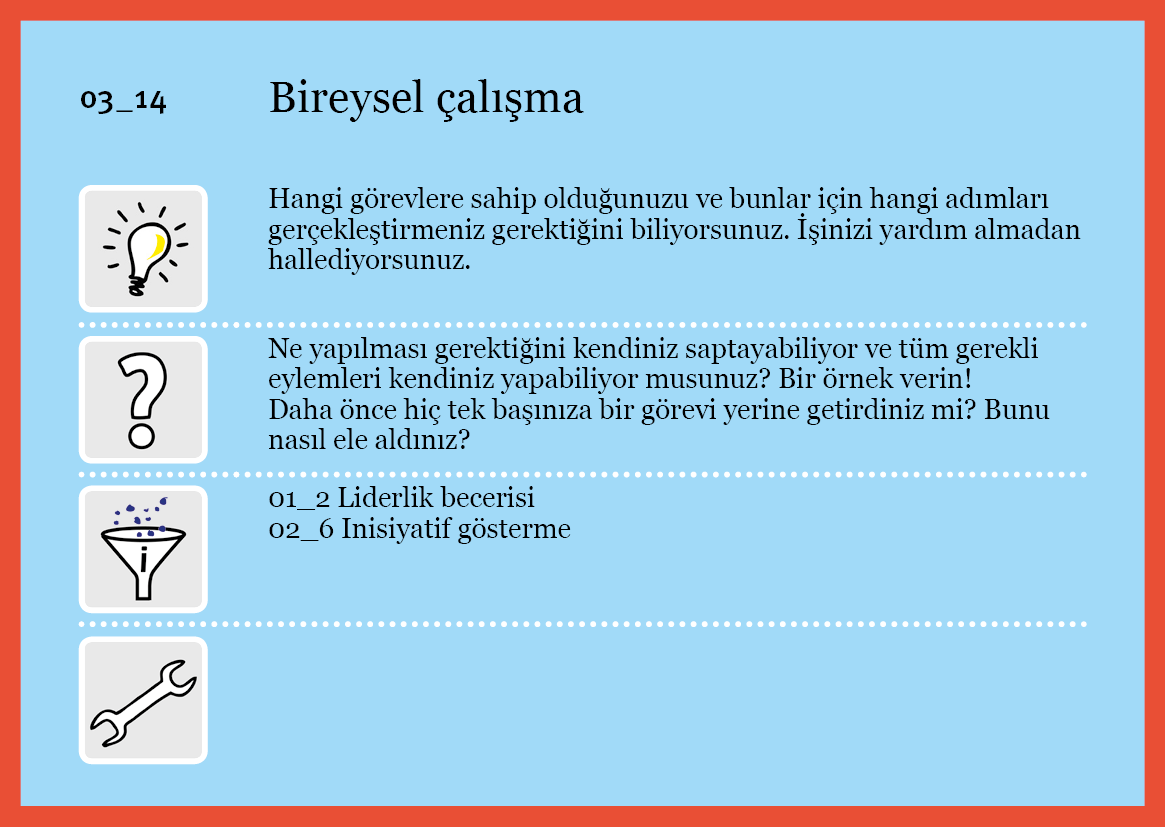 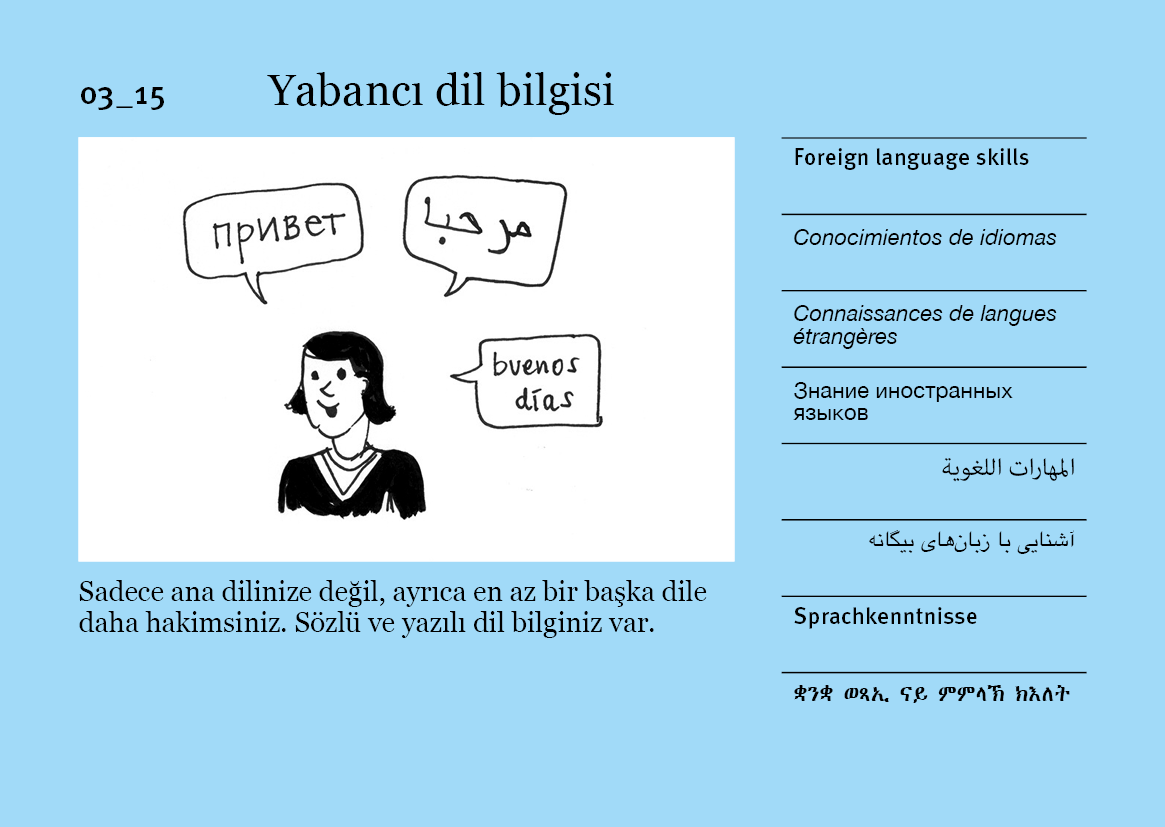 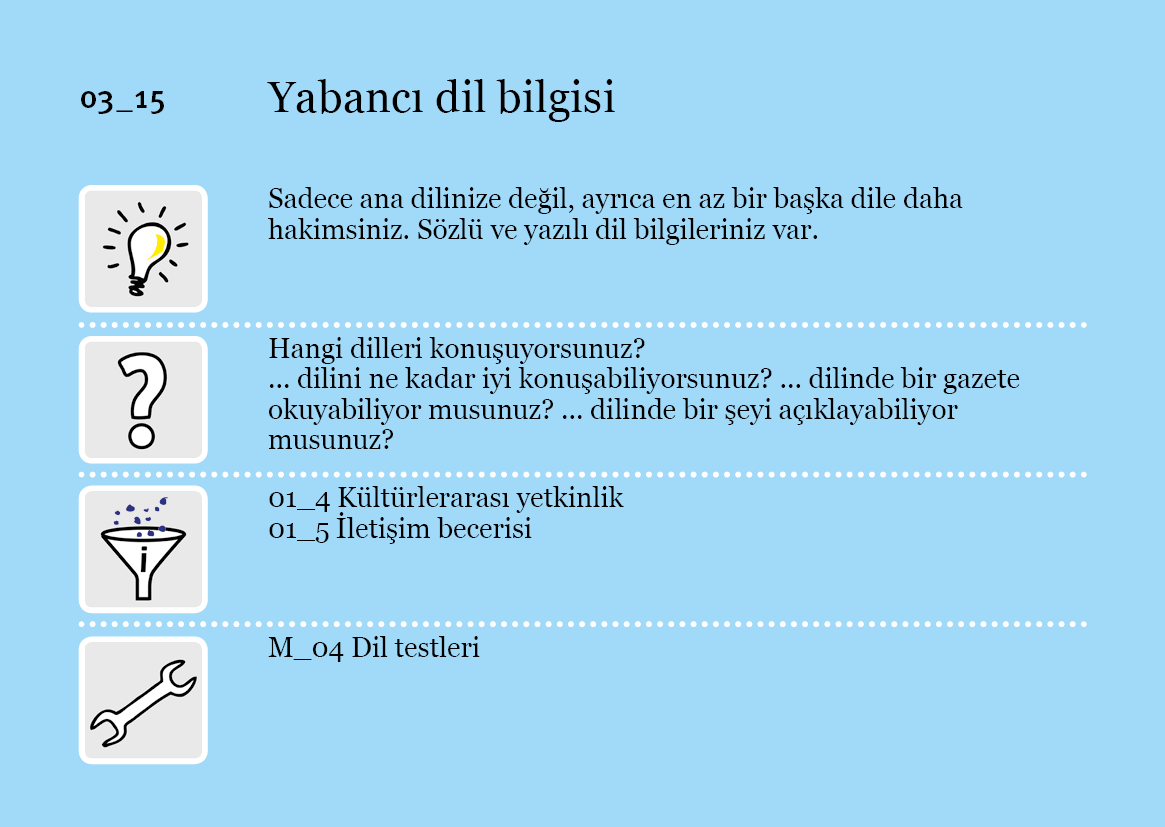 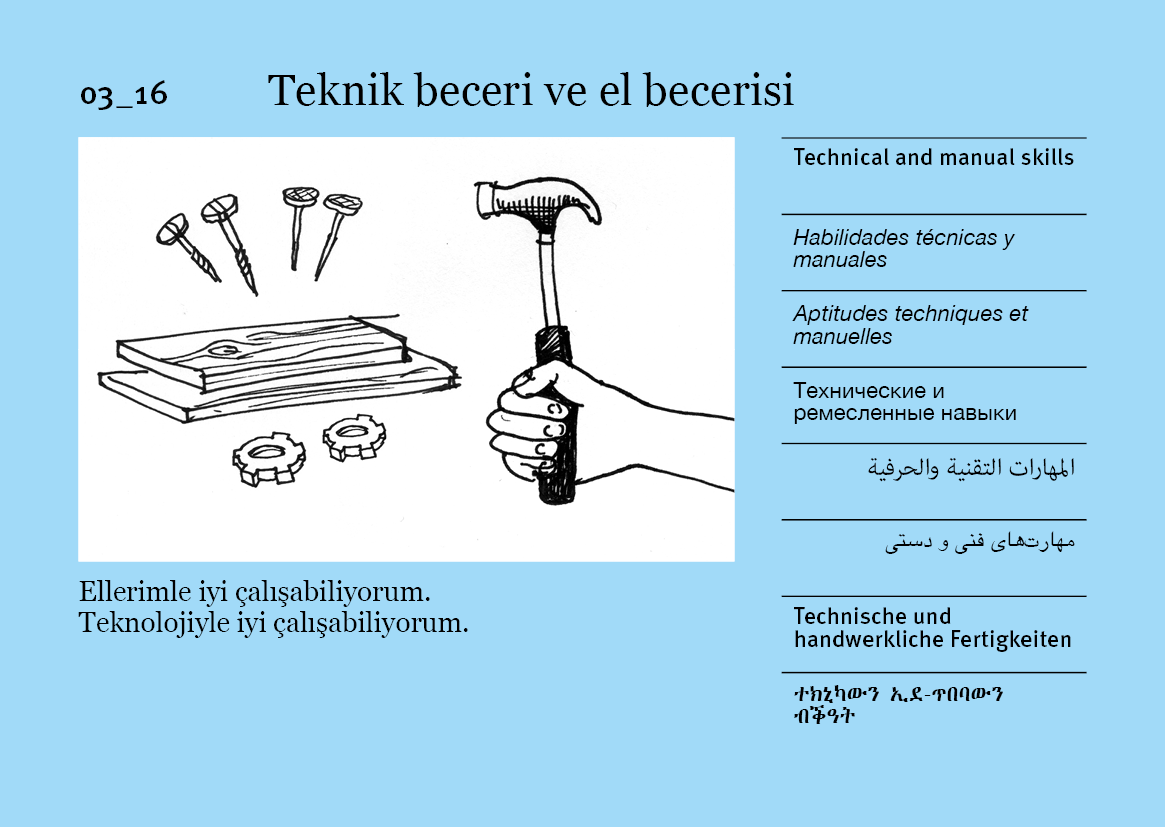 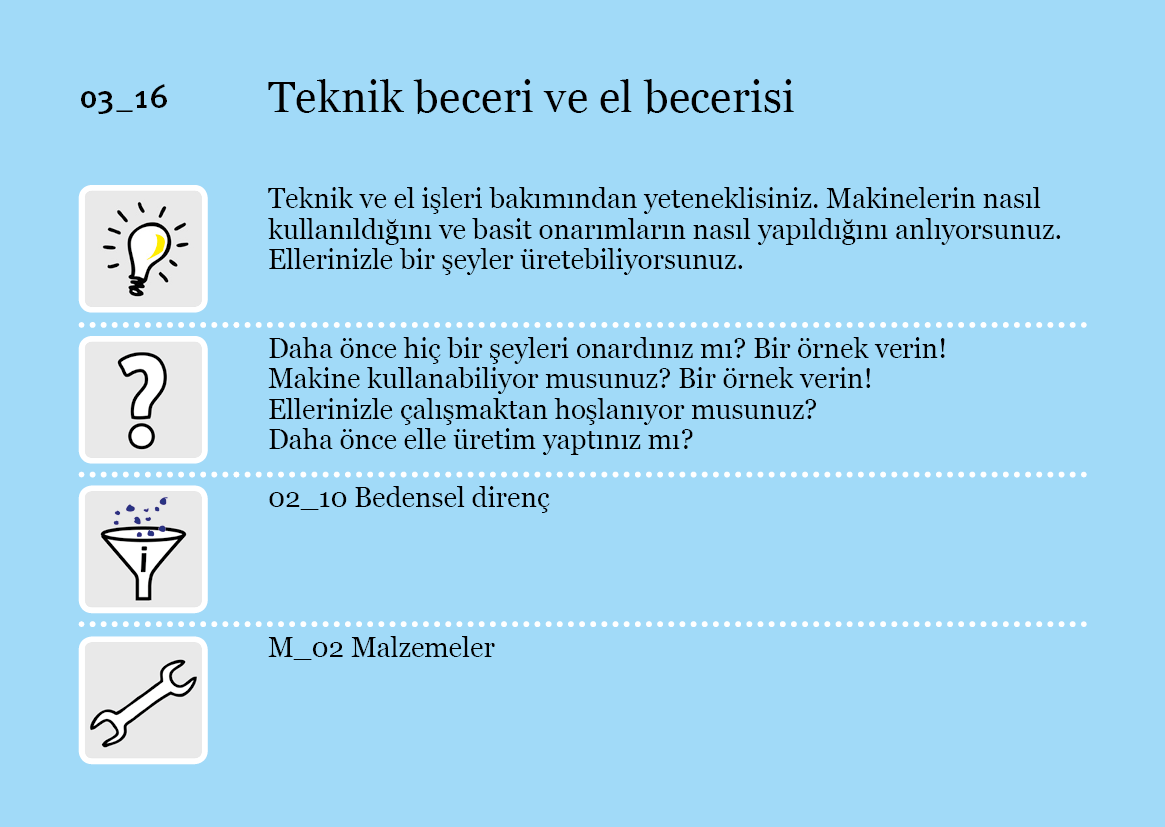 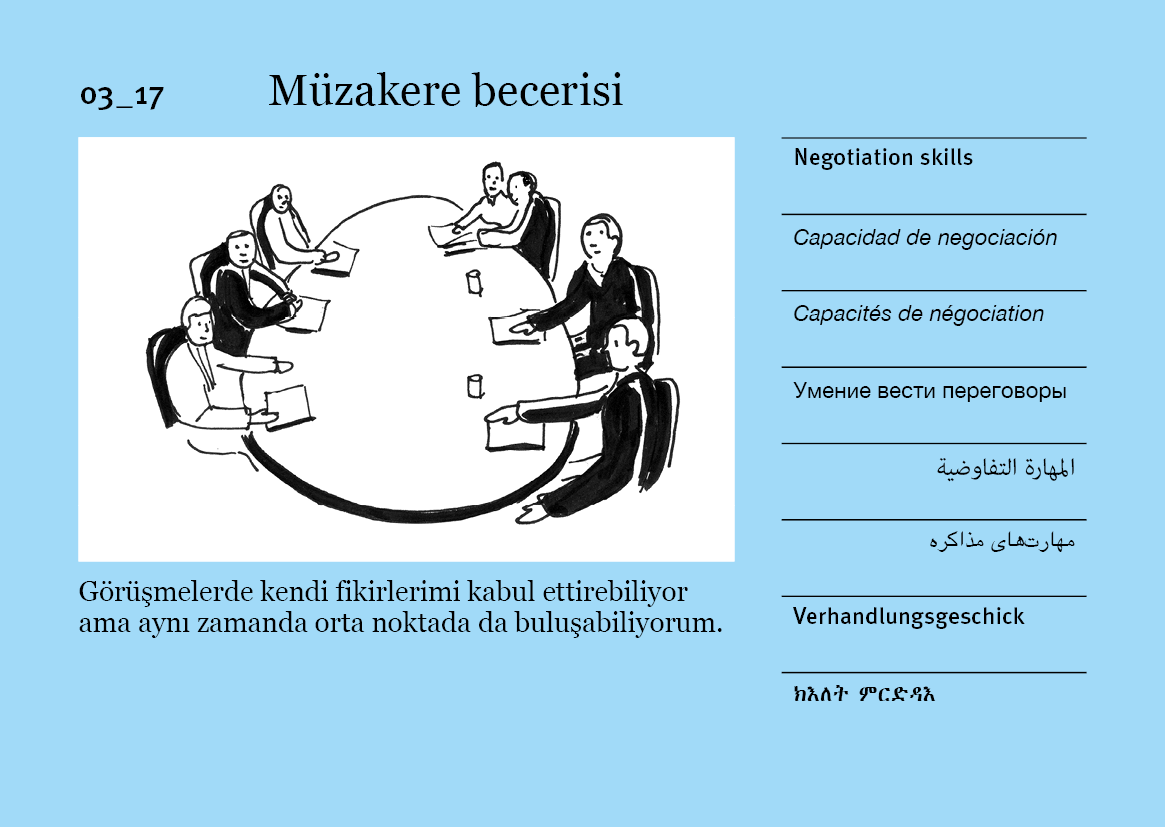 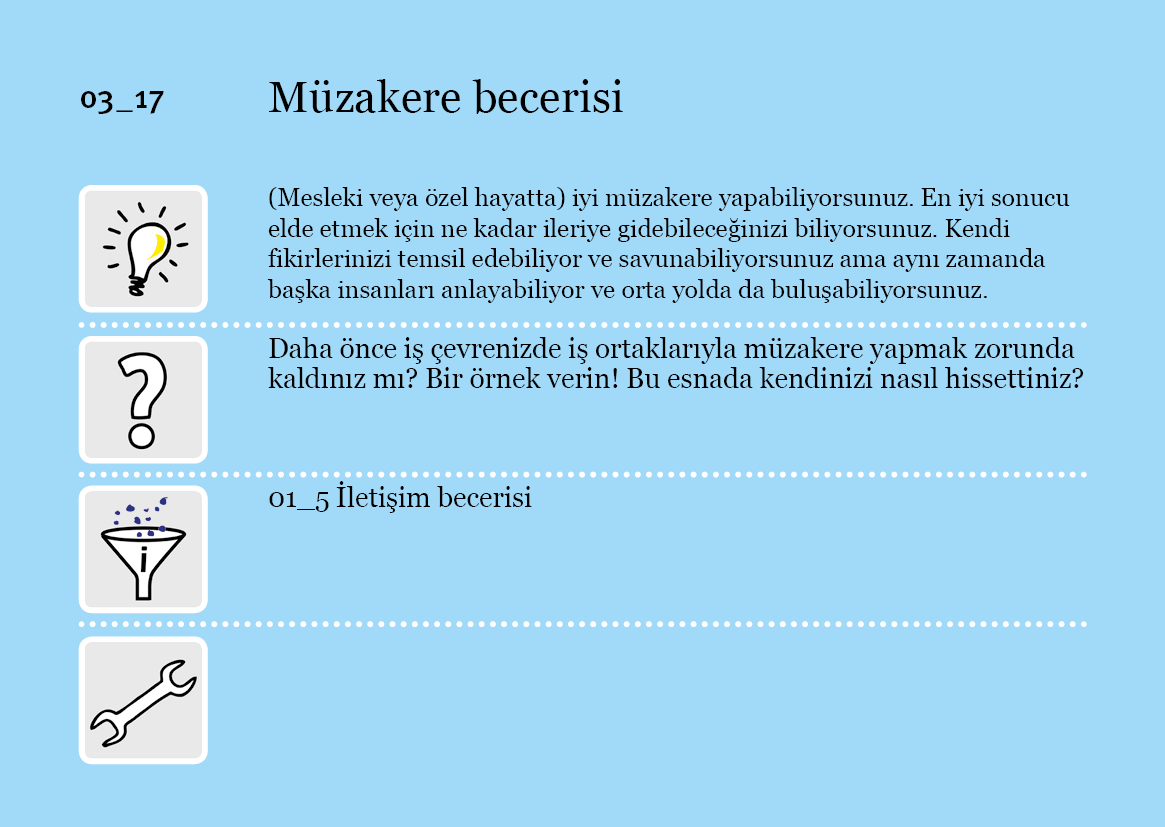 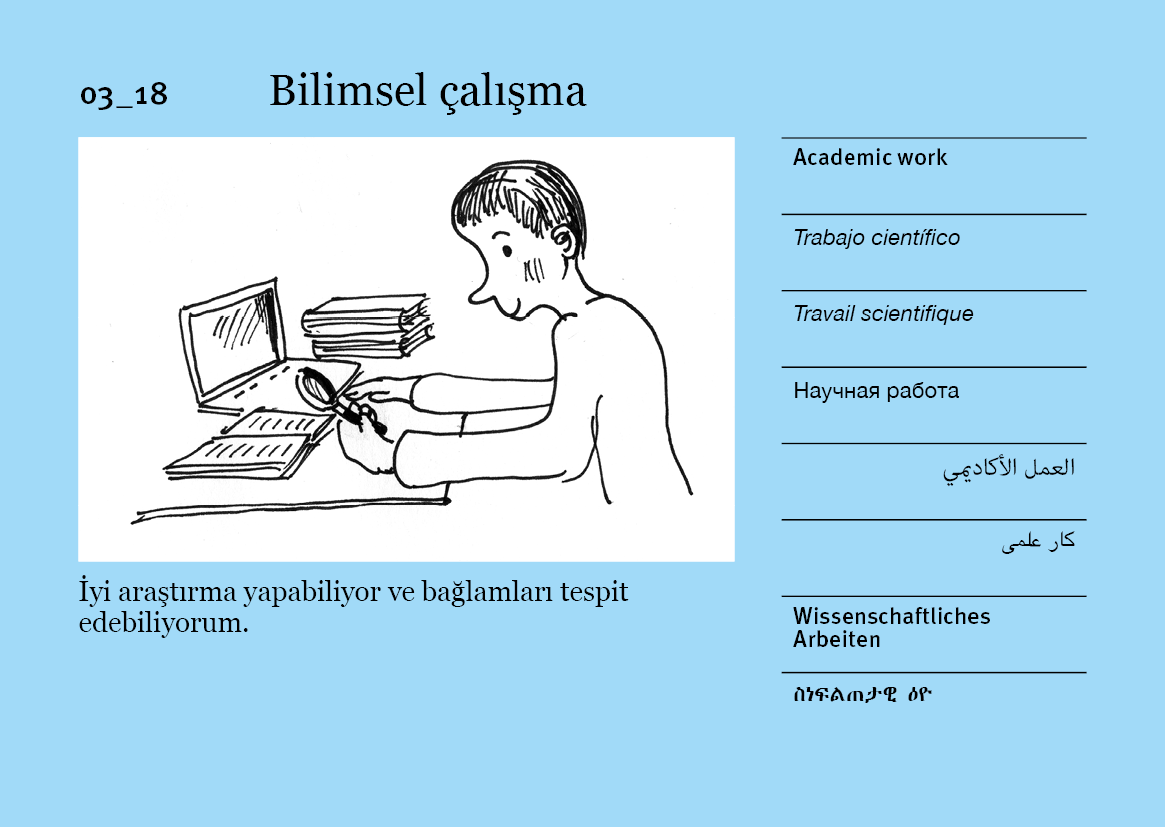 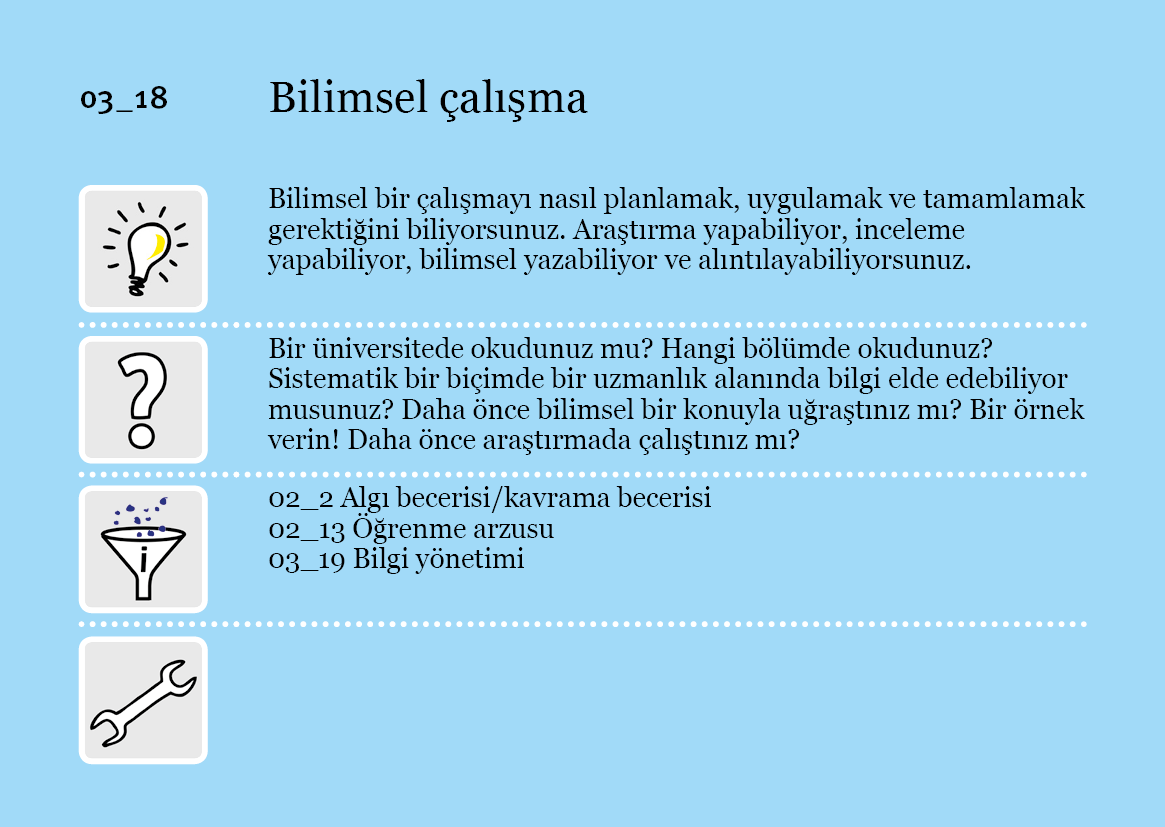 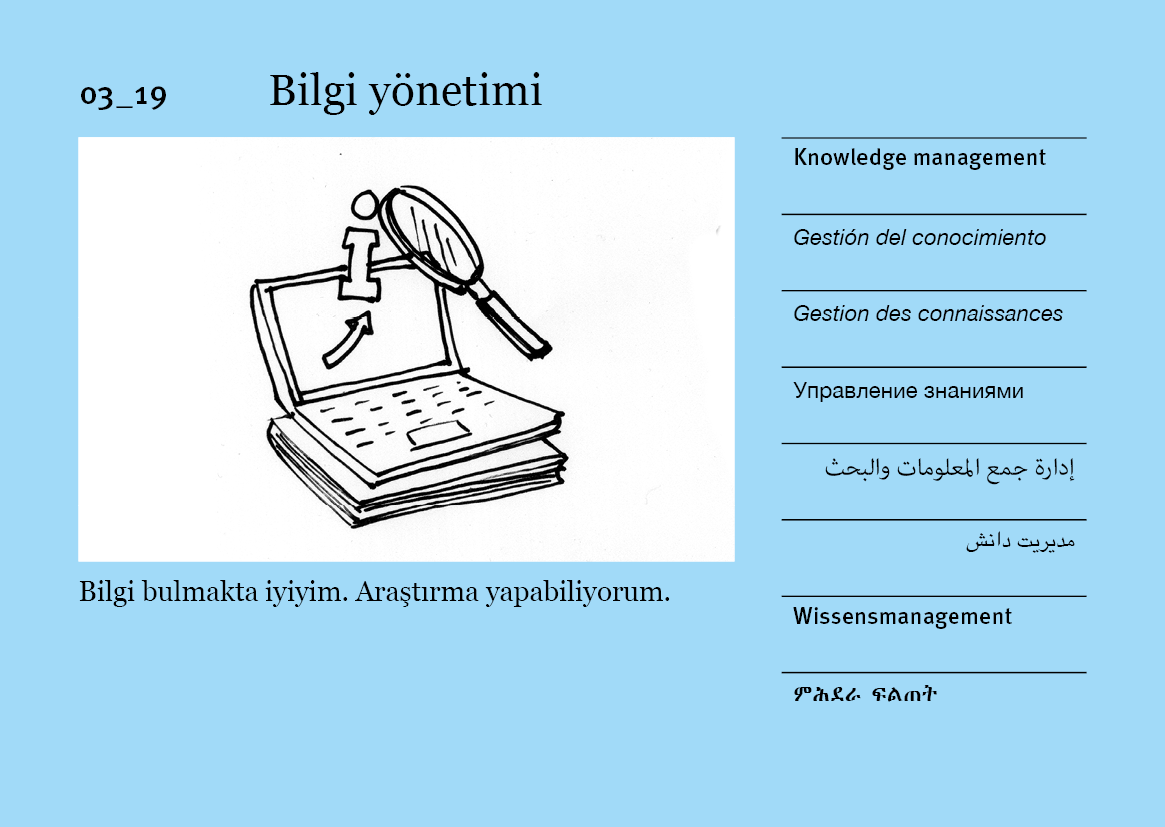 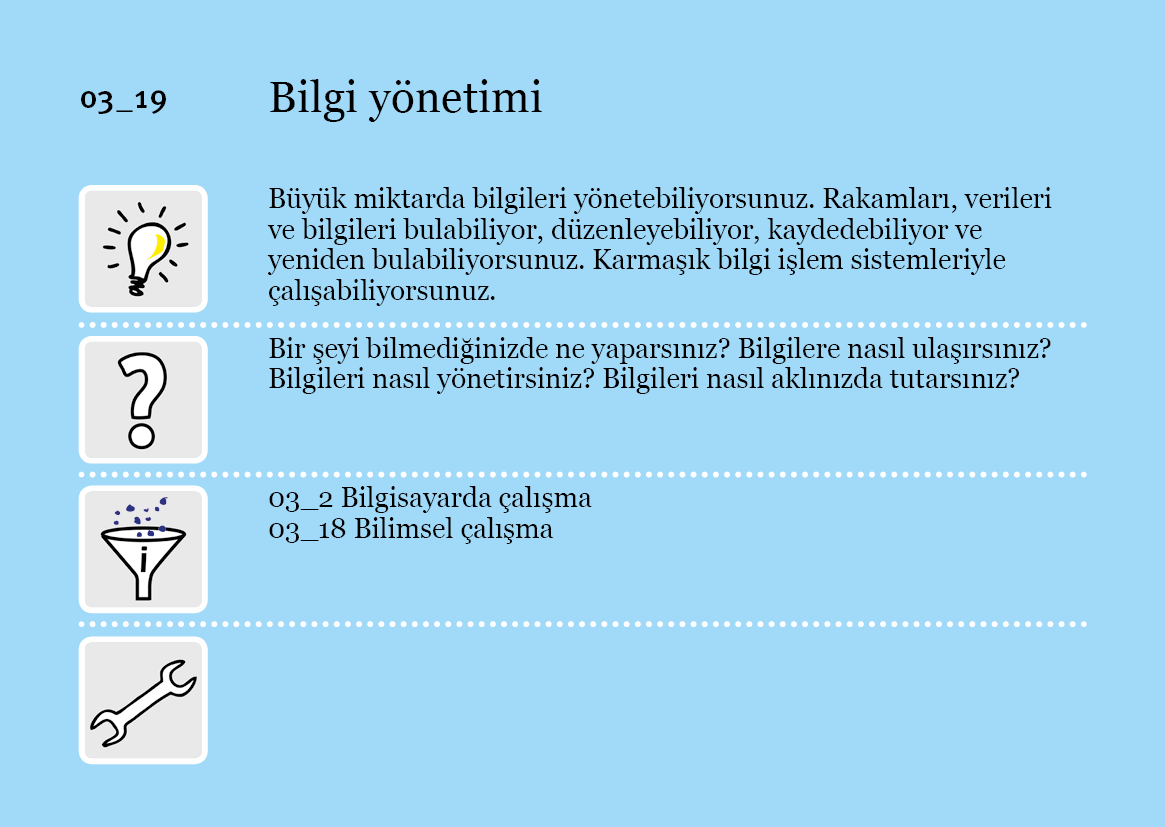 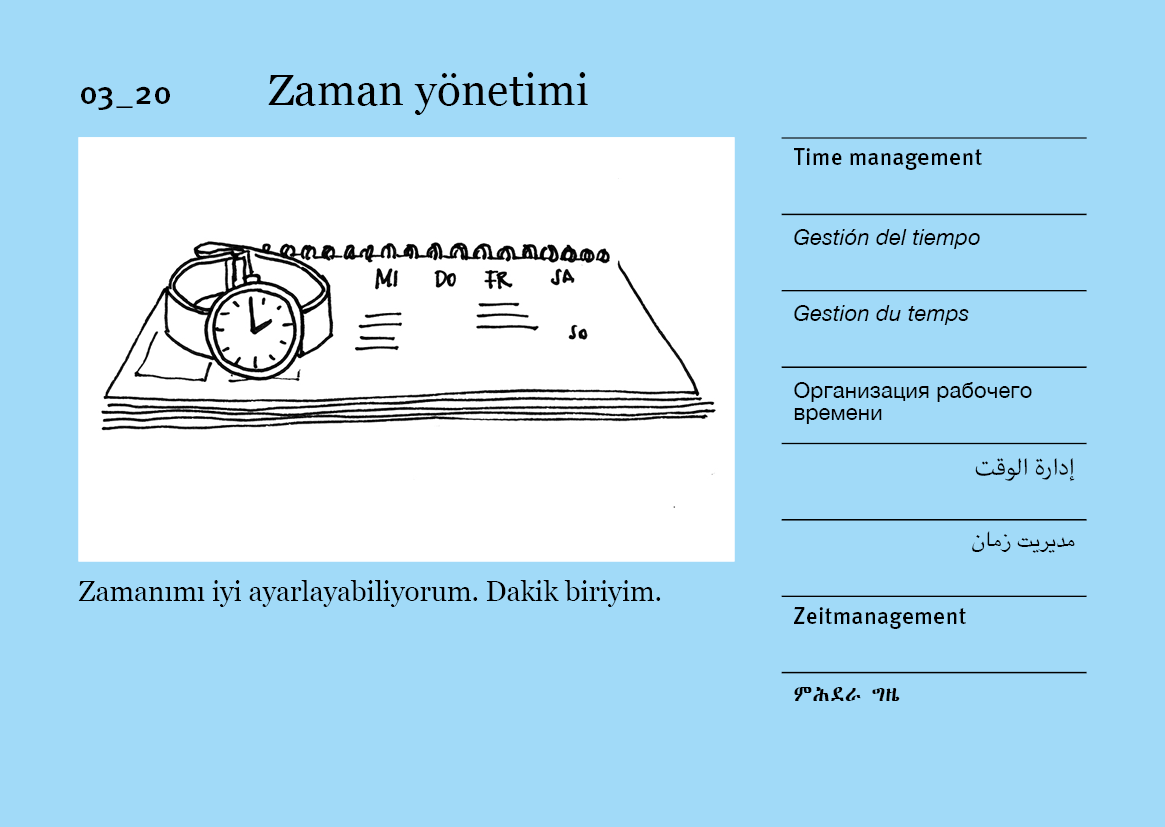 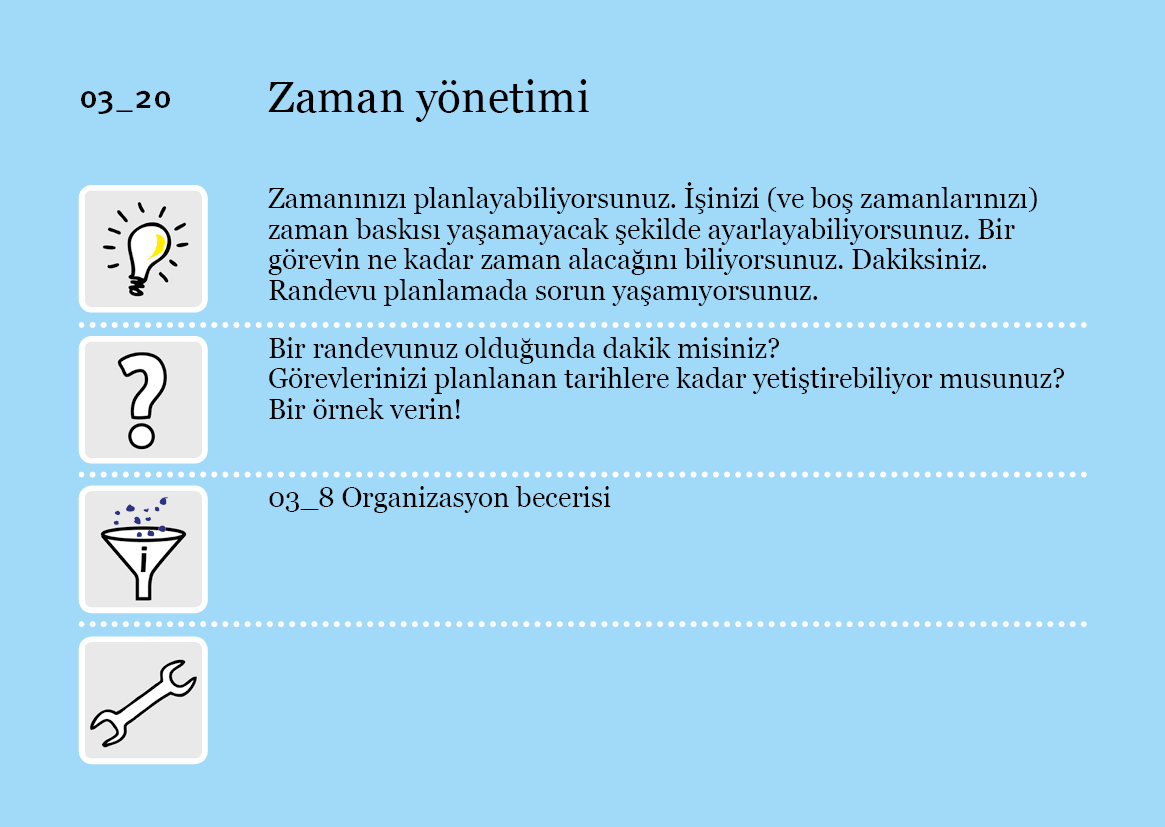 İlgi alanları
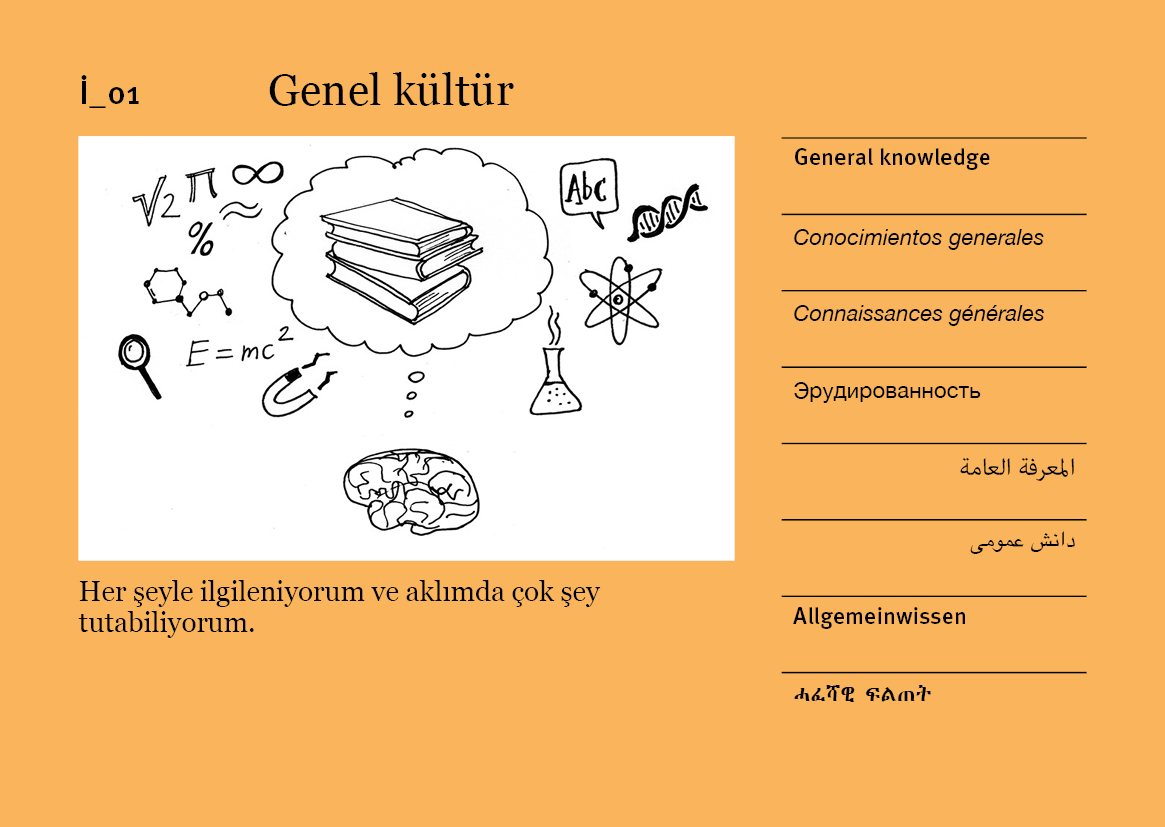 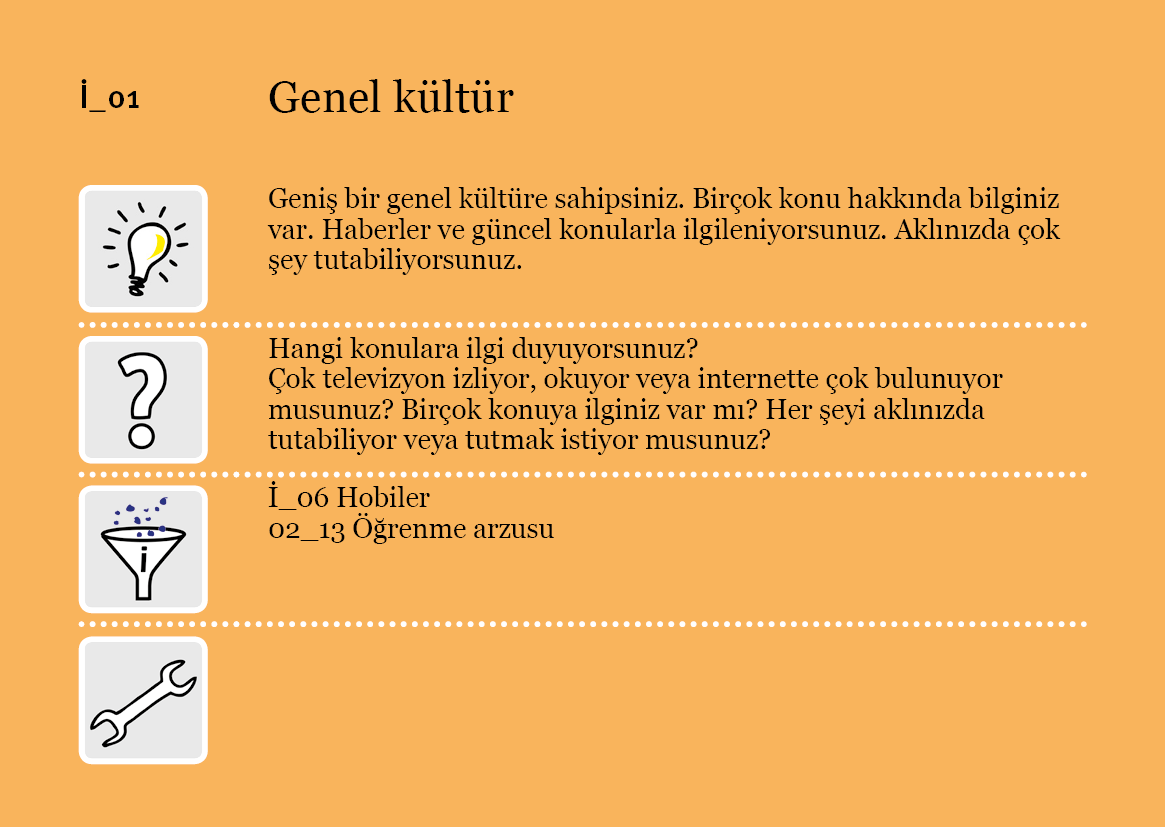 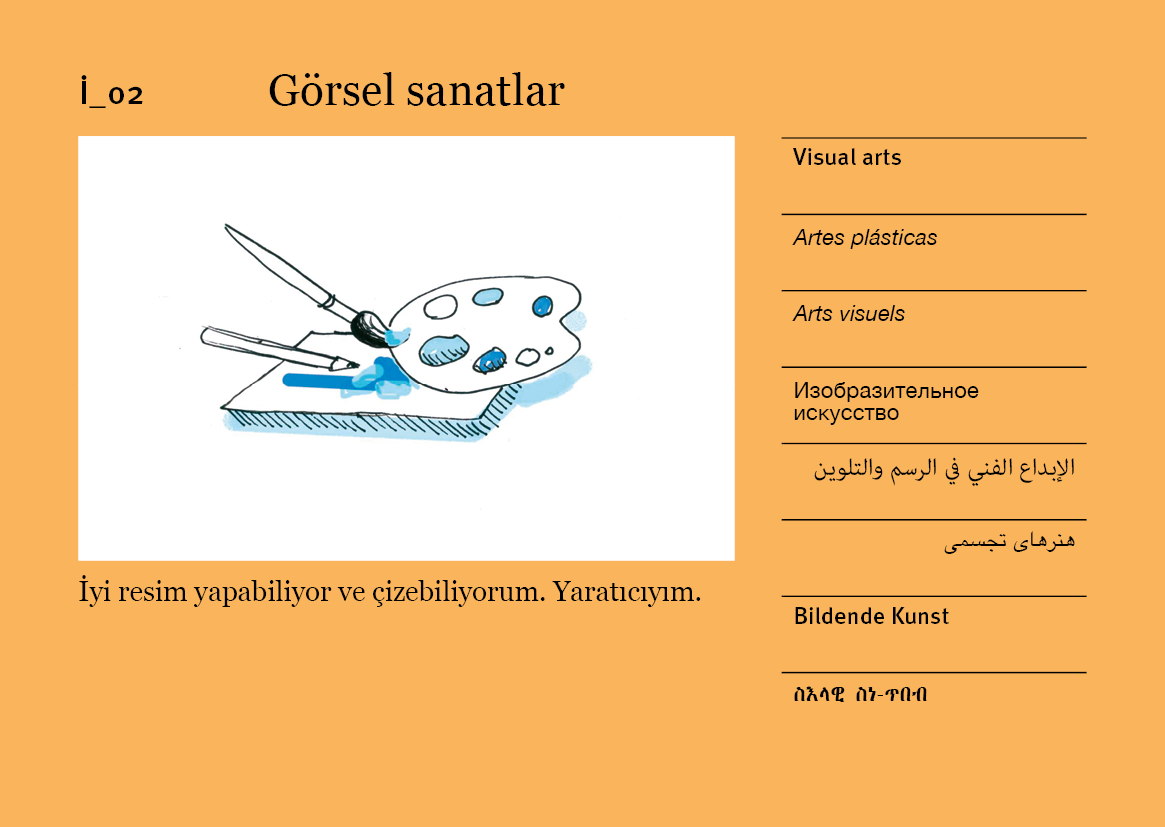 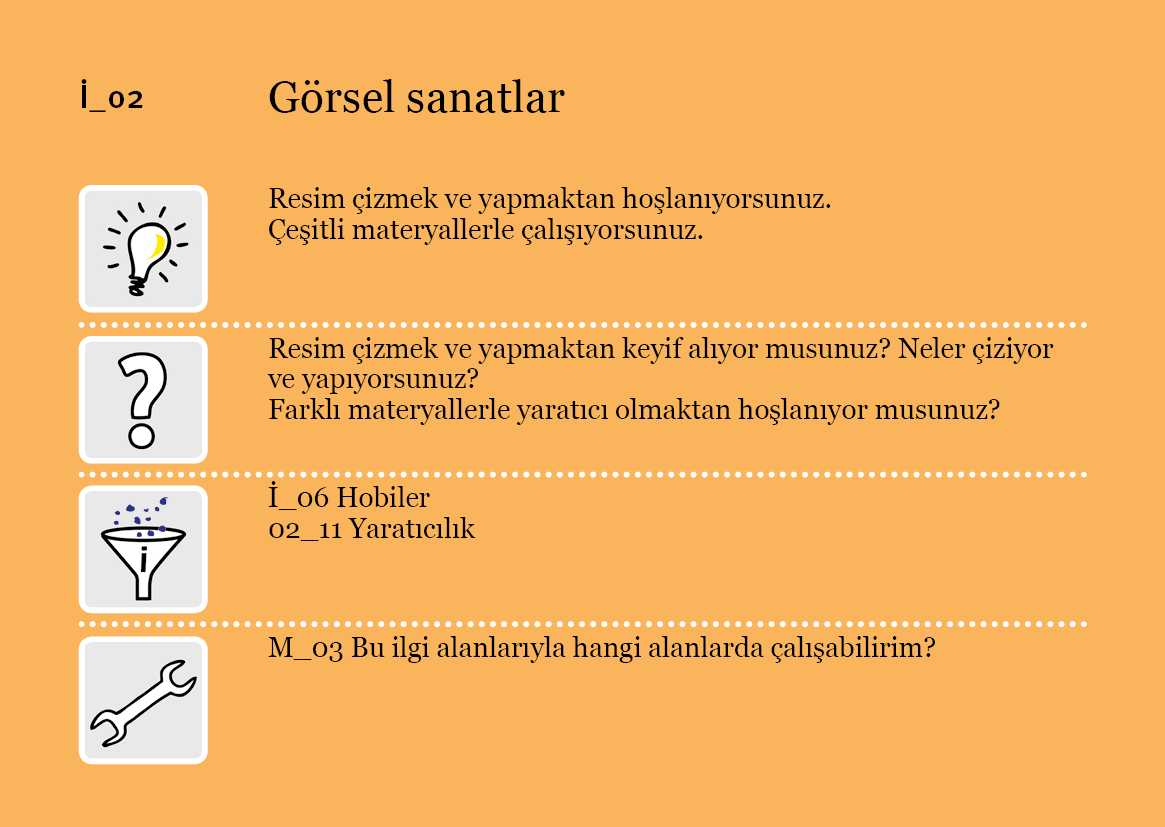 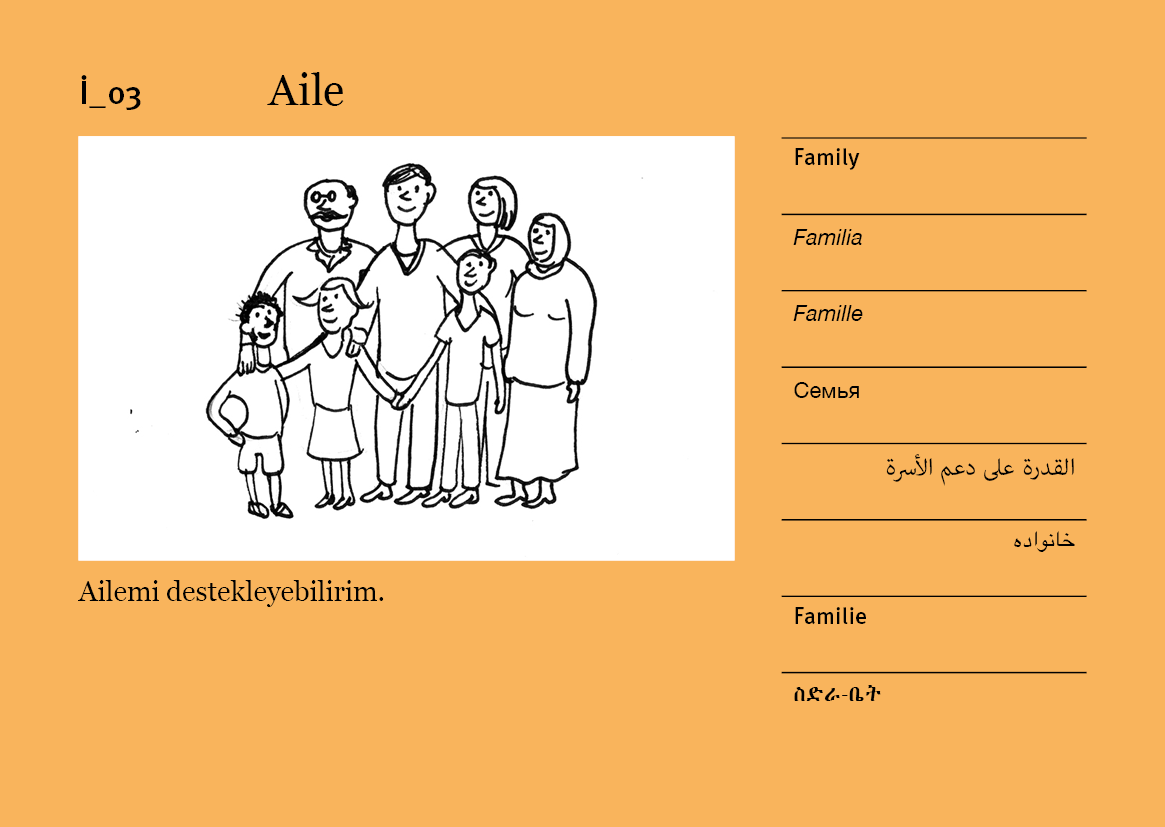 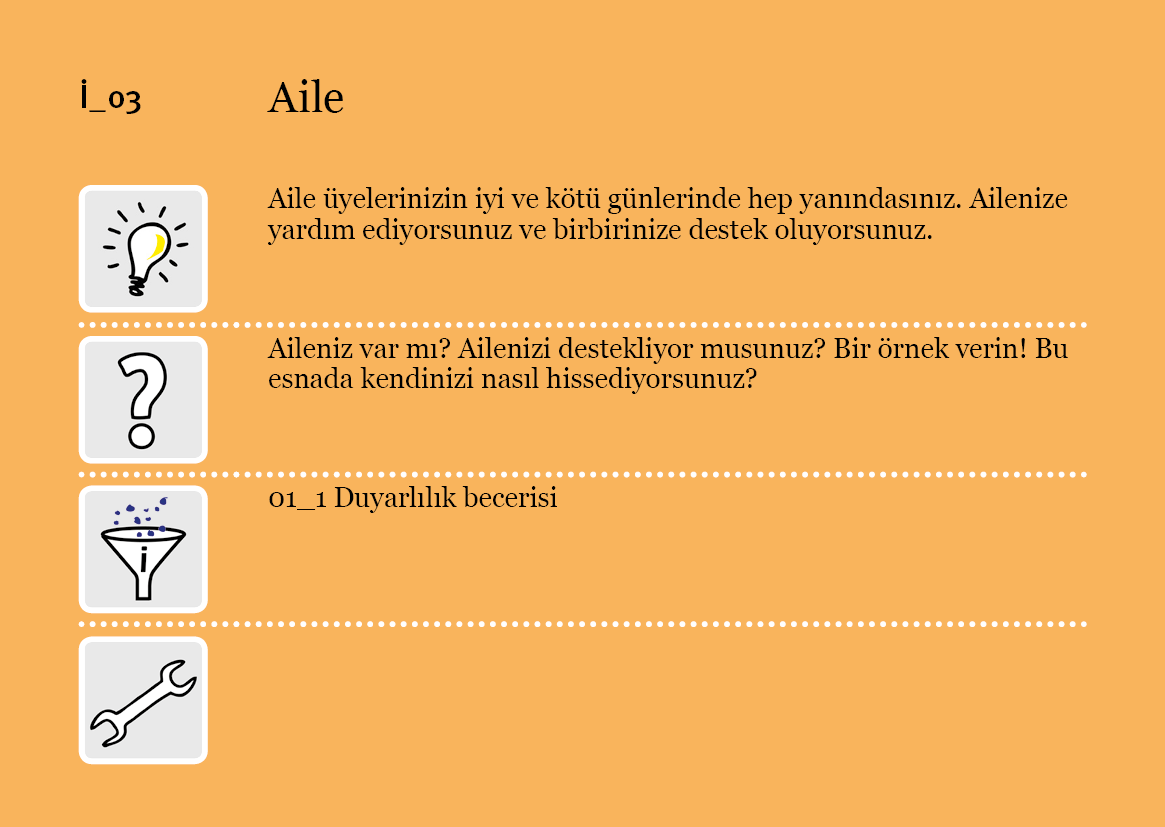 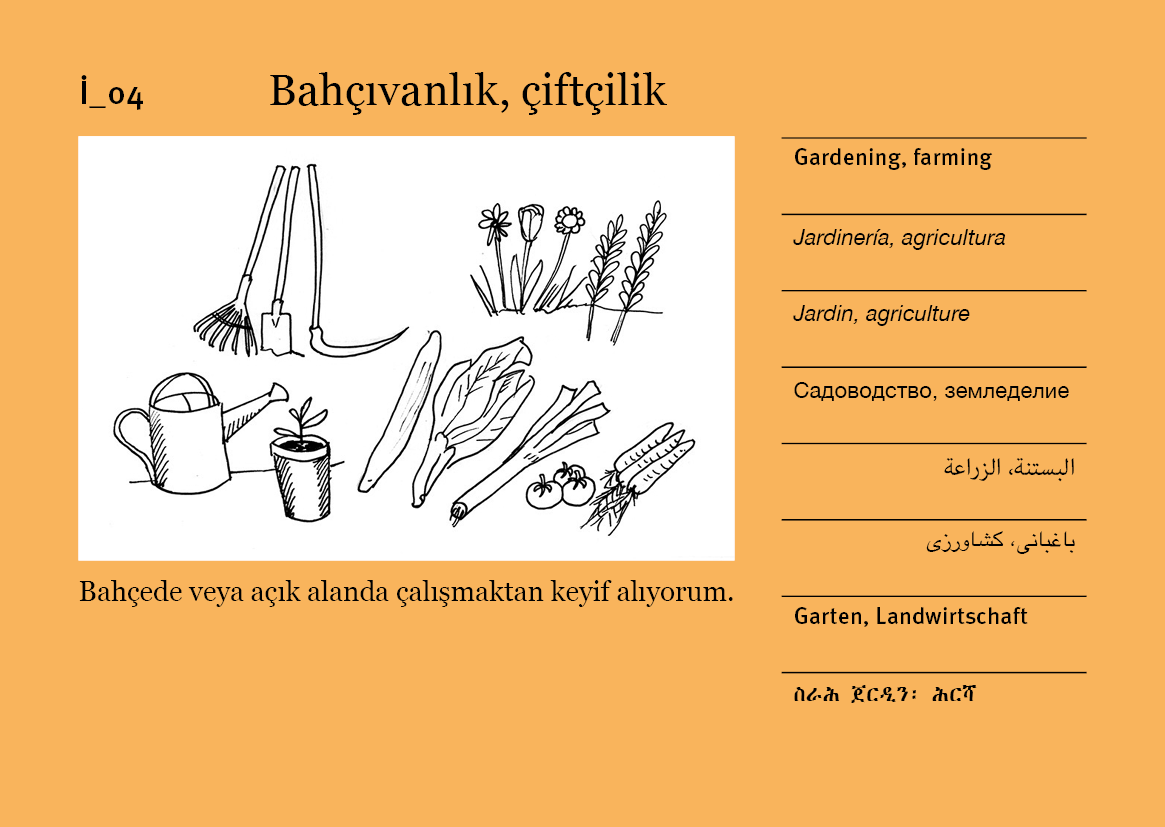 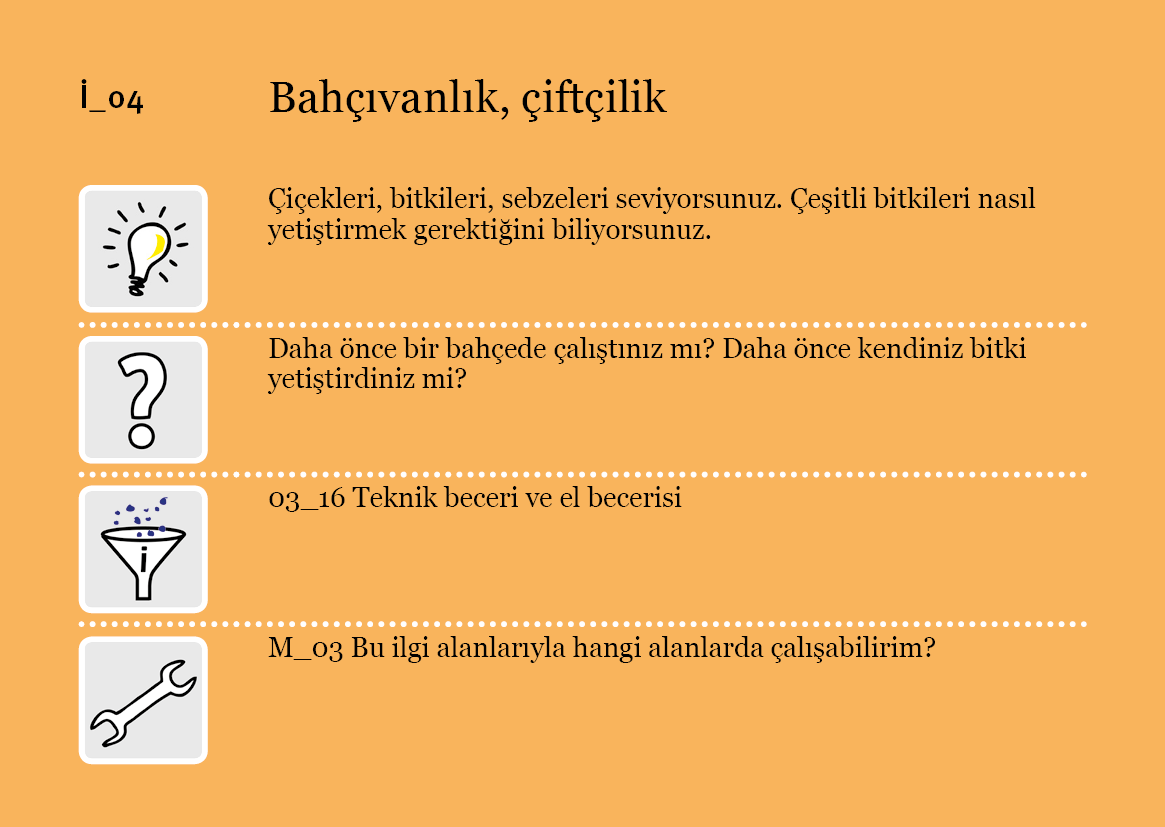 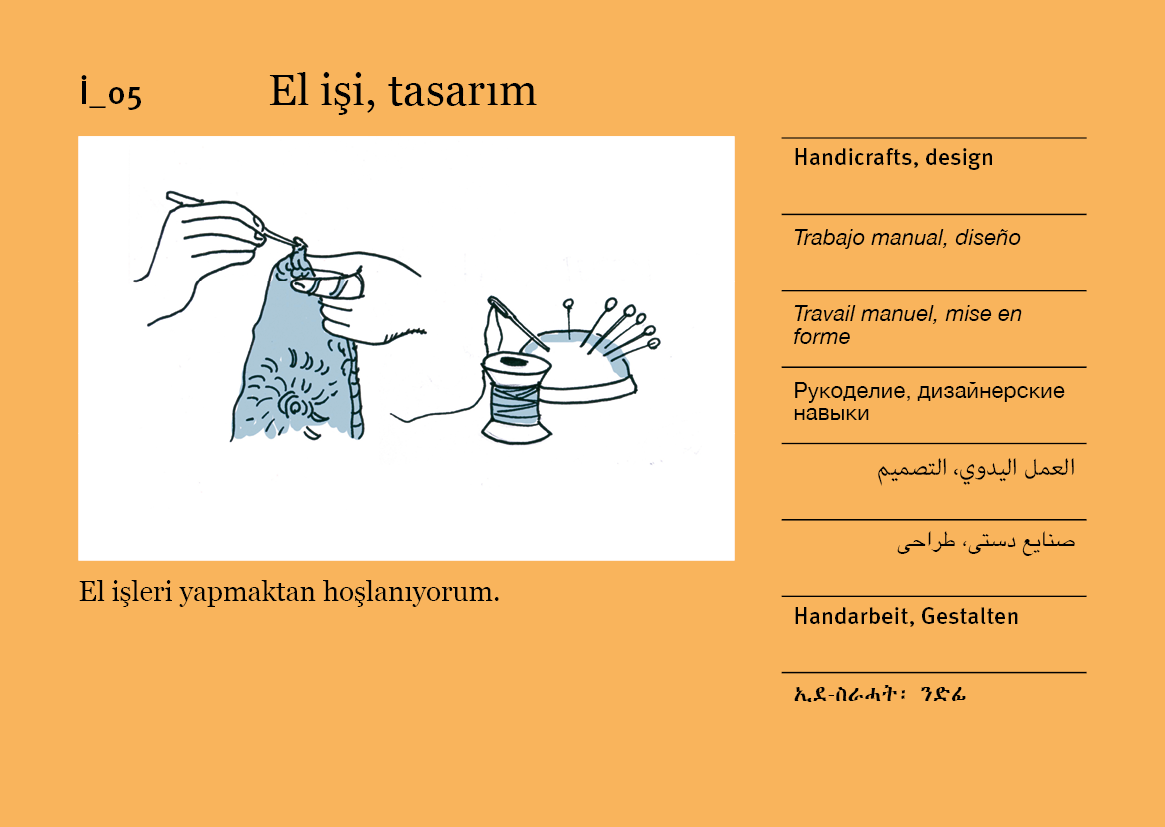 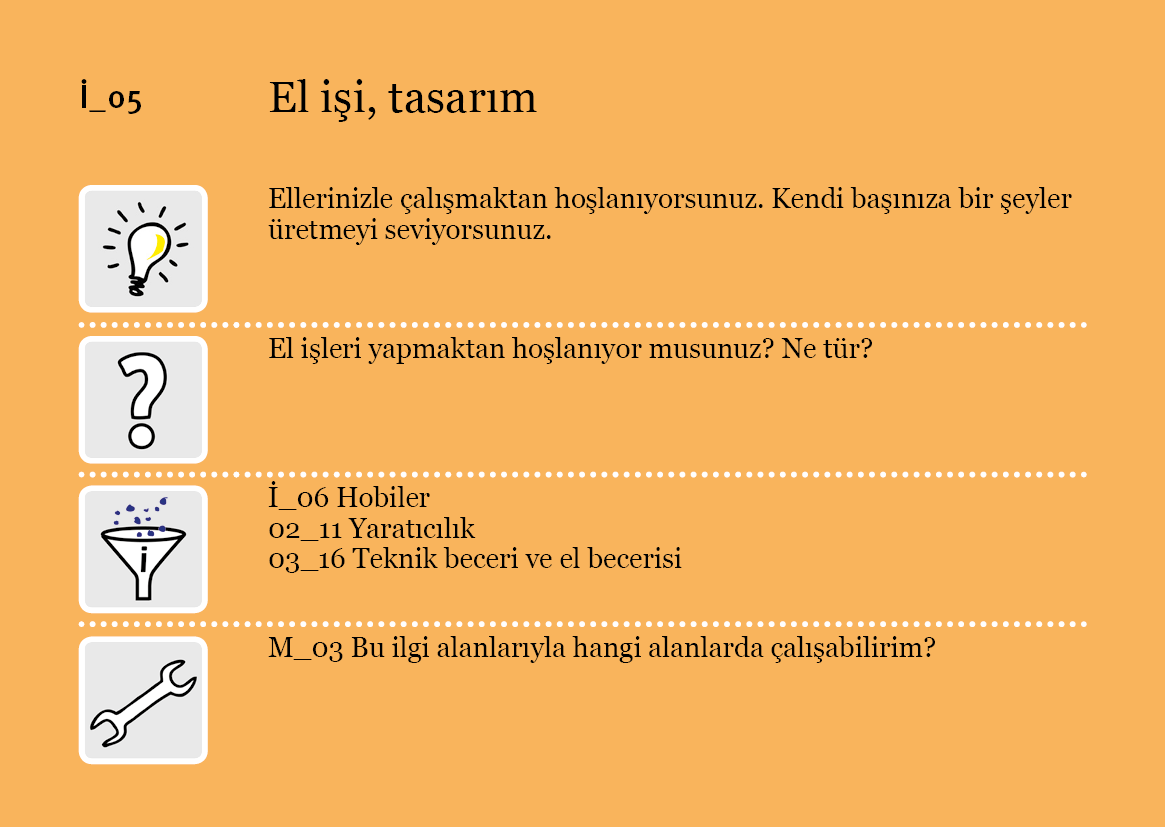 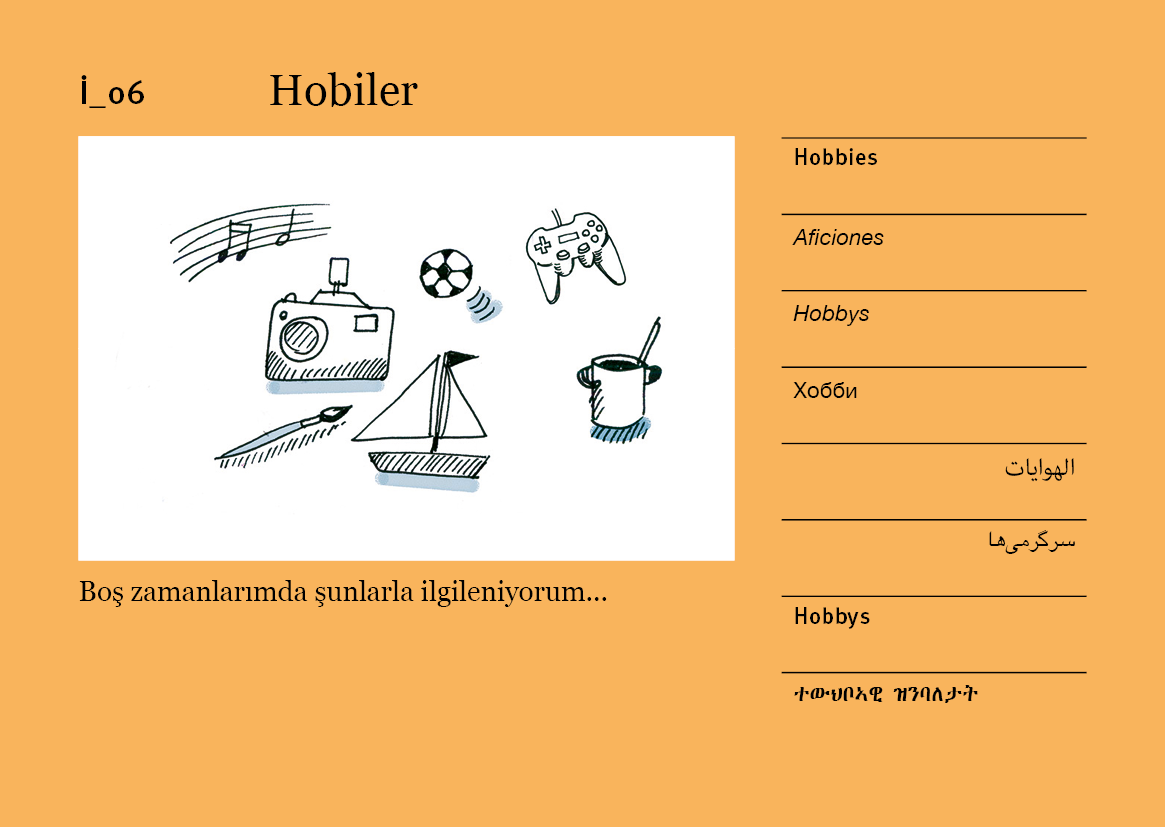 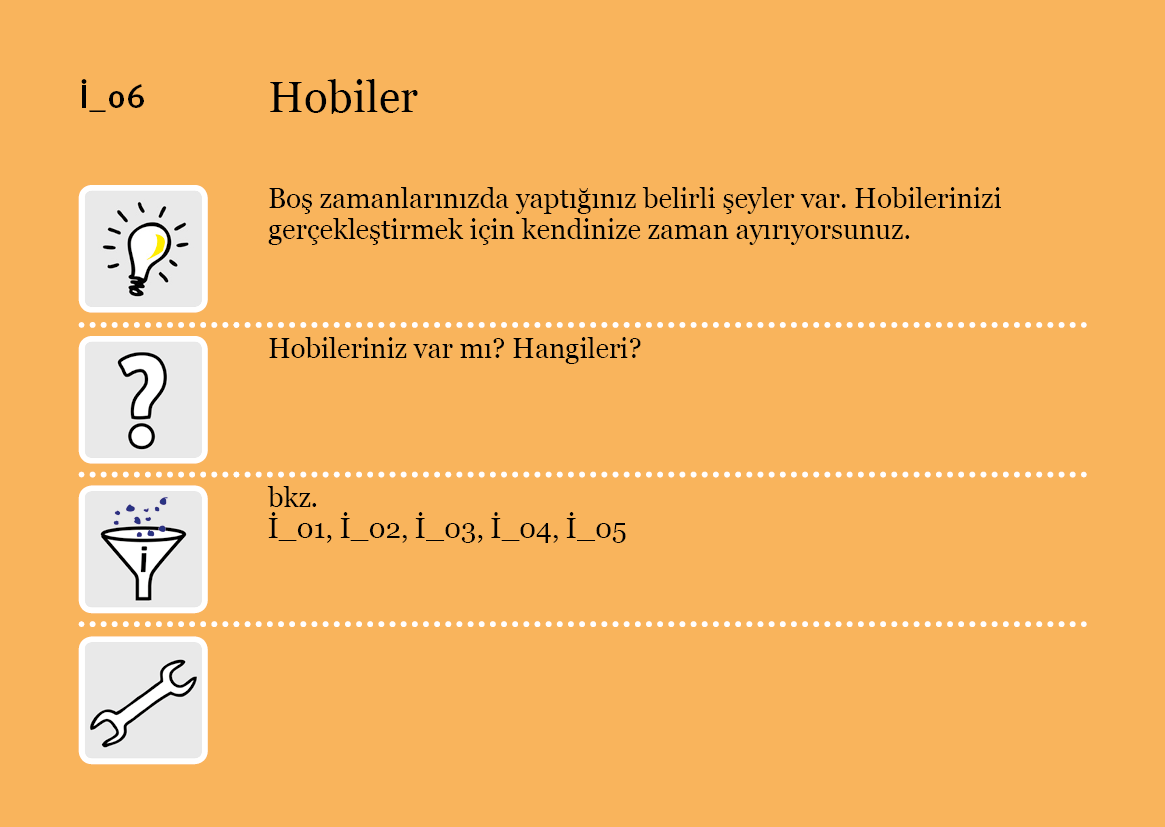 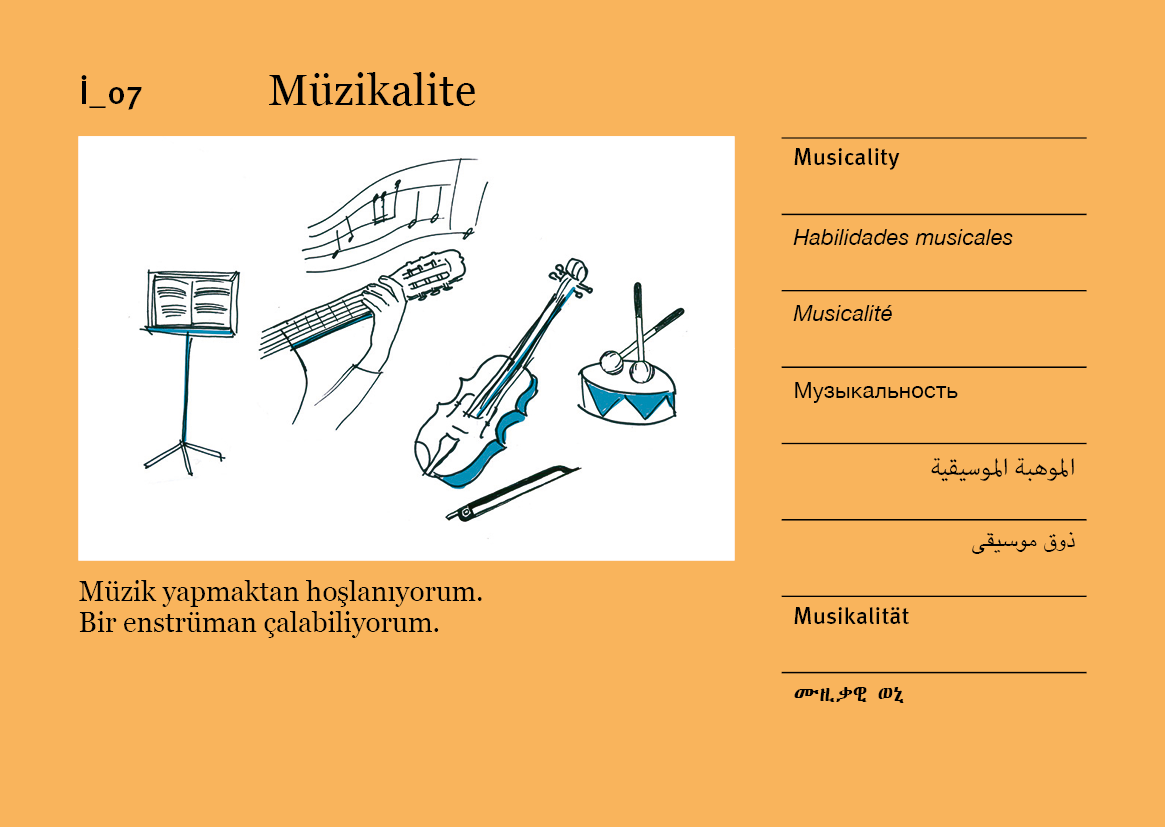 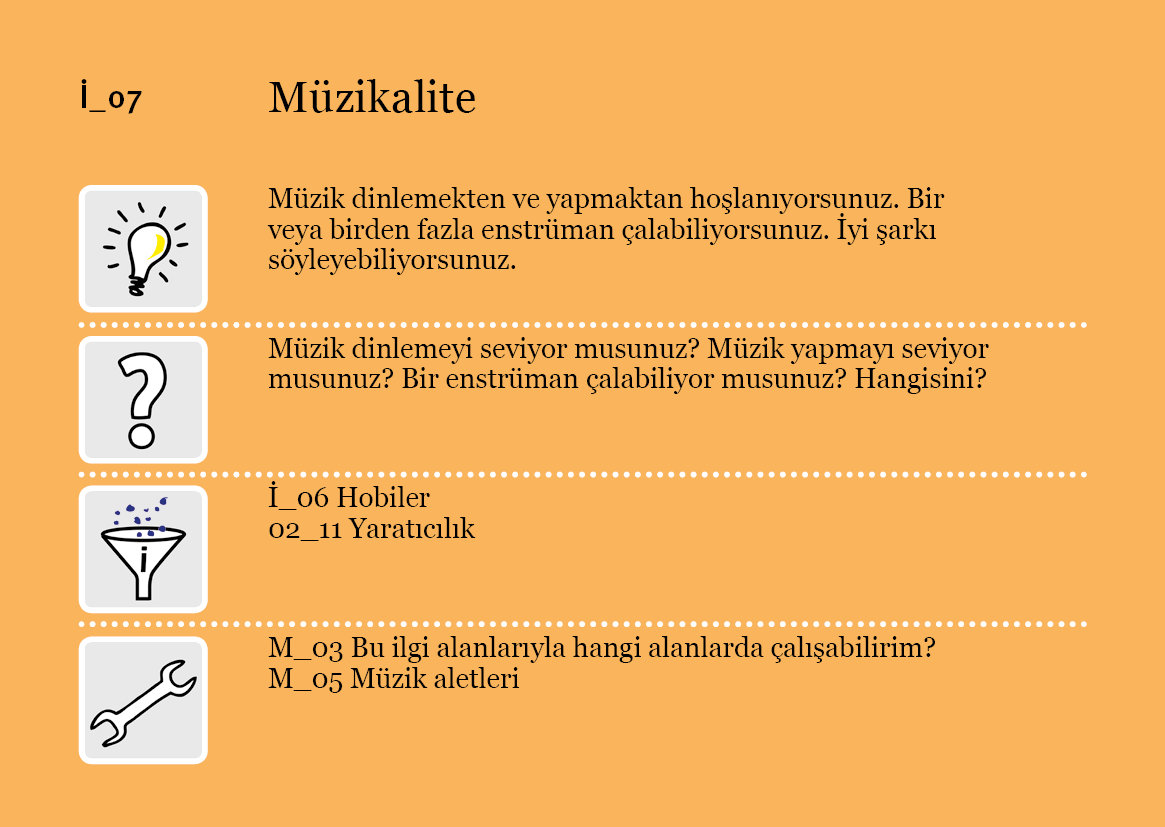 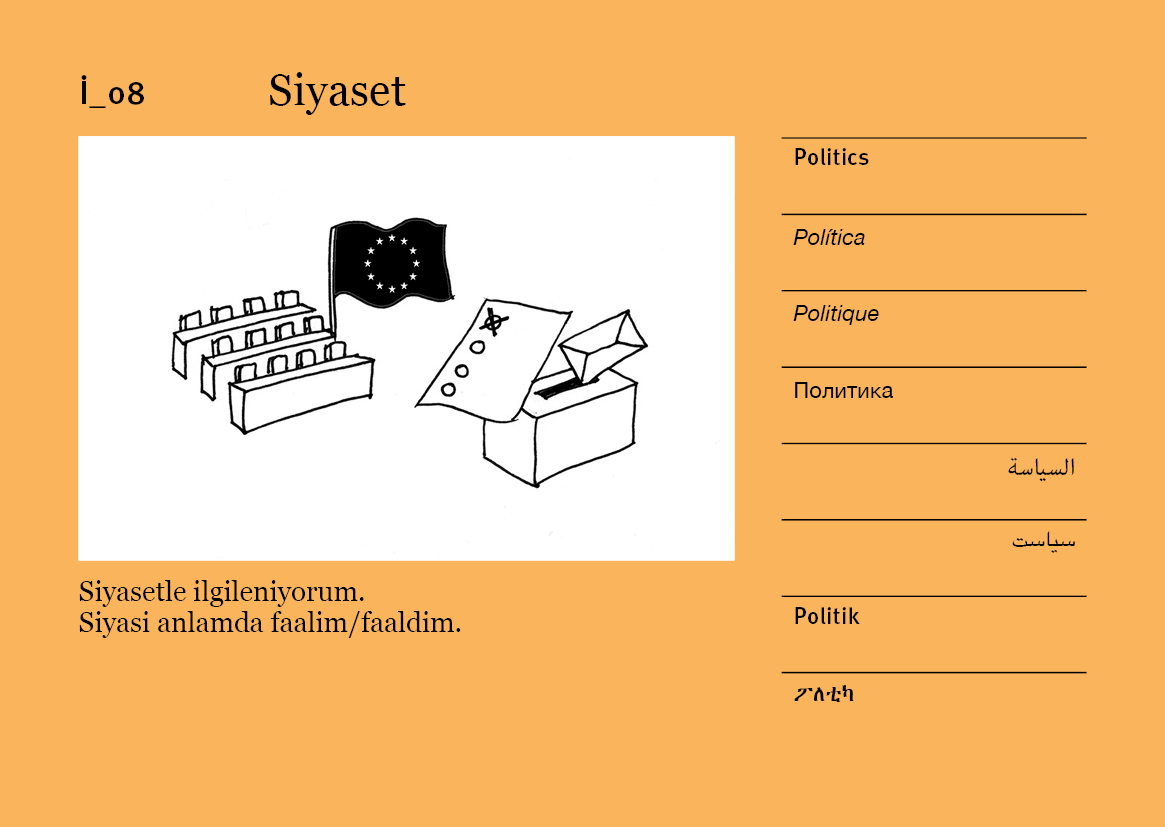 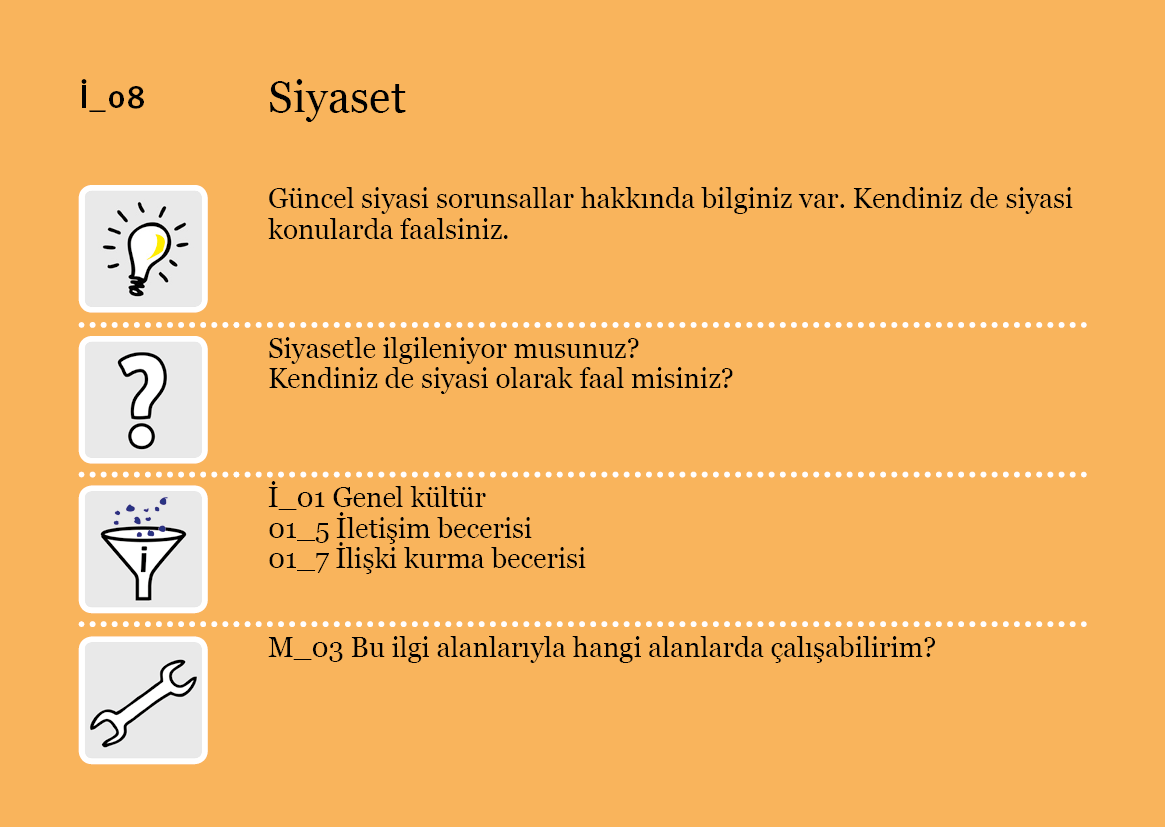 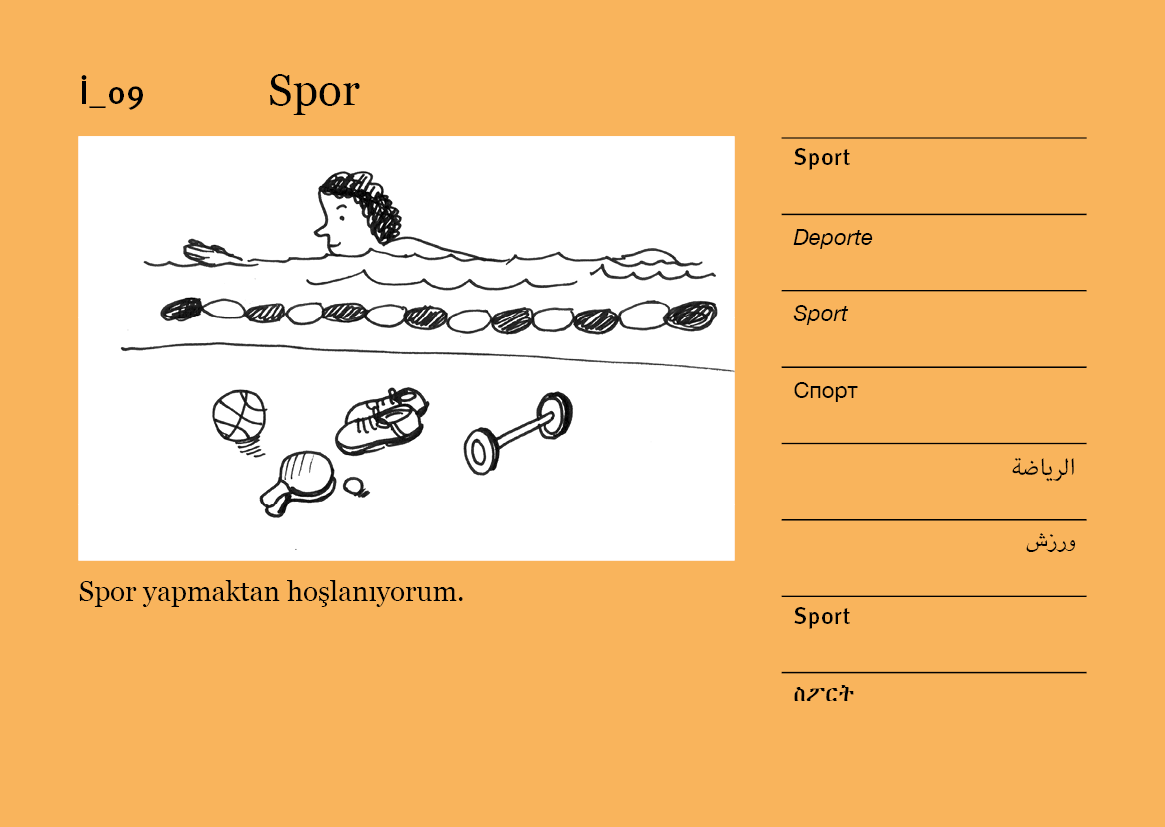 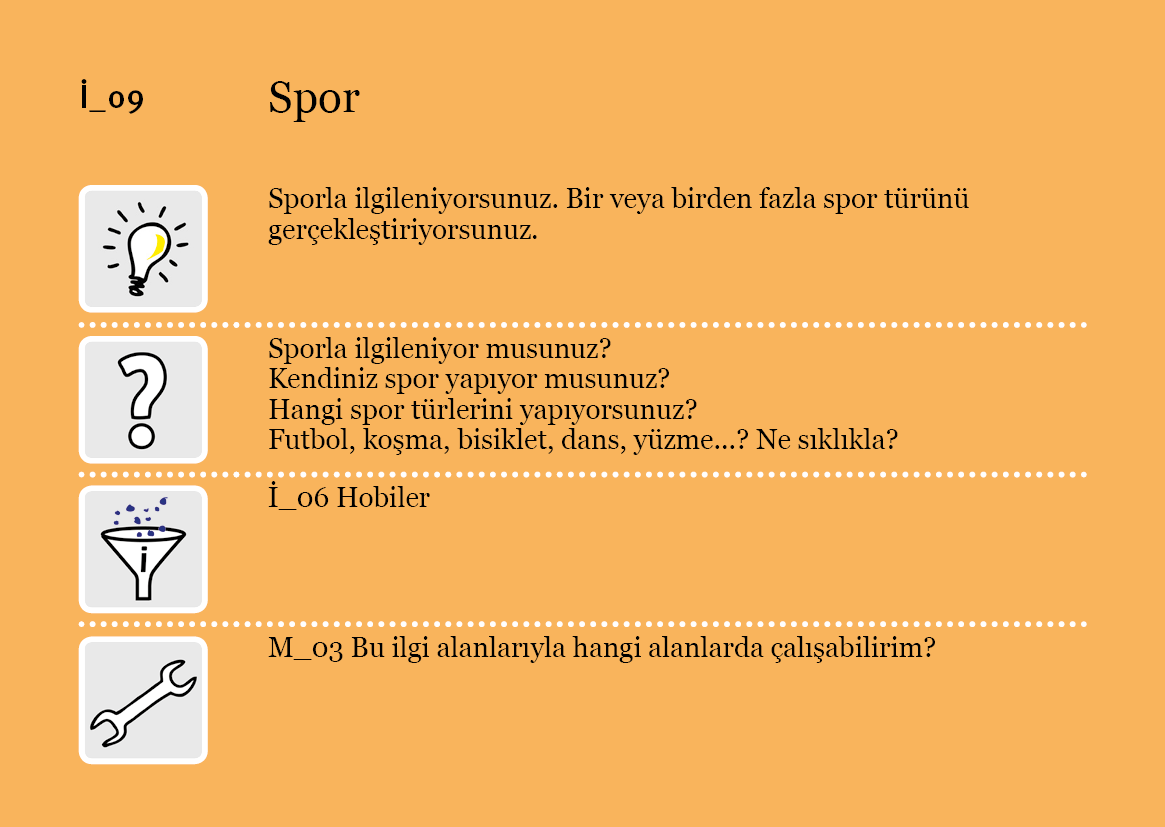 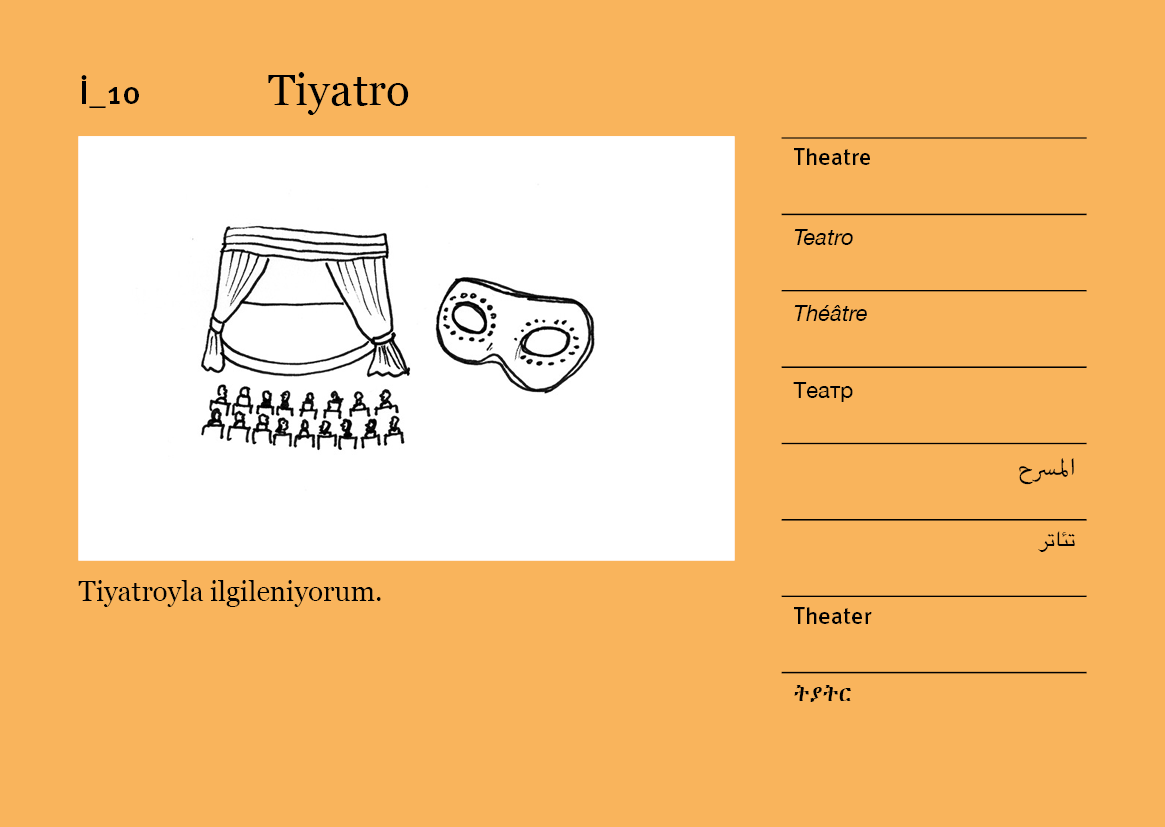 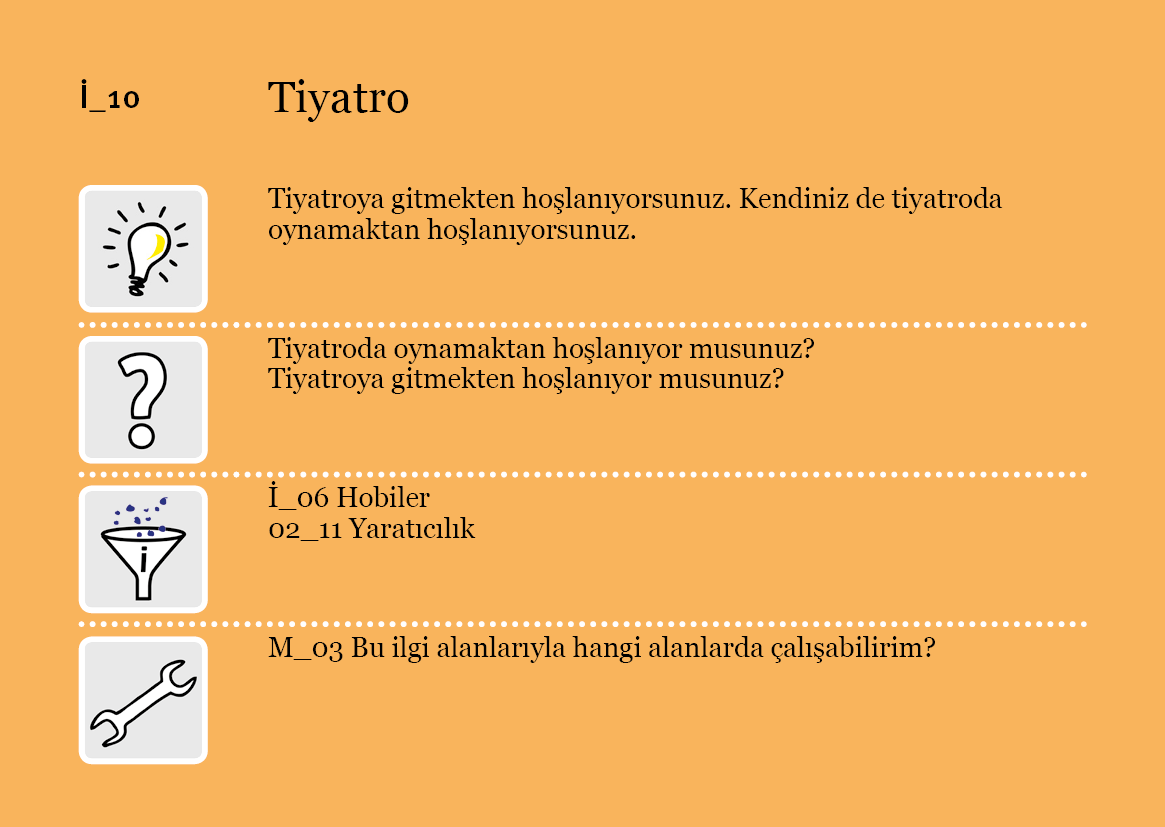 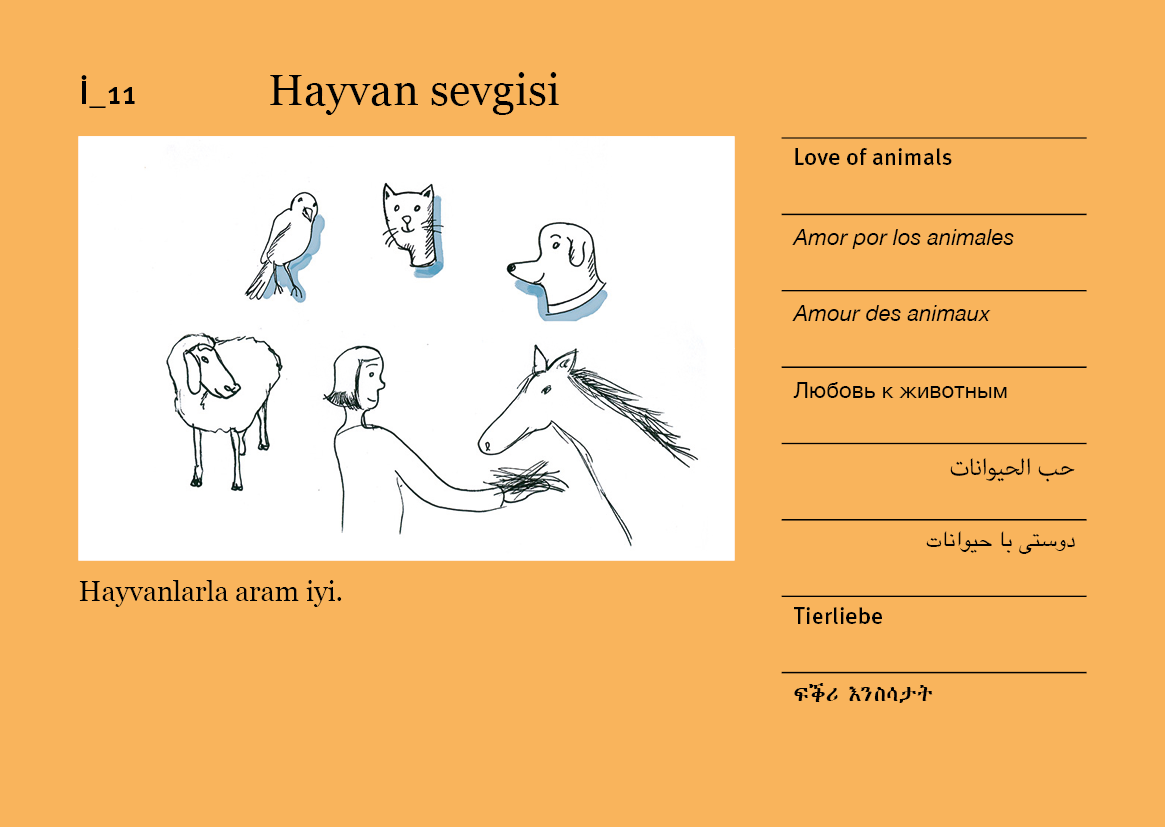 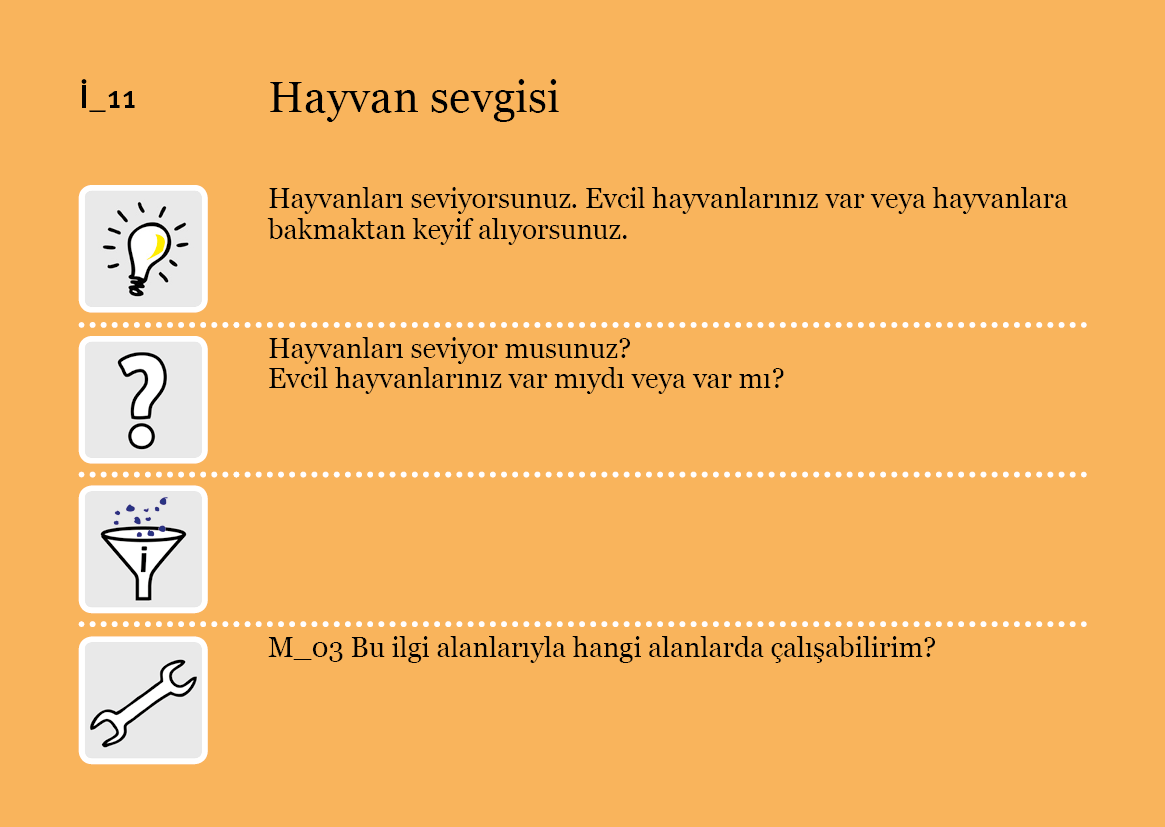 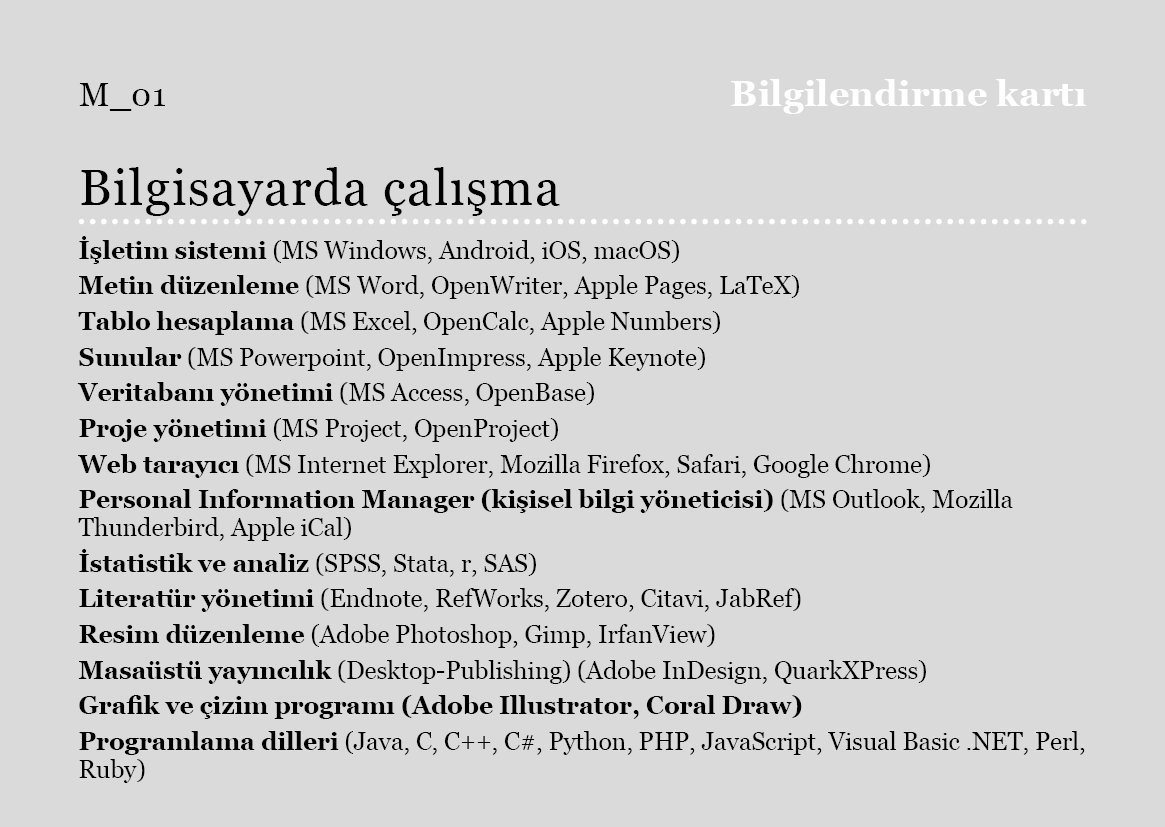 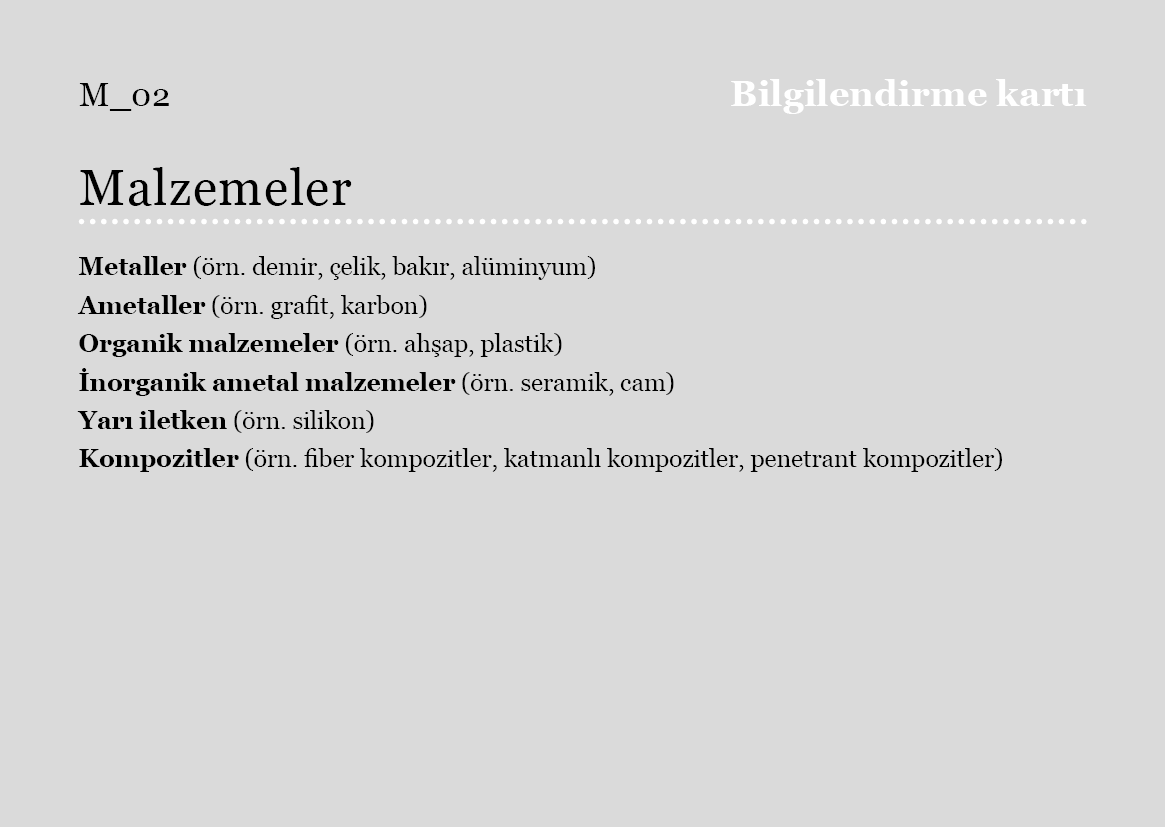 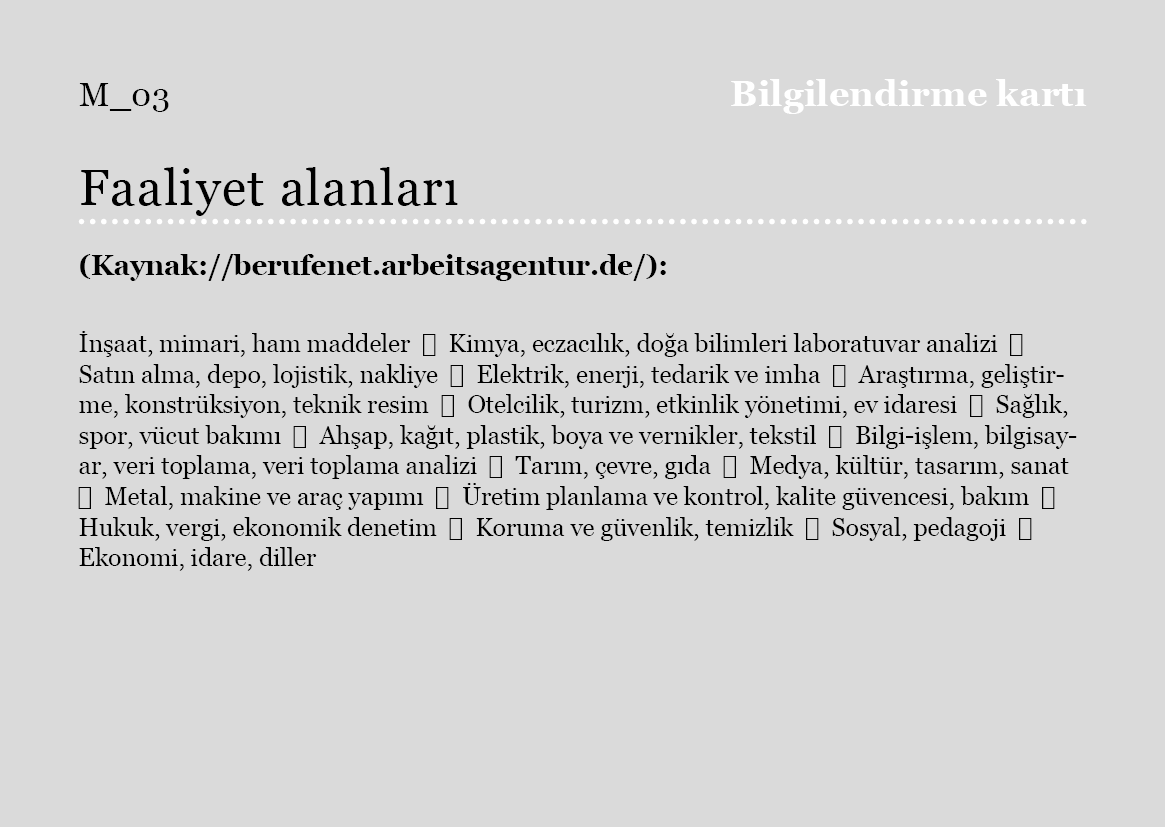 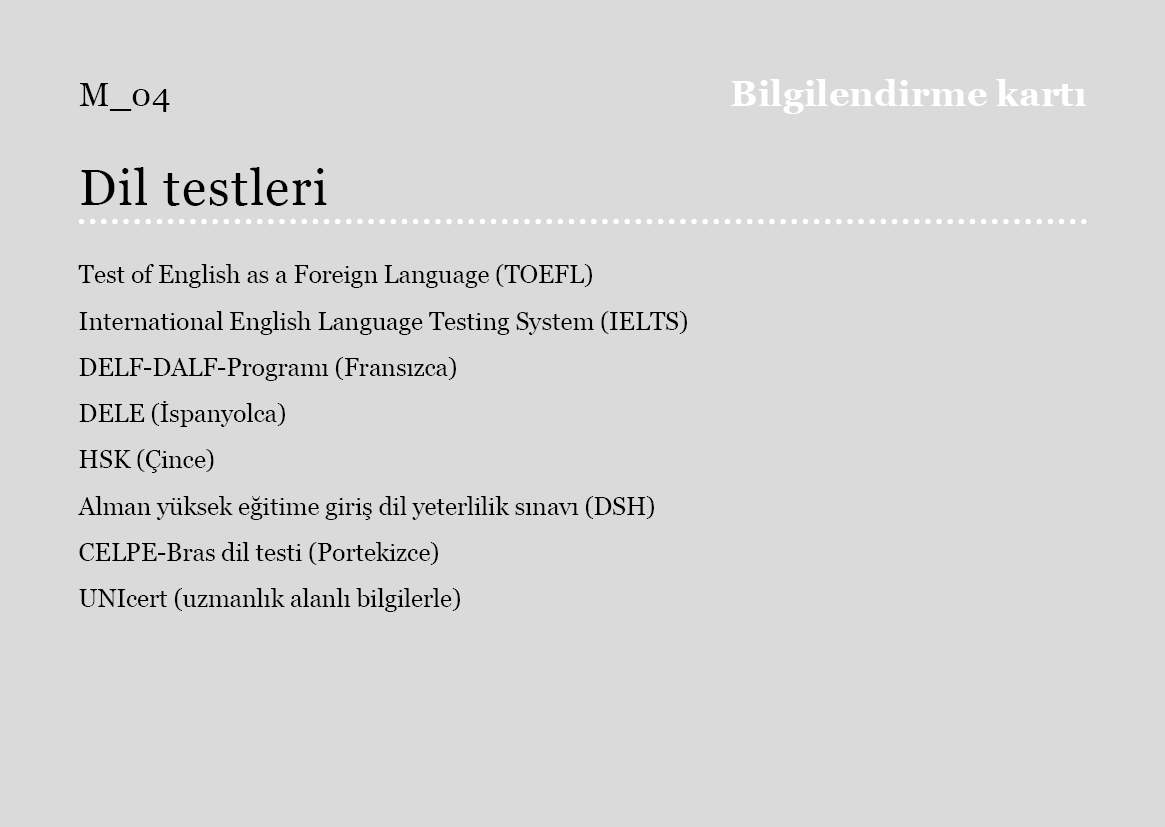 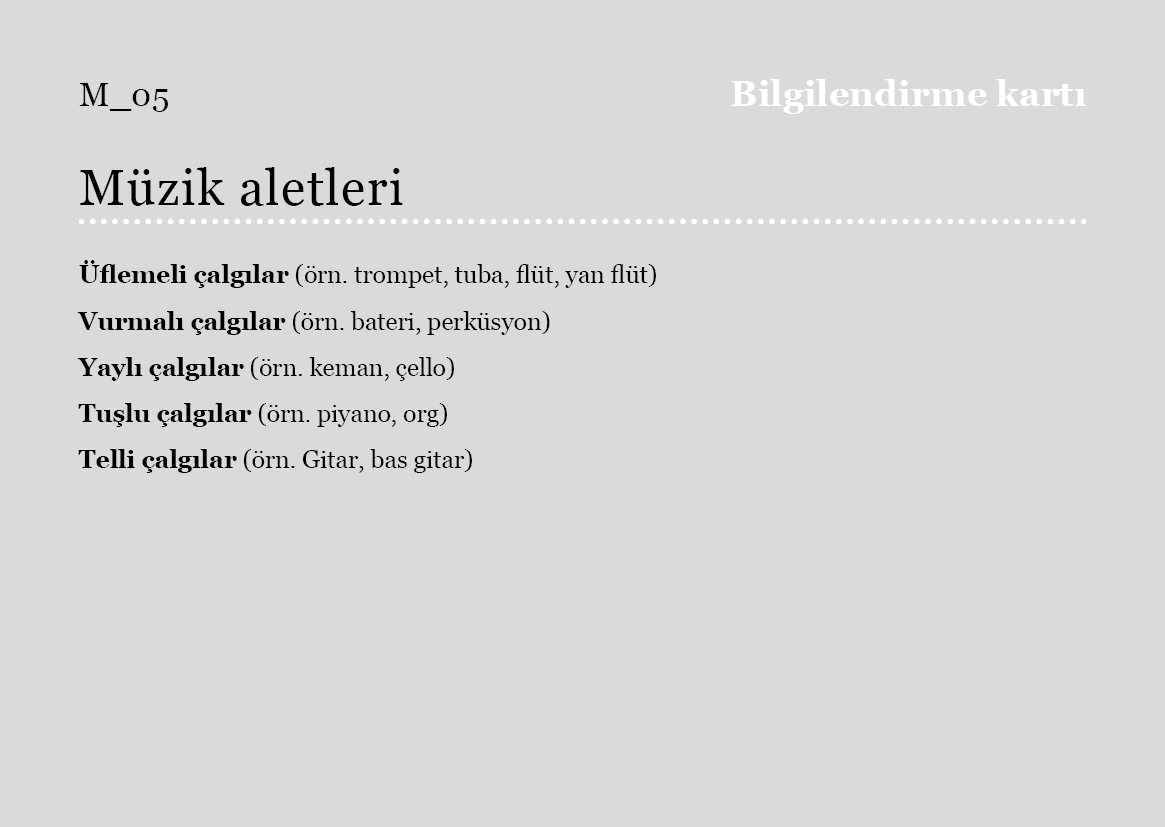 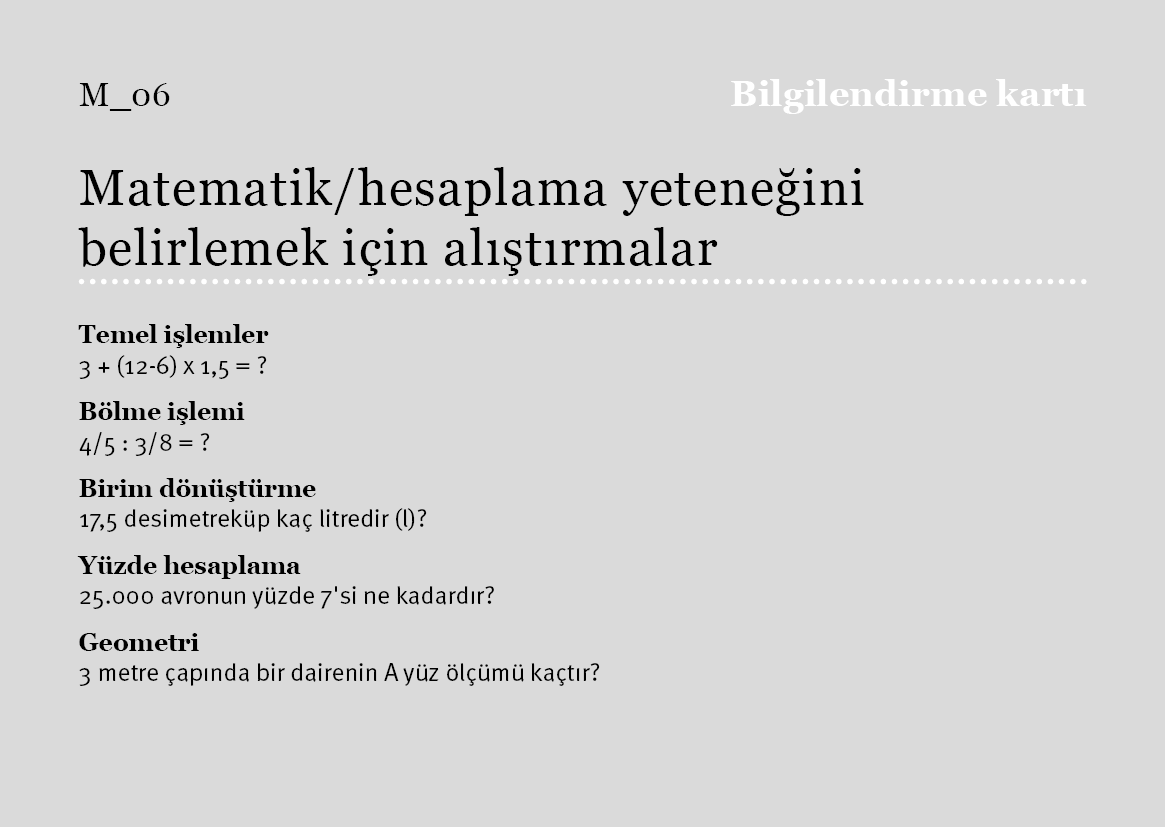 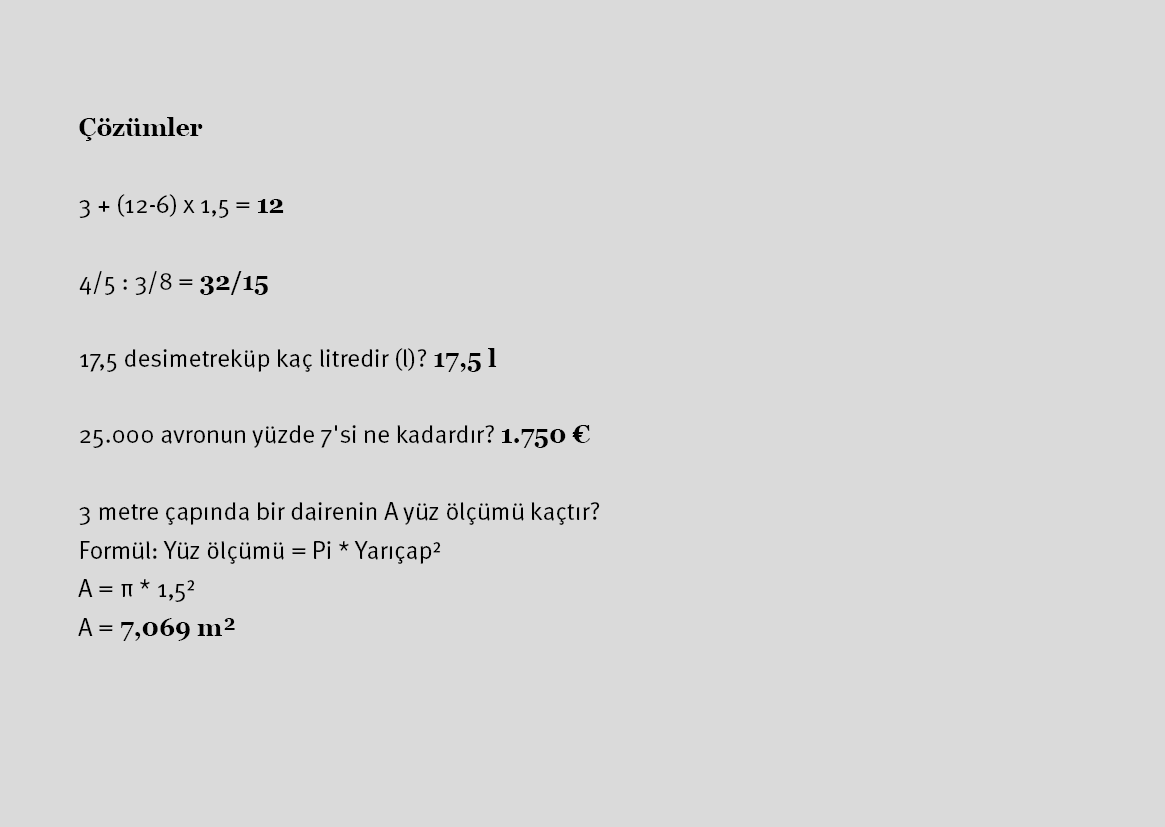 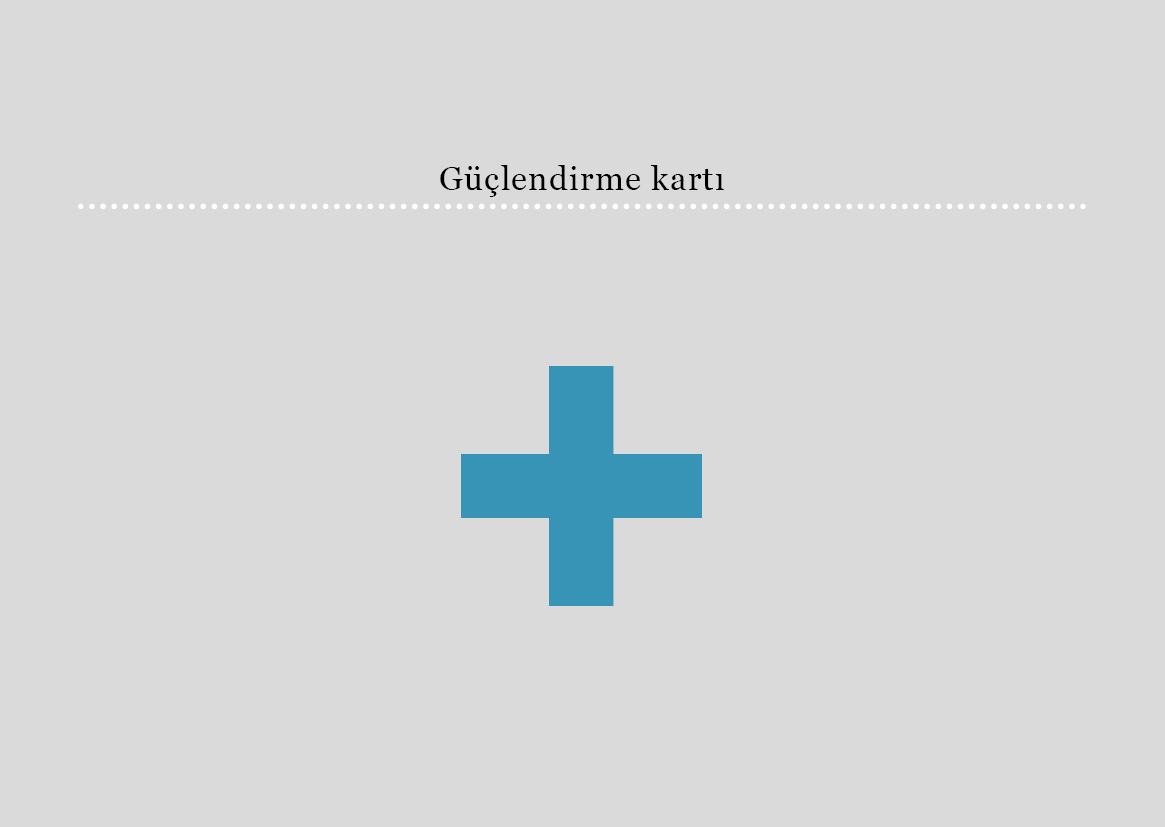 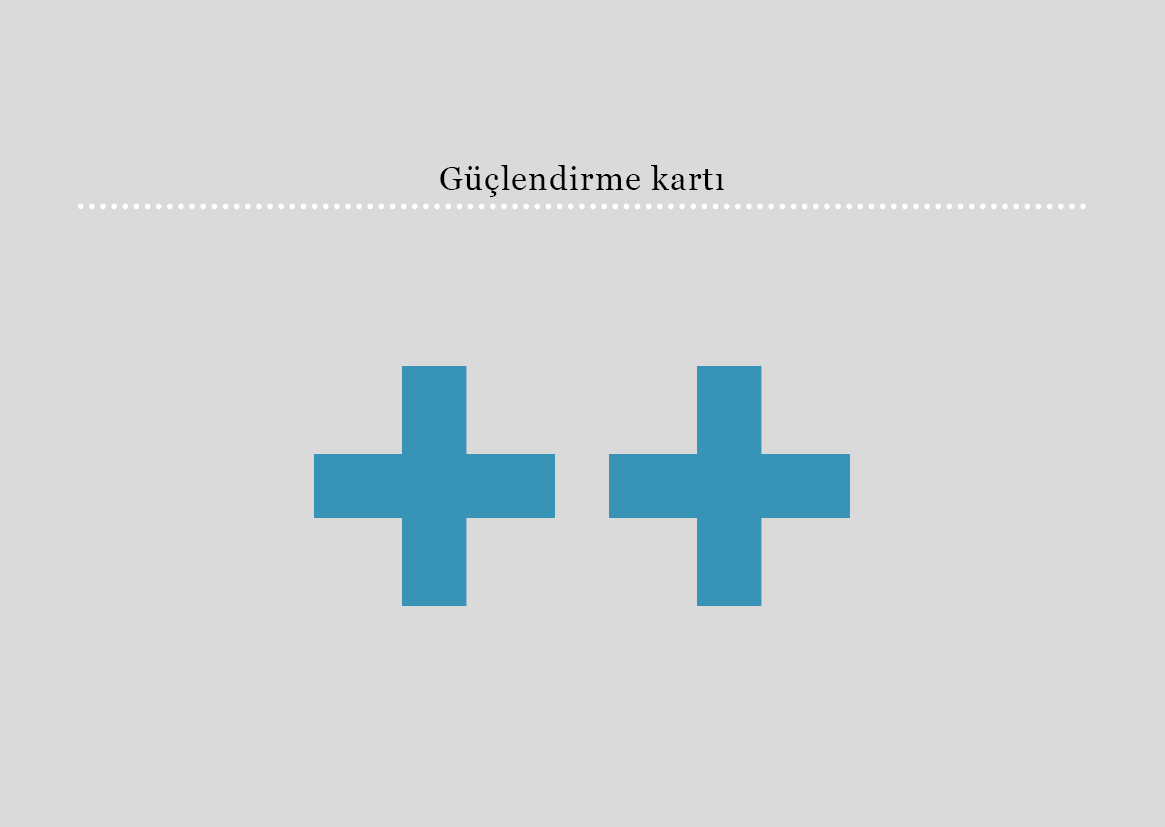 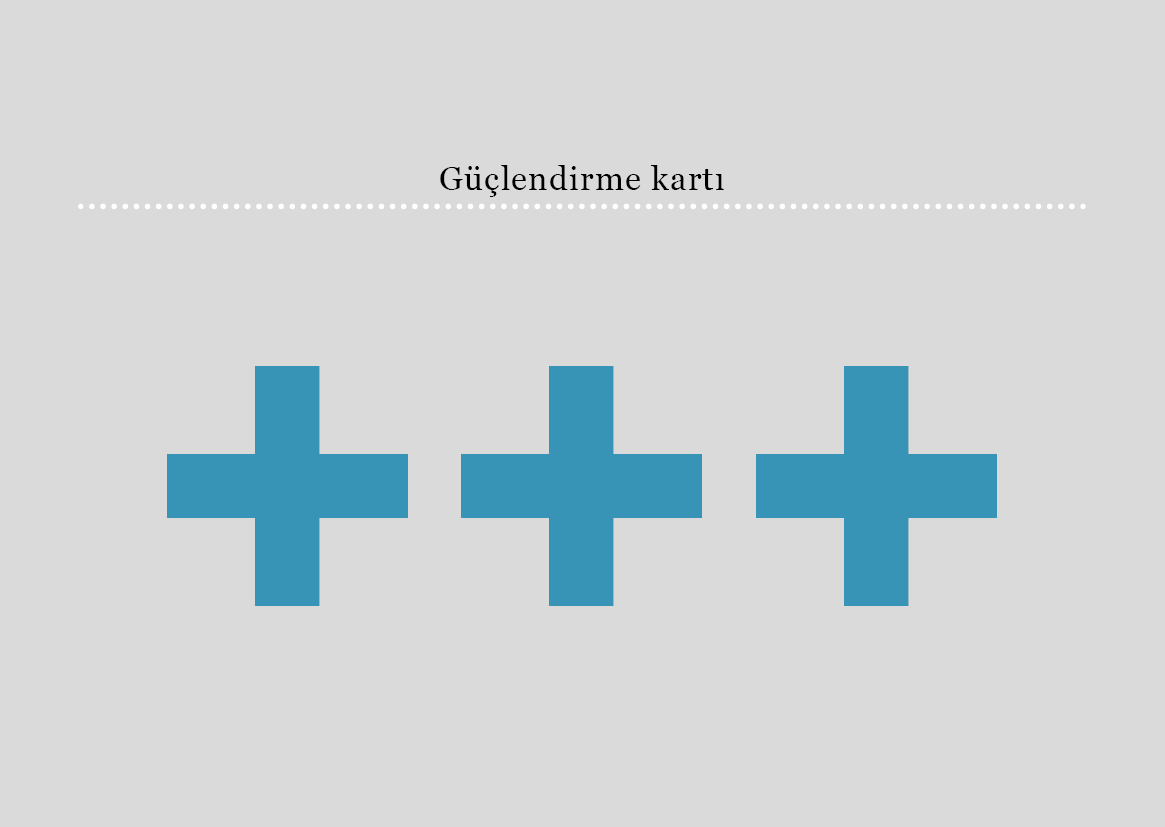